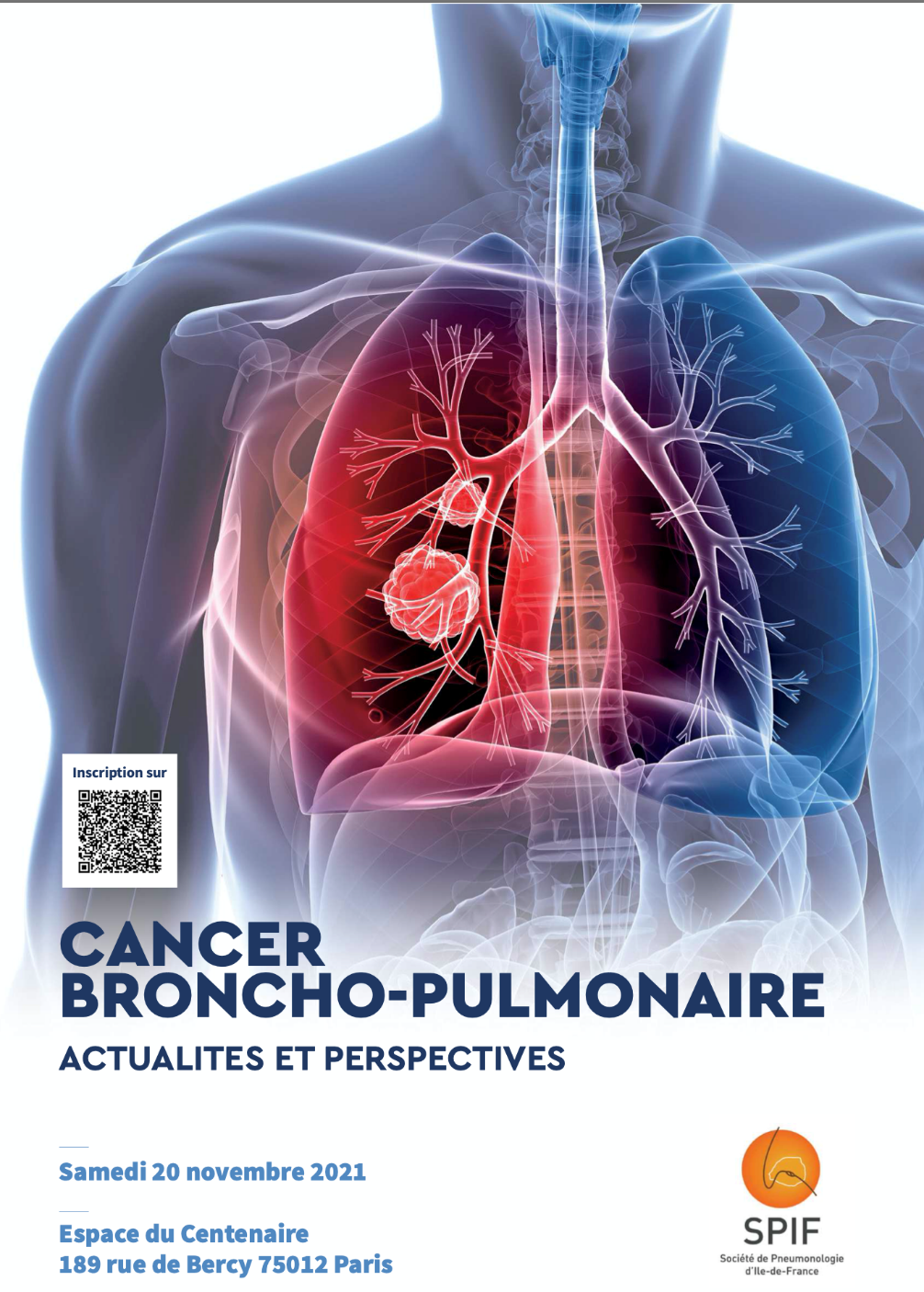 THERANOSCAN
GRC-UPMC
Traitements des CBNPC de stades avancés avec addiction oncogénique – Partie I
 EGFR, BRAF, ALK, ROS
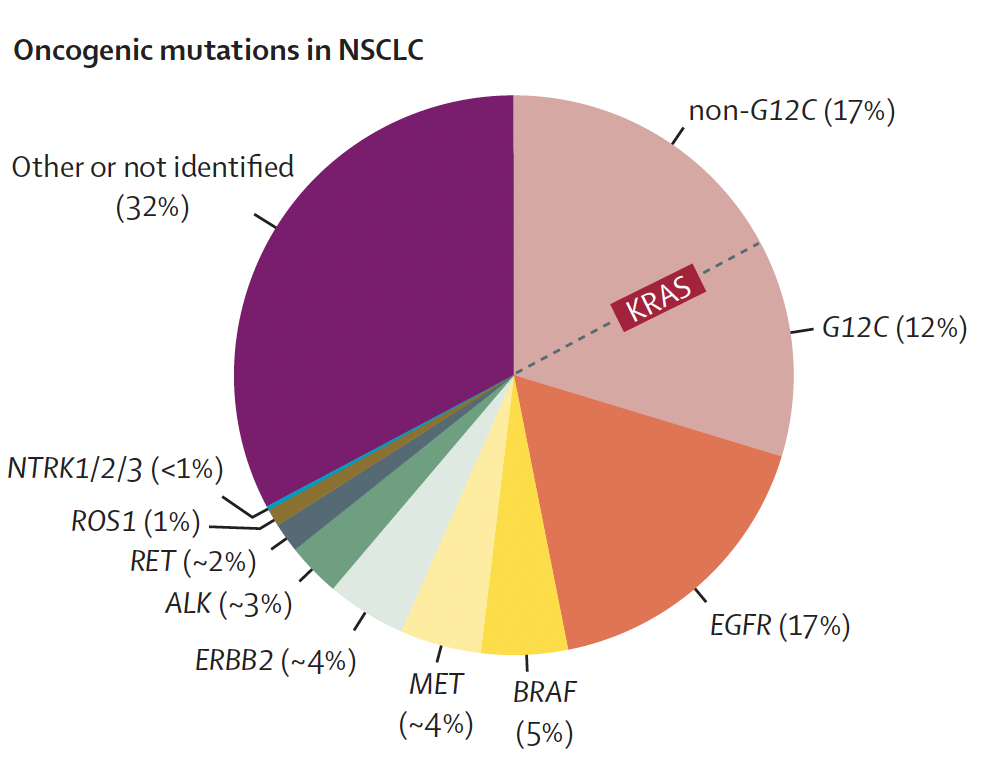 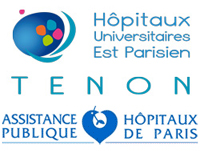 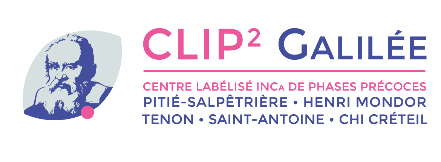 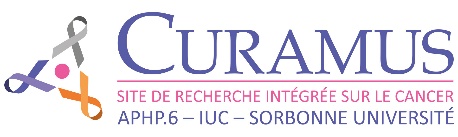 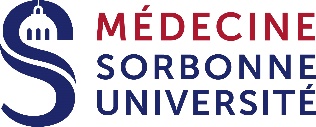 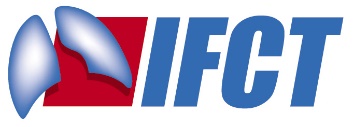 [Speaker Notes: My talk 
is about our current clinical practice of EGFR TKI]
Liens d’intérêt :
• Honoraires pour la participation à des réunions d’experts : Astra-Zeneca, BMS, Boerhinger-Ingelheim, Daichi, Jansen, MSD, Novartis, Lilly, Pfizer, Roche, Sanofi, Takeda  
• Financement de projets de recherche : AbbVie, Astra-Zeneca, Novartis, Pfizer, SophiaGenetics, Takeda
Liens d’intérêt en relation avec la présentation :
• Honoraires pour la participation à des réunions d’experts : Astra-Zeneca, Boerhinger-Ingelheim, Daichi, Jansen, Novartis, Pfizer, Roche, Takeda
[Speaker Notes: My talk 
is about our current clinical practice of EGFR TKI]
Diagnostic histo-moléculaire des CBNPC étendus
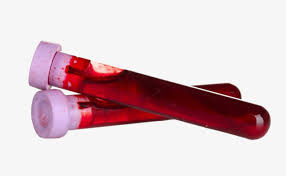 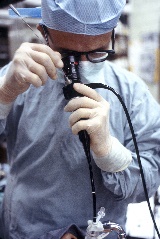 NSCLC
EGFR
ALK/ROS
BRAFV600
RET
METexon14/ampli
HER2
KRAS
NTRK
NRG1…
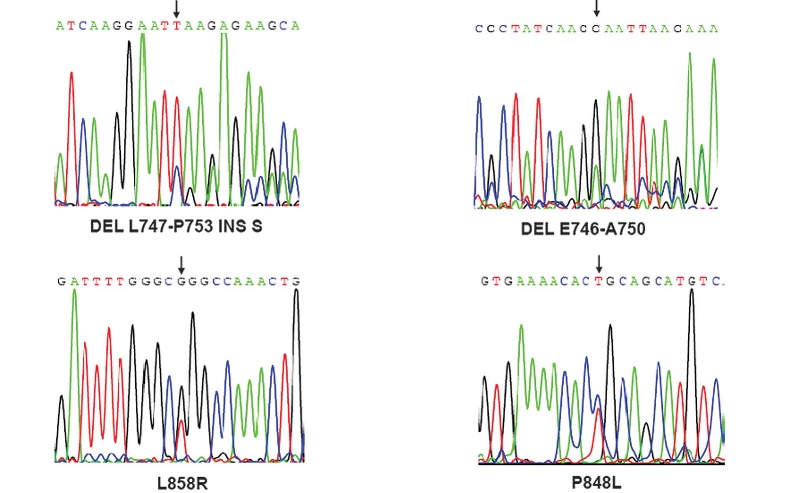 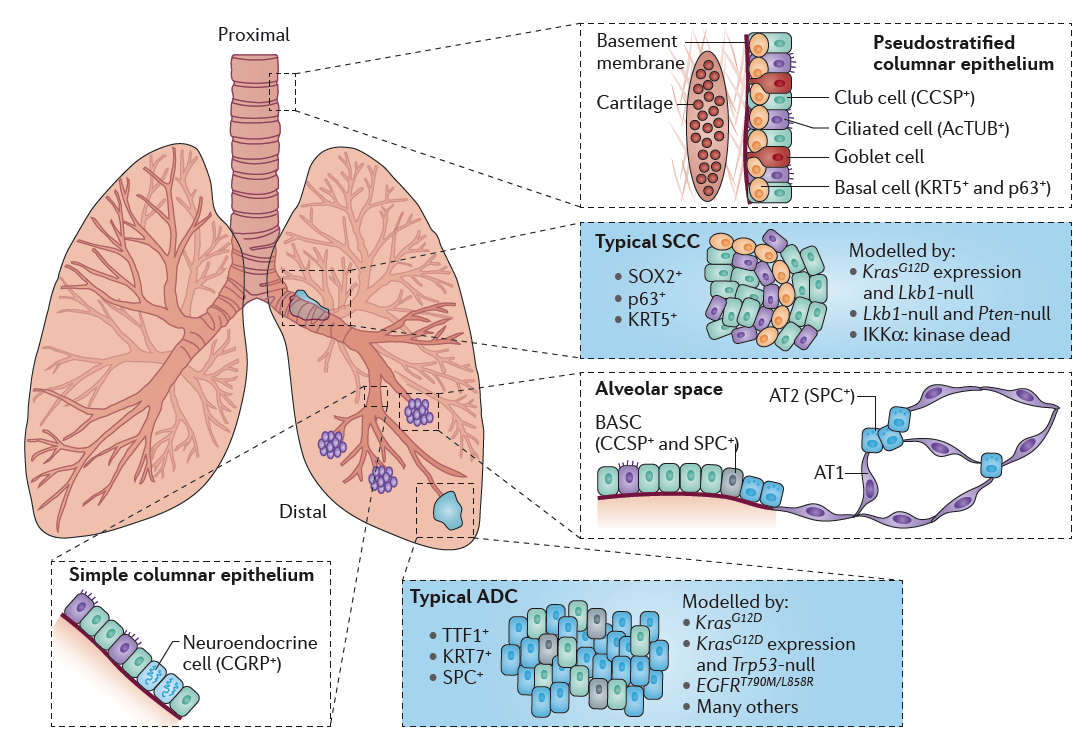 Genotyping
DNA, RNA
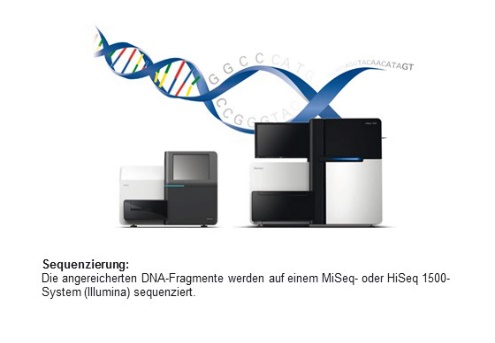 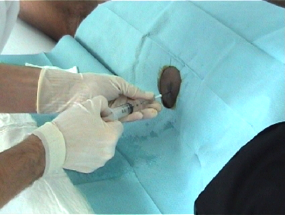 ALK
ROS
ALK
ROS
(RET, NRG1)
METa, HER2…
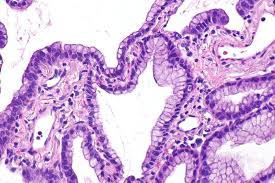 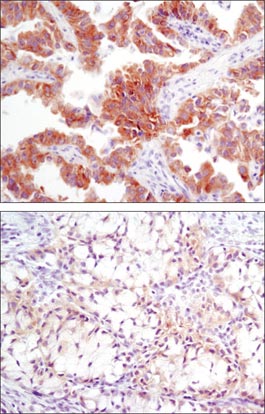 IHC, FISH
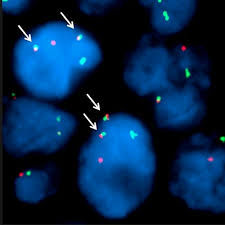 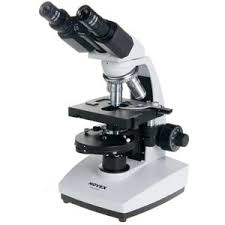 • ADC, 
• non squamous NSCLC, 
• all NSCLC non smokers, including SqCC
Adapté de Kalemkerian GP, J Clin Oncol 2018, 36:911
EGFR, BRAF, ALK, ROS convergences et divergences
ALK
EGFR
• ≈ 10% in Caucasian, 40% in Asian 
• Female more frequent
• Non or former light smoker
• Adenocarcinoma
• Frequent brain metastasis at diagnosis (20-30%) and at disease progression (35-44%)
• ≈ 3-7% general population, Caucasian = Asian 
• Female equal male; younger 
• Non smoker
• Adenocarcinoma; signet ring morphology
• Frequent brain metastastis at diagnosis (15-40%) and at disease progression (>60%)
BRAF
ROS
• ≈ 0.5-3% general population, Caucasian > Asian? 
• Female more frequent (depending of BRAF subtypes)
• Smoker > non smoker (depending of BRAF subtypes)
• Adenocarcinoma; micropapillary
• Less frequent brain metastastis at diagnosis / frequent intrathoracic metastasis
• ≈ 0.5-2% general population, Caucasian = Asian 
• Female more frequent; younger 
• Non smoker
• Adenocarcinoma; signet ring morphology
• Pneumonic-type; thromboembolism(?)
• Less frequent brain metastastis at diagnosis / progression
• Pemetrexed high responsiveness(?)
[Speaker Notes: My talk 
is about our current clinical practice of EGFR TKI]
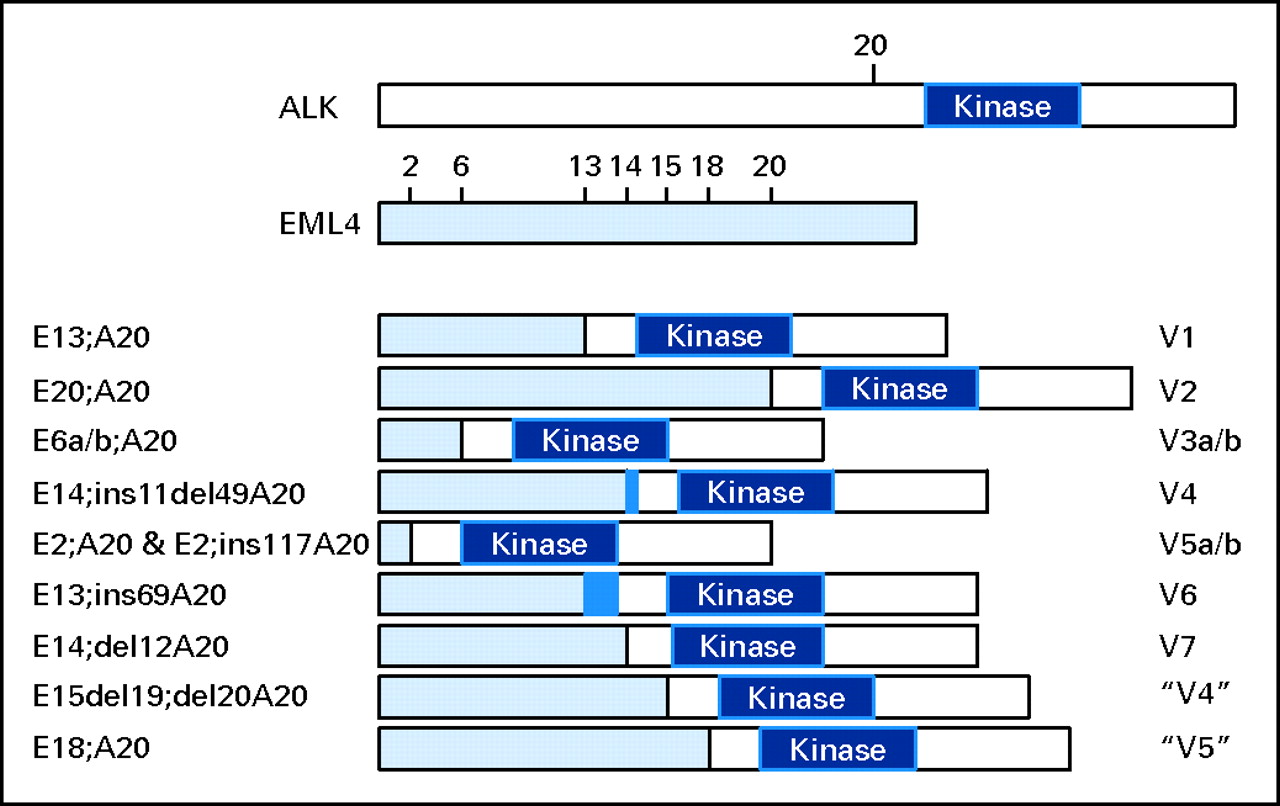 Exon 19
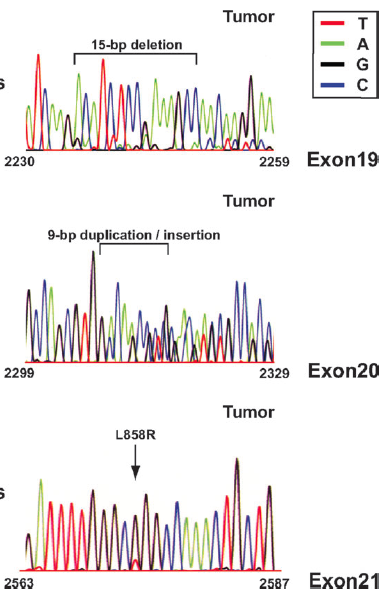 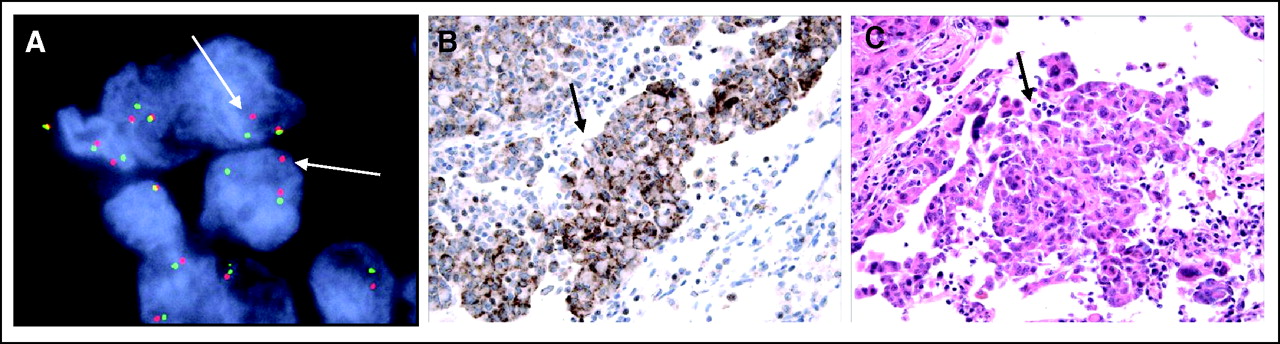 Exon 21
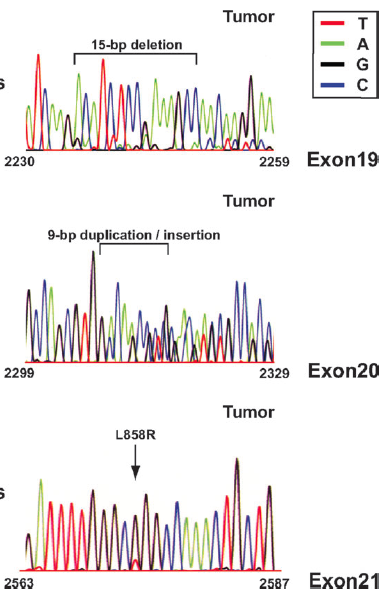 EGFR, BRAF, ALK, ROS convergences et divergences
Impact sur les décisions thérapeutiques : oui, EGFR; non, ALK
EGFR gene tyrosine kinase domain mutations
ALK gene rearrangement with variable partners
Mutation in a  kinase domain
Gene rearrangement
in a kinase protein
USA Cohort
(n=129)
Biomarqueurs France
(n=1837)
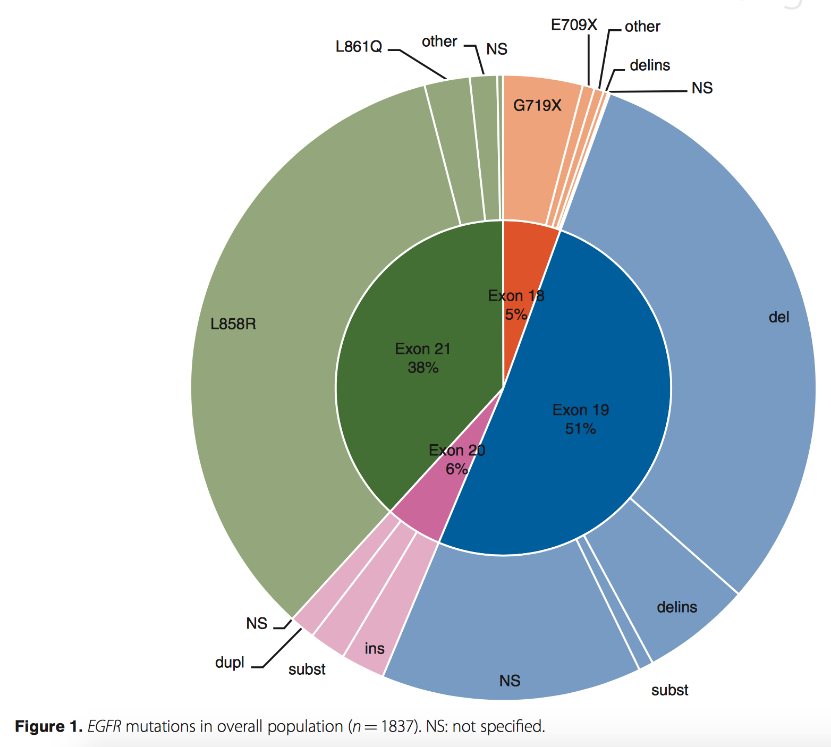 Protein gain of function
Permanent activation of the fusion kinase protein
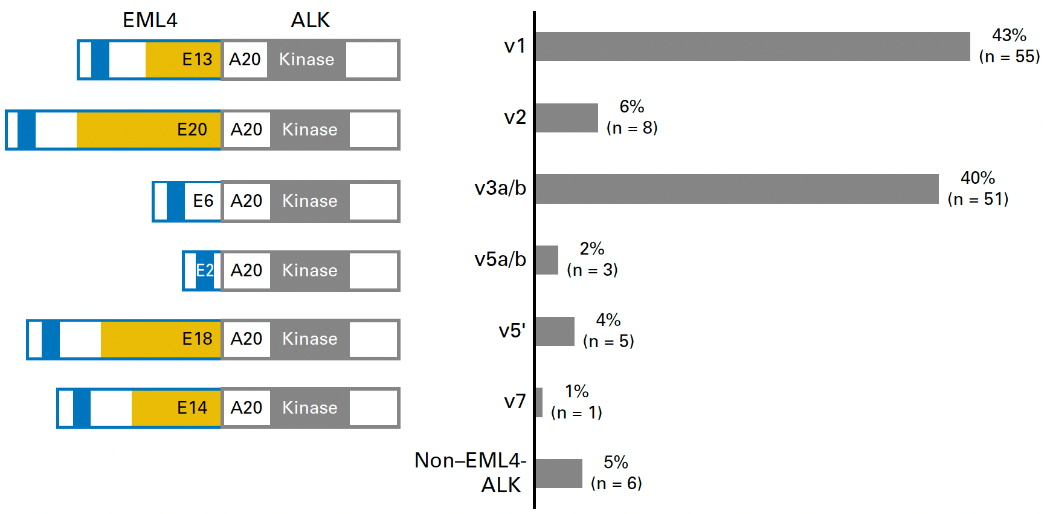 Exon 21
38%
>600 mutations
Exon 19
51%
Leduc C, Ann Oncol 2017, 28:2715; Lin J, J Clin Oncol 2018, 36:1199
[Speaker Notes: My talk 
is about our current clinical practice of EGFR TKI]
EGFR, BRAF, ALK, ROS convergences et divergences
Impact sur les décisions thérapeutiques : oui, BRAFV600; non, ROS
BRAF gene kinase domain mutations
ROS gene rearrangement with variable partners
Mutation in a  kinase domain
ROS1/CD74 rearrangement
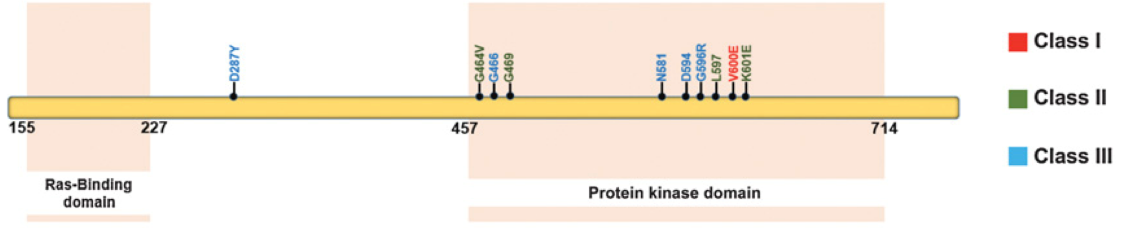 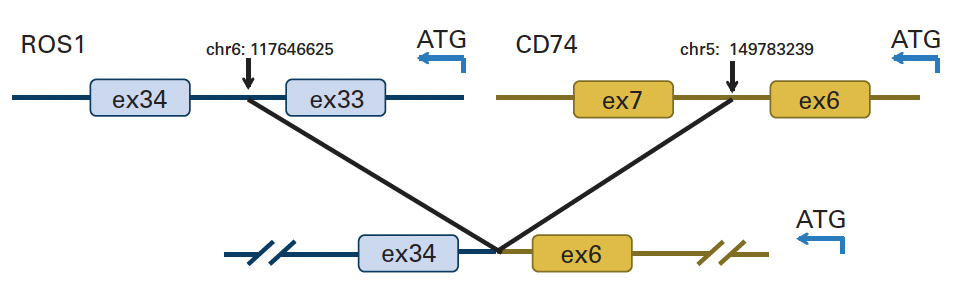 USA Cohort
(n=236)
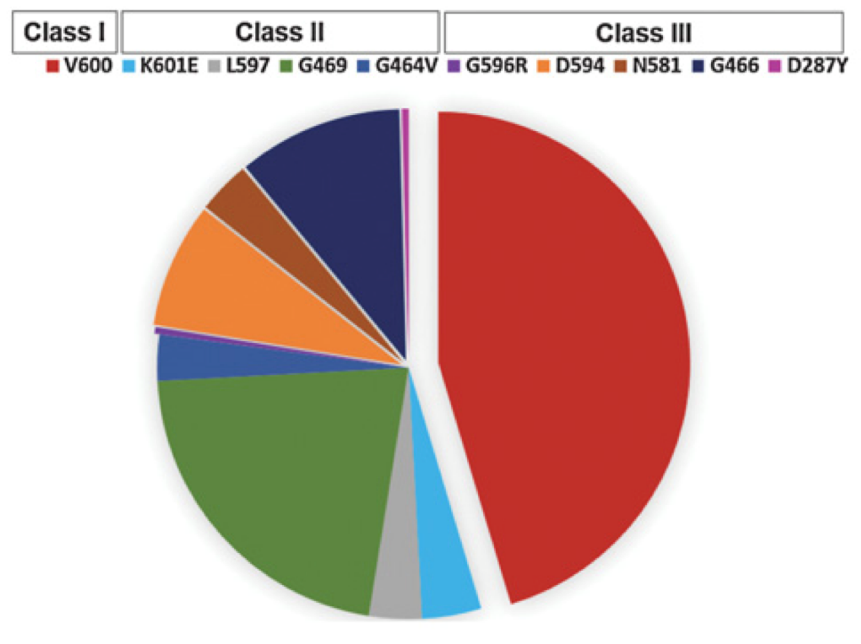 China Cohort
(n=47)
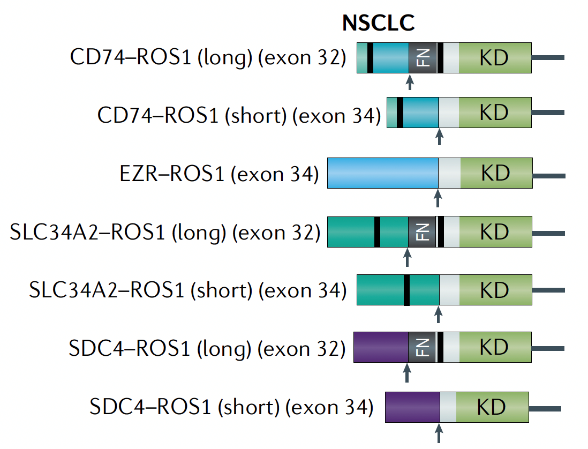 40%
V600E
43%
Never smoker
22%
Brain metastasis
9%
Never smoker
4.5%
Brain metastasis
30%
28%
17%
Dagogo Jack, Clin Cancer Res 2019, 25:158; Drilon A, Nature Rev Clin Oncol 2021, 18:35; Zhang L, Oncotarget 2016, 7:75145
[Speaker Notes: My talk 
is about our current clinical practice of EGFR TKI]
EGFR, BRAF, ALK, ROS convergences et divergences
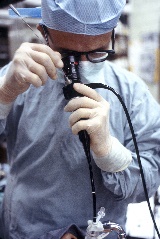 NSCLC
EGFR
ALK/ROS
BRAFV600
RET
METexon14/ampli
HER2
KRAS
NTRK
NRG1…
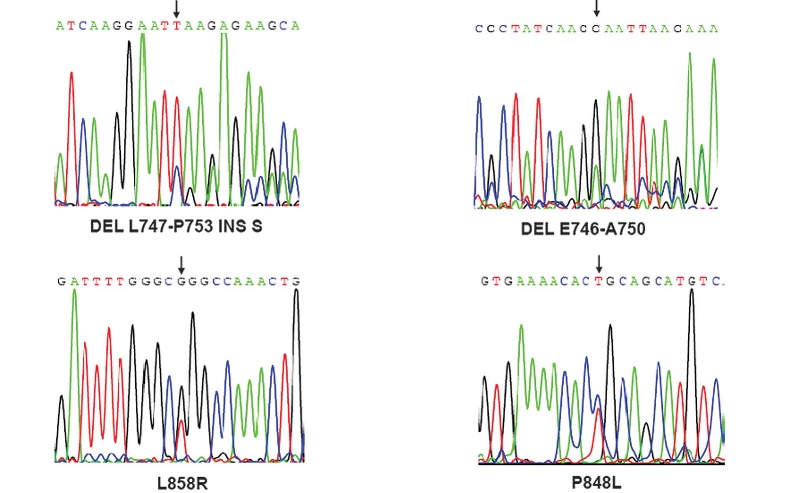 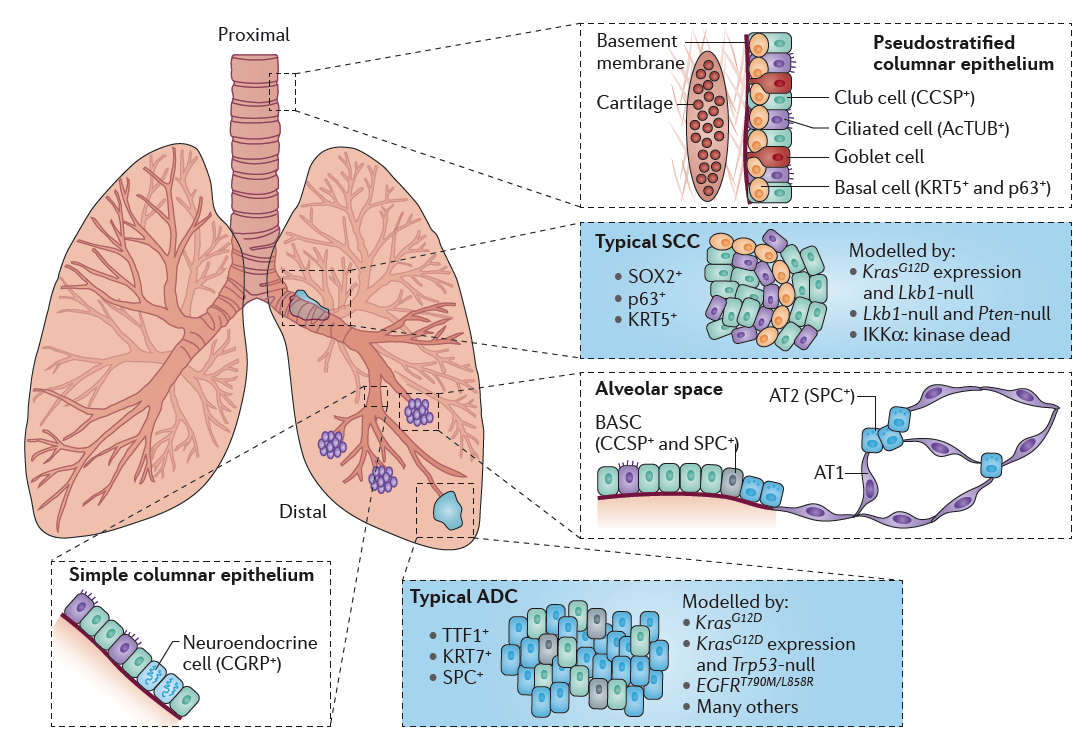 Genotyping
DNA, RNA
PD-L1≥50%
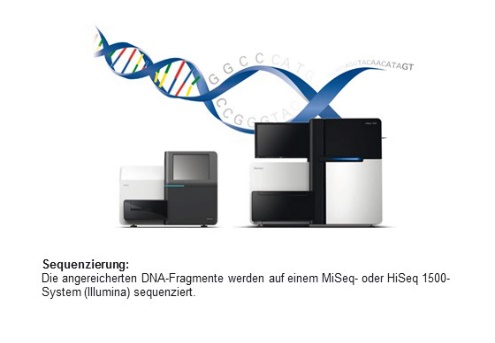 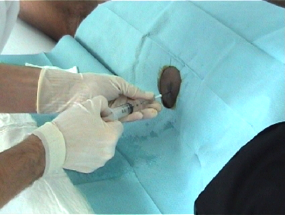 ALK
ROS
ALK
ROS
(RET, NRG1)
METa, HER2…
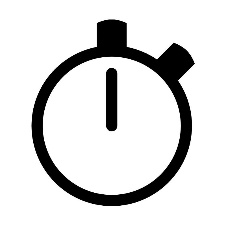 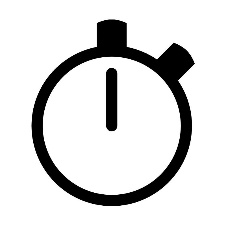 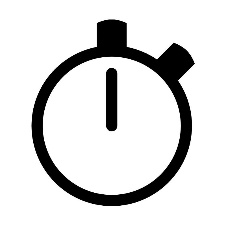 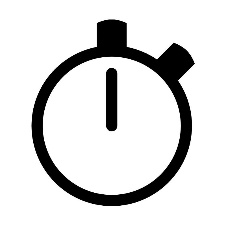 Days
Weeks
Weeks
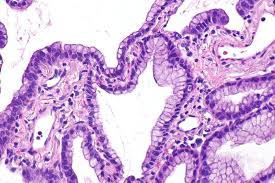 Days
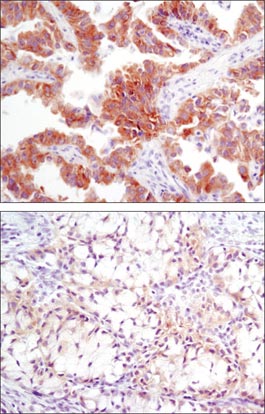 IHC, FISH
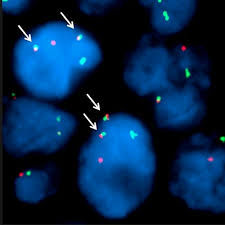 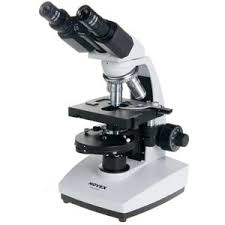 • ADC, 
• non squamous NSCLC, 
• all NSCLC non smokers, including SqCC
Adapté de Kalemkerian GP, J Clin Oncol 2018, 36:911
EGFR, BRAF, ALK, ROS convergences et divergences
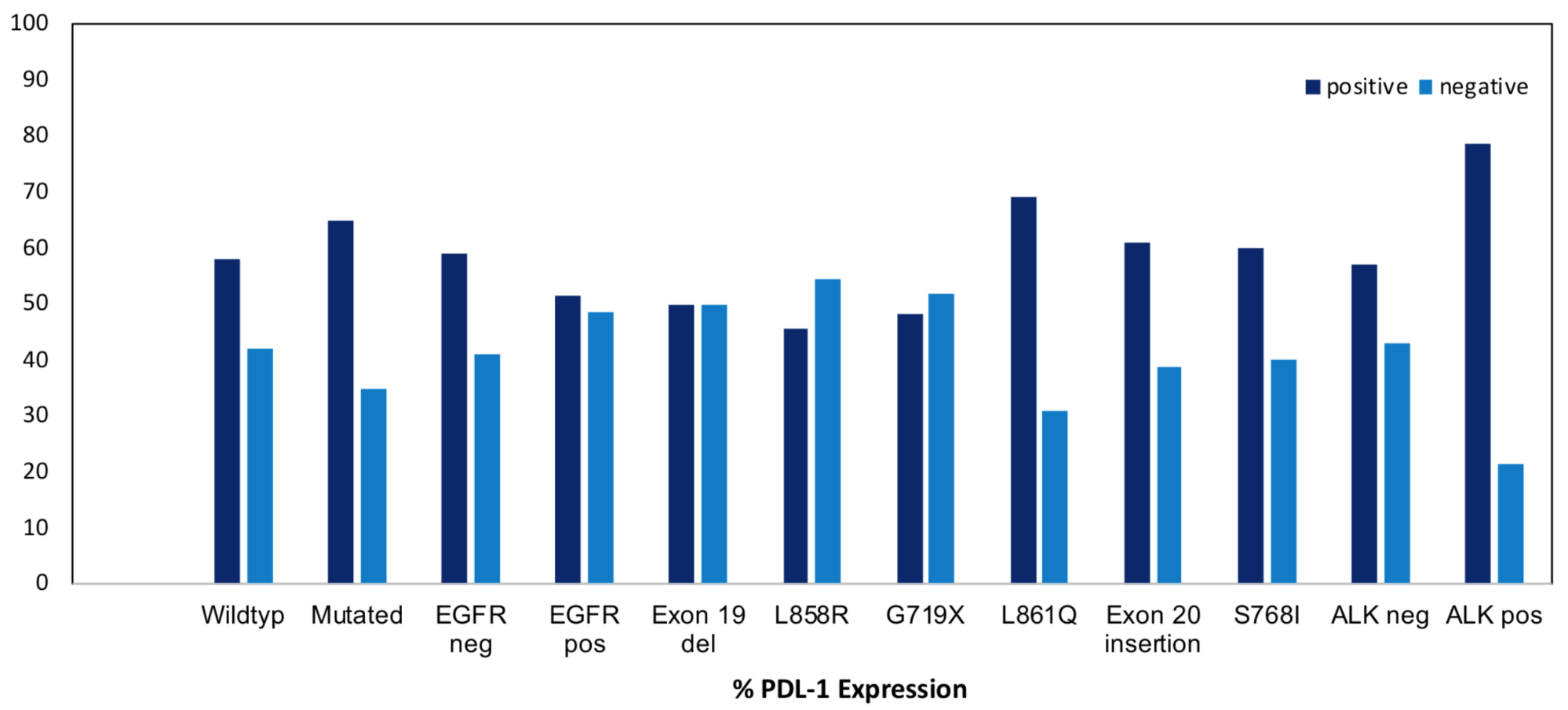 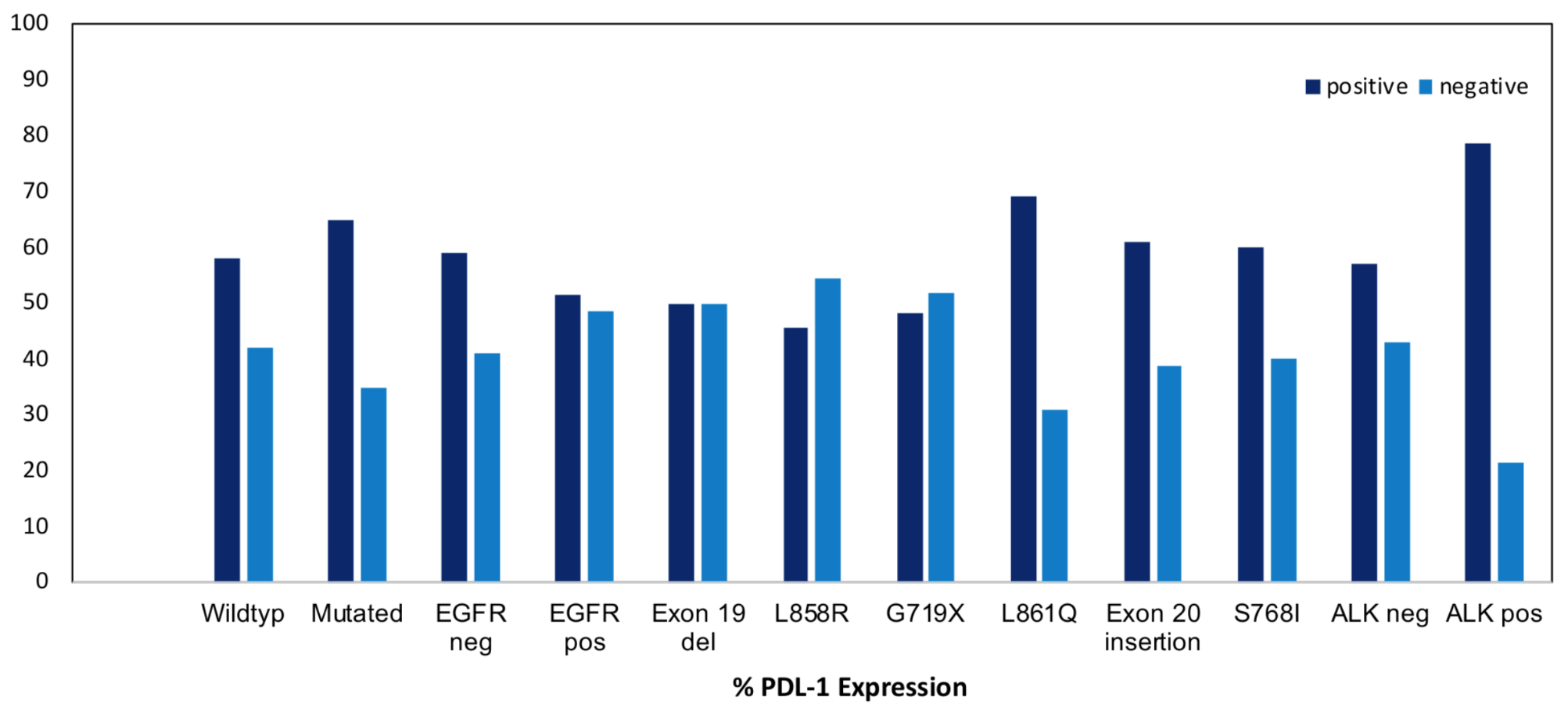 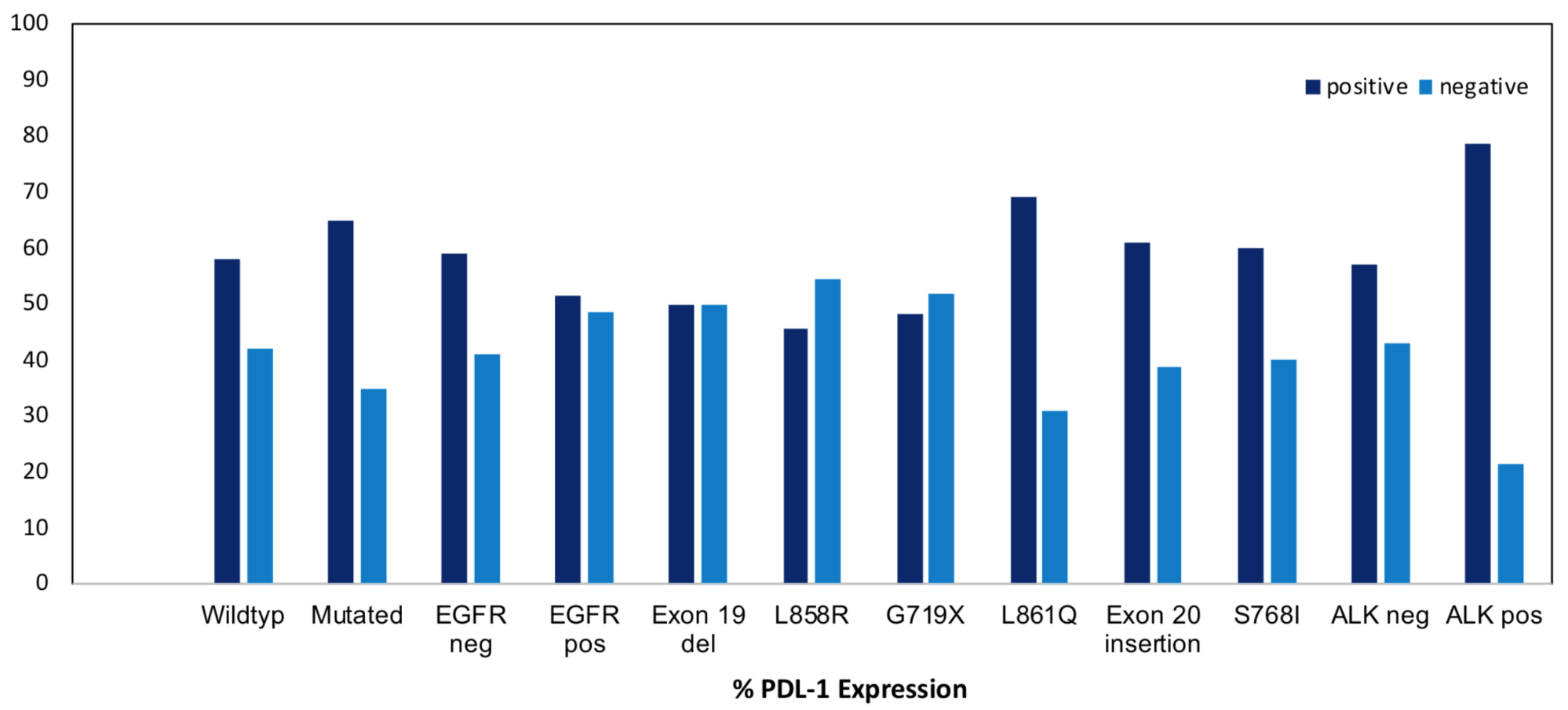 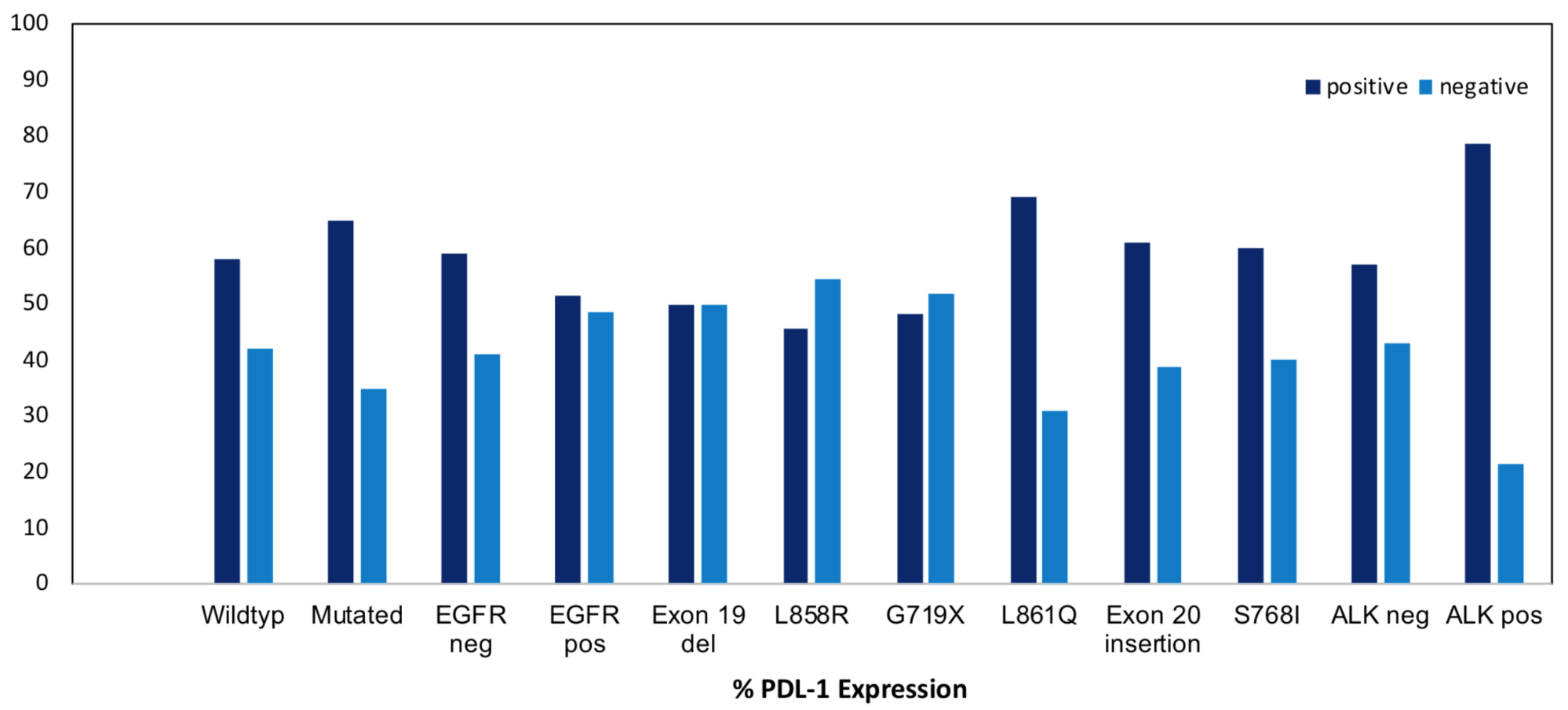 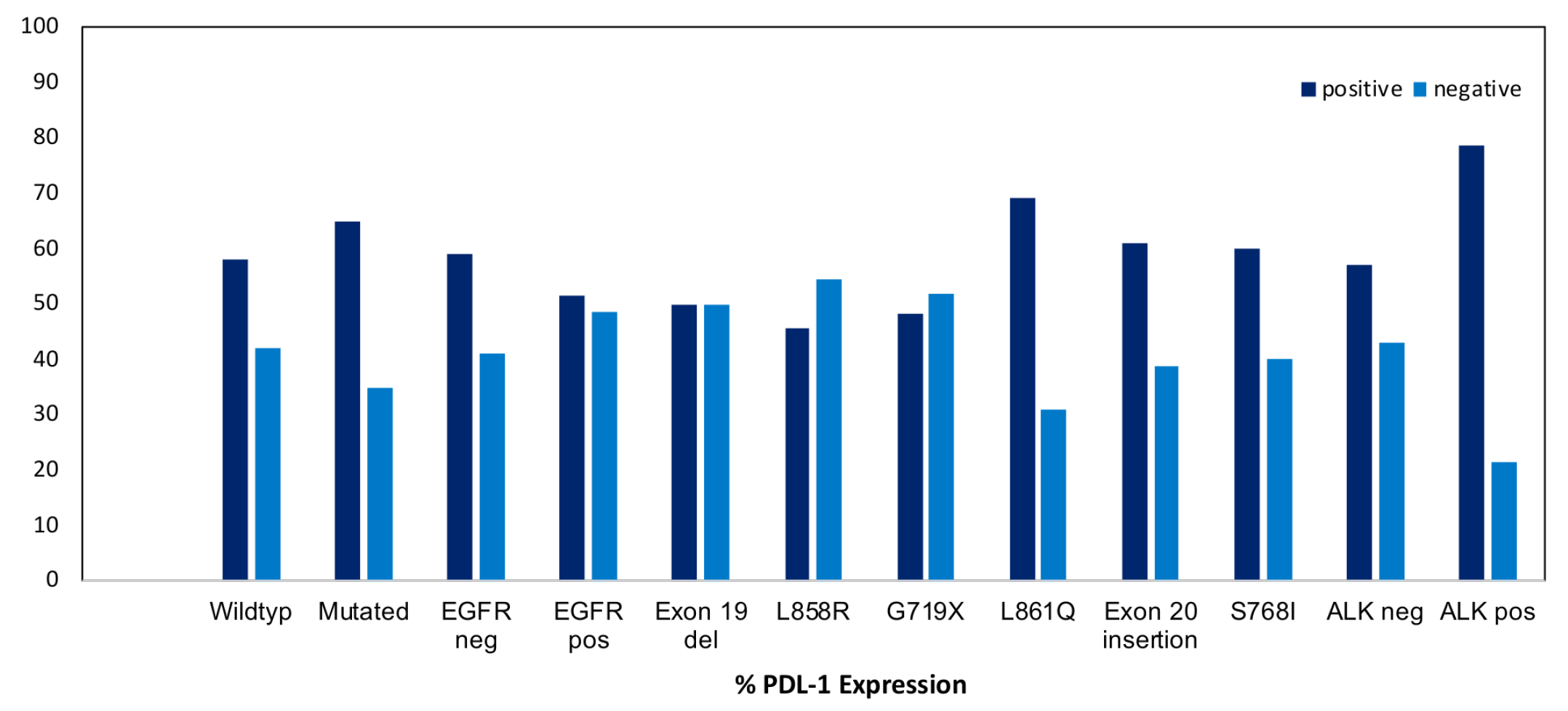 Relationship between oncogene alteration and PD-L1 expression
PD-L1
≥50%
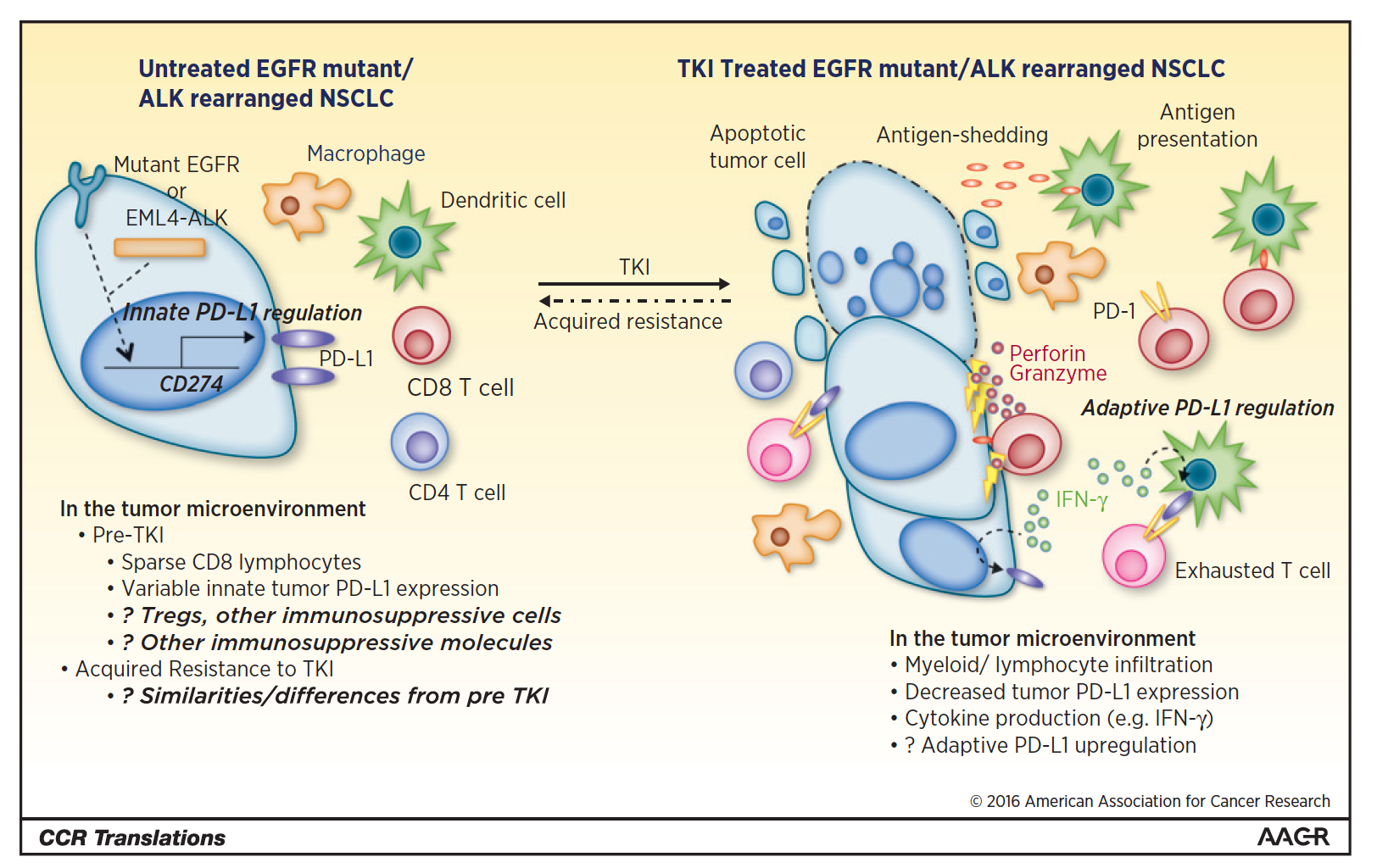 ?
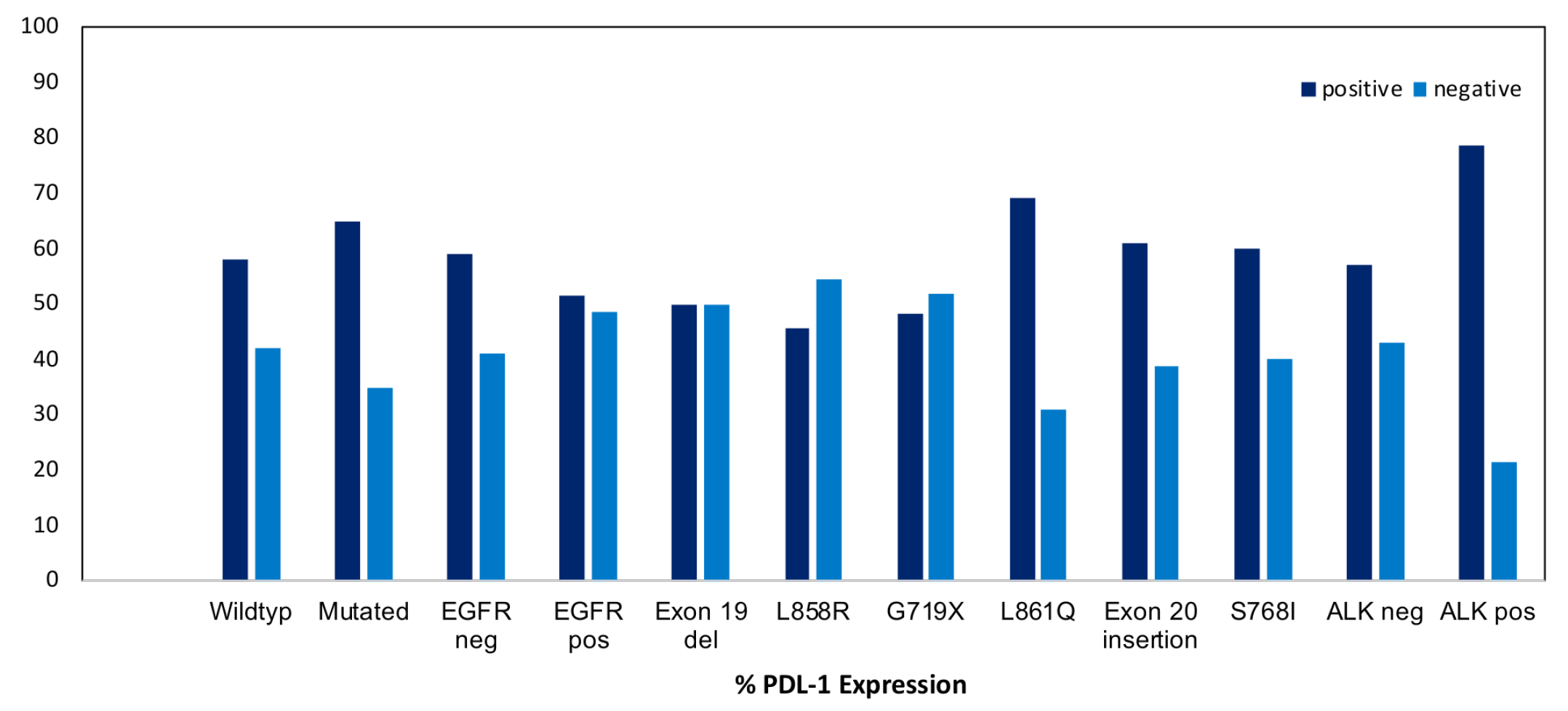 Mucinous/signet ring ADC
Female
Asian
Non smoker; light/former smoker
(No need for emergency treatment)
n=10 005
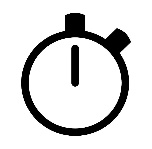 ?
Days
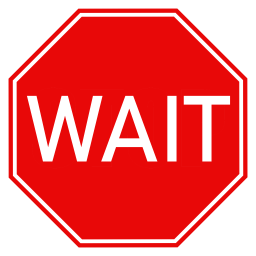 ROS pos
Molecular testing
Berghoff A, ESMO Open 2019, 4:e000498; Gettinger S, Clin Cancer Res Discov 2016, 22:4539
EGFR, BRAF, ALK, ROS convergences et divergences
Le statut PD-L1 n’impacte par la séquence thérapeutique, y compris si ≥50%
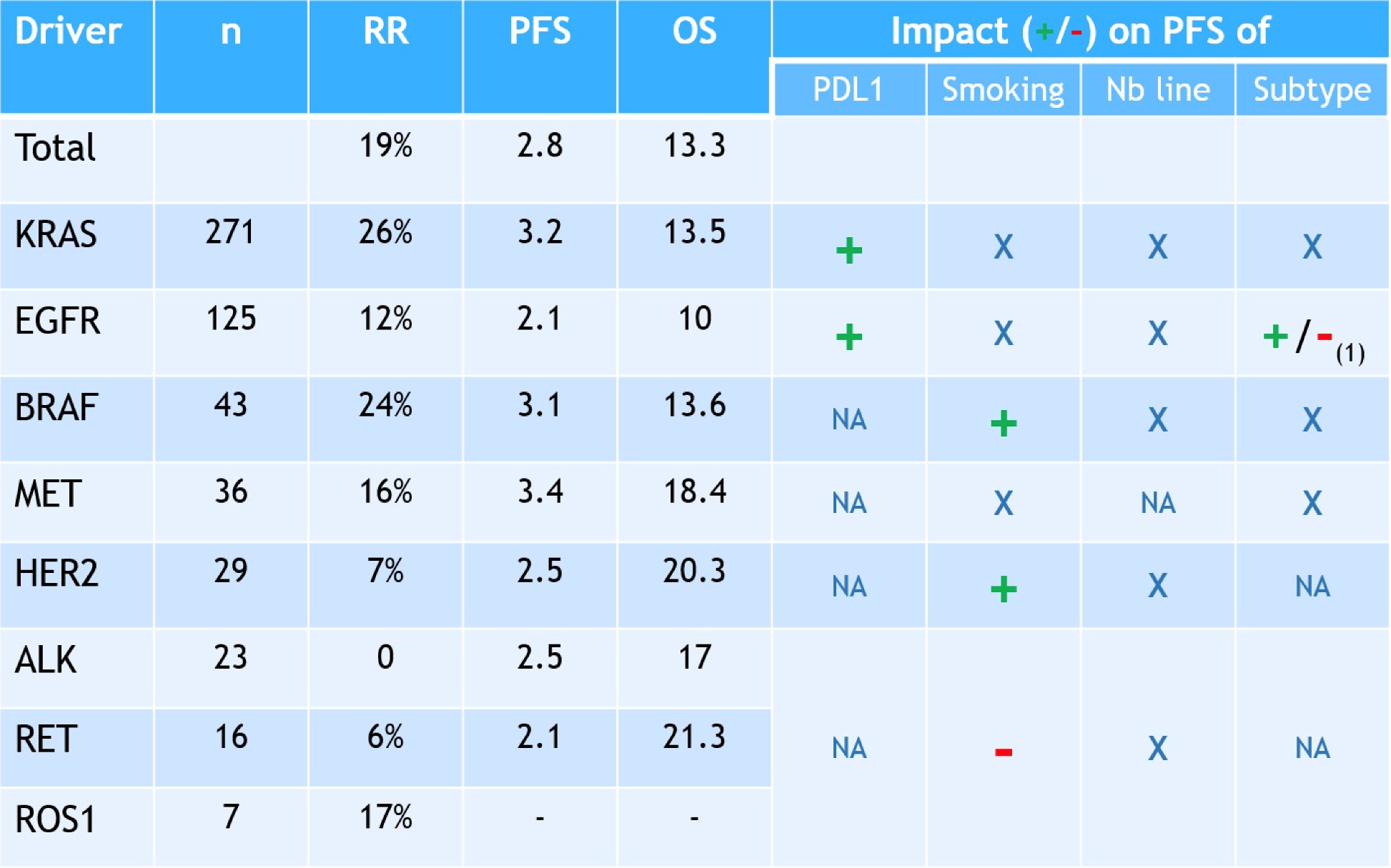 PD-L1
≥50%
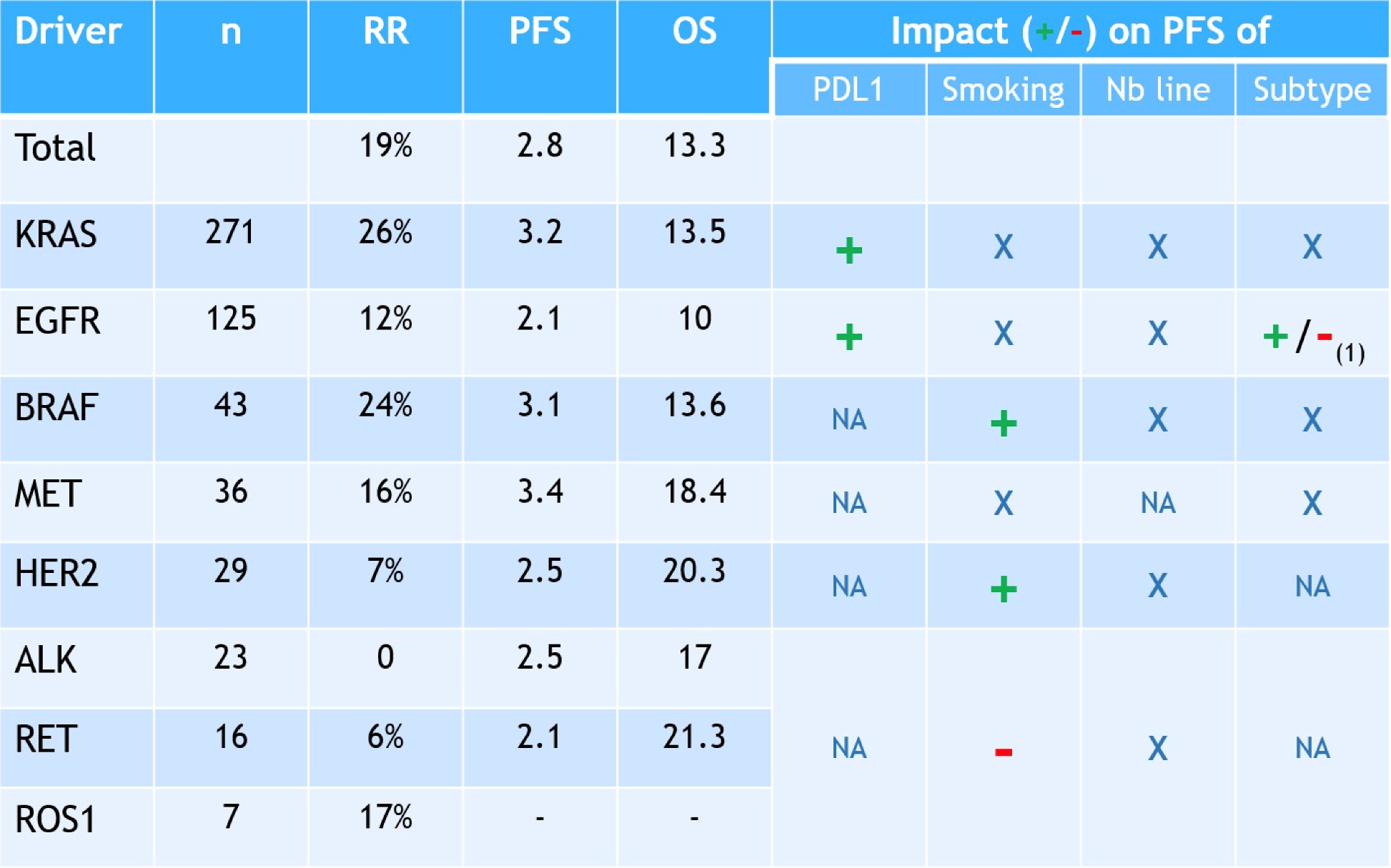 Non common
Re-biopsy?
Non V600
?
Mucinous/signet ring ADC
Female
Asian
Non smoker; light/former smoker
(No need for emergency treatment)
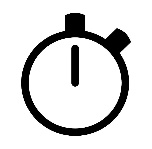 ????
?
Days
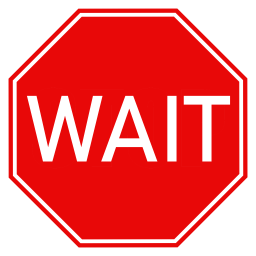 ????
• Increased toxicity of TKI and IO associations
• Increased toxicity of TKIs after the IO then TKI sequence
Molecular testing
Mazières J, Ann Oncol 2019, 30:1321; Adderley H, Cancer Immunology Immunotherapy 2021, 70:589
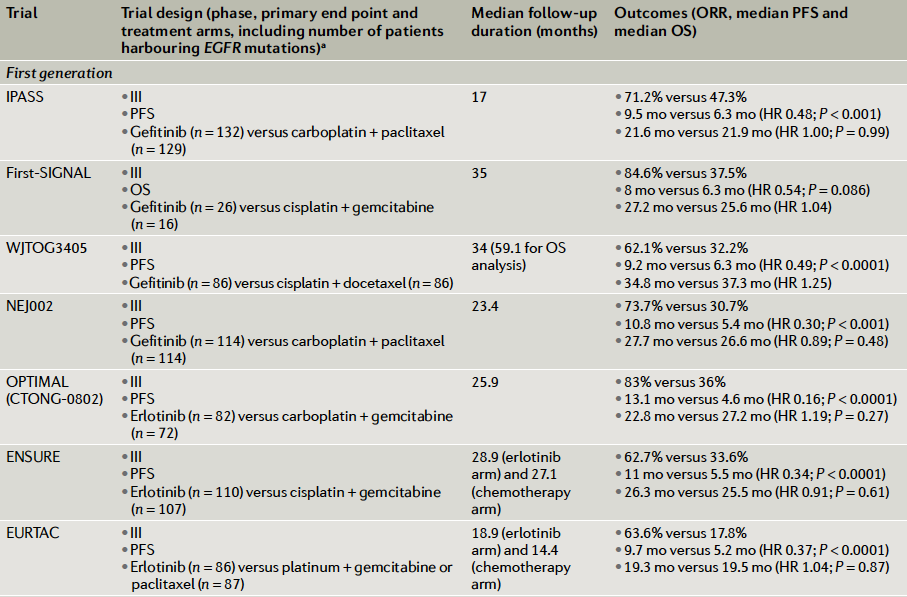 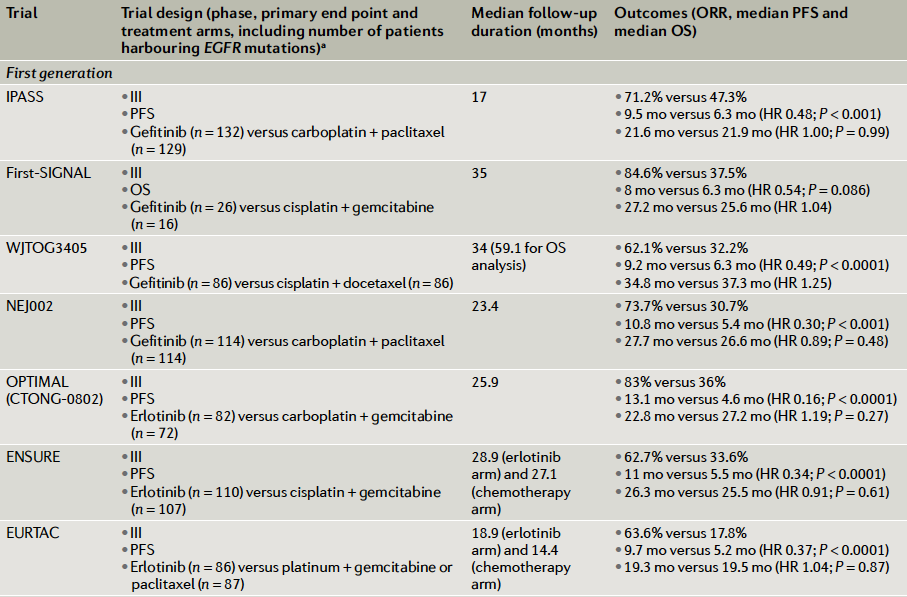 EGFR, BRAF, ALK, ROS convergences et divergences
Les IK sont le standard de traitement de 1ère ligne
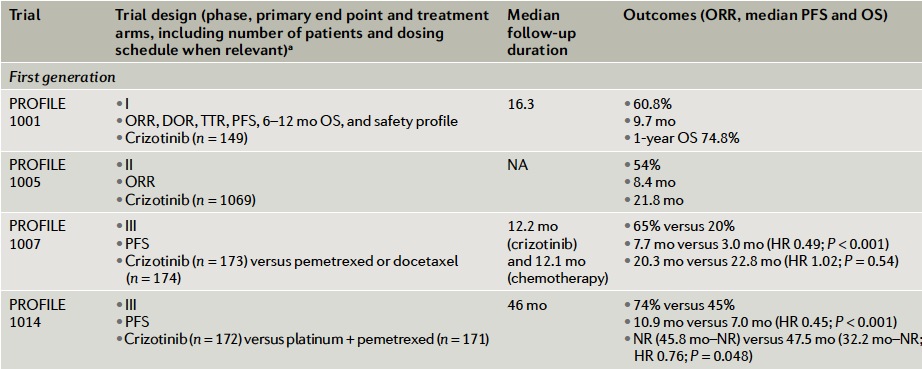 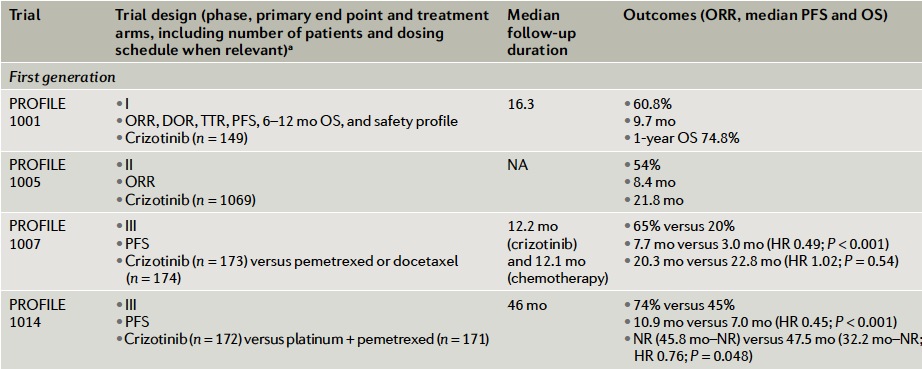 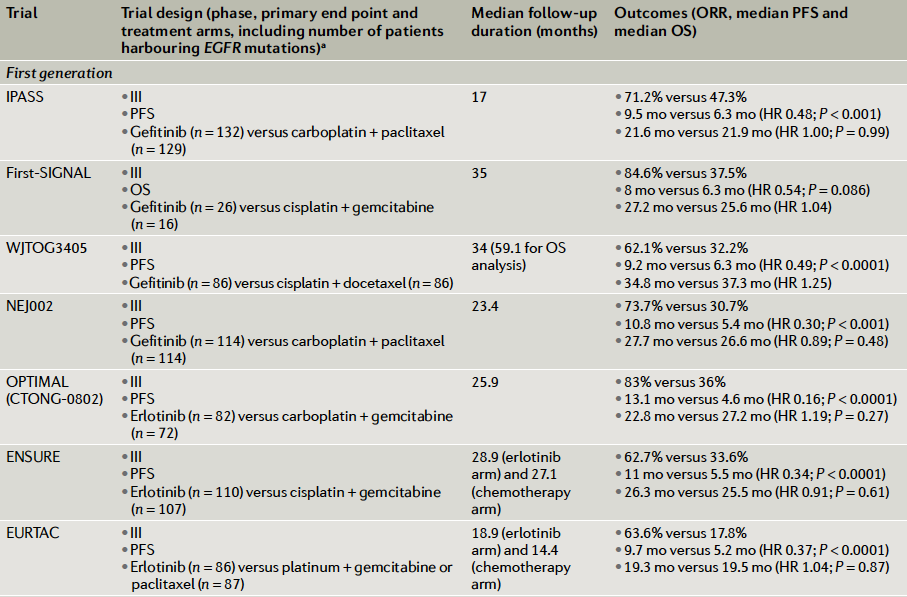 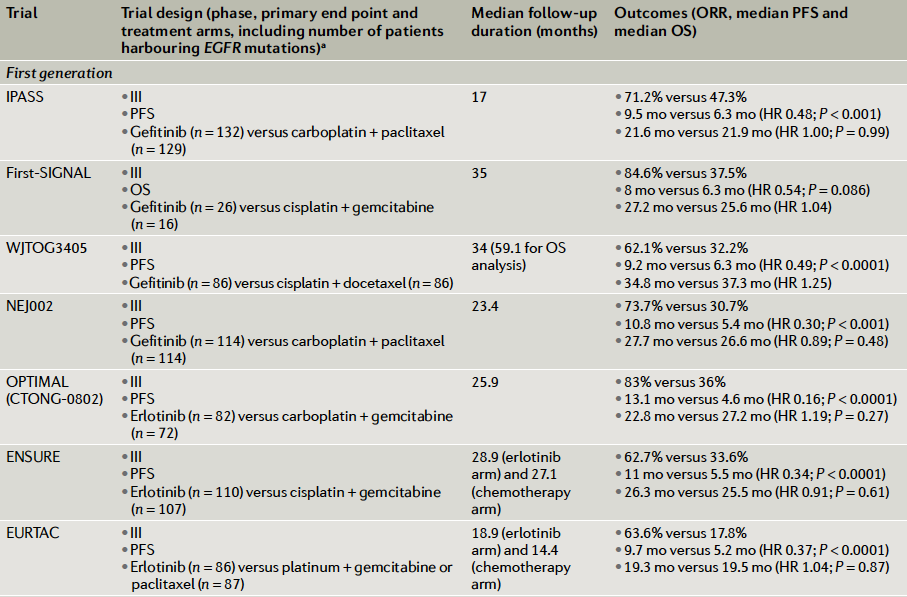 Phase III trials comparing 1st generation EGFR TKIs vs CT
Phase III trial comparing crizotinib vs CT
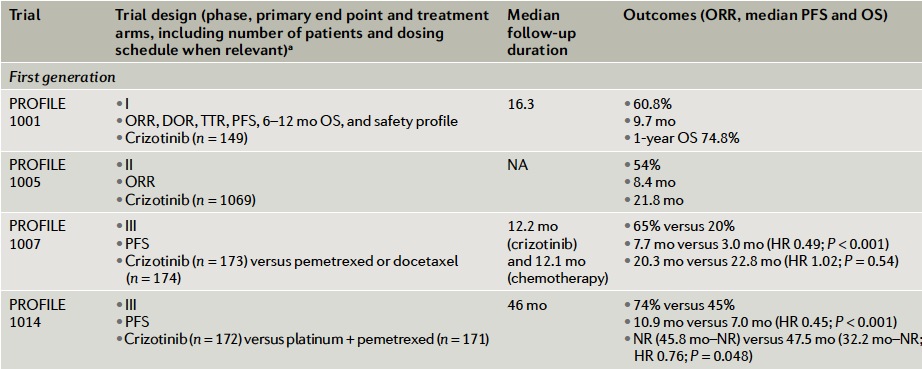 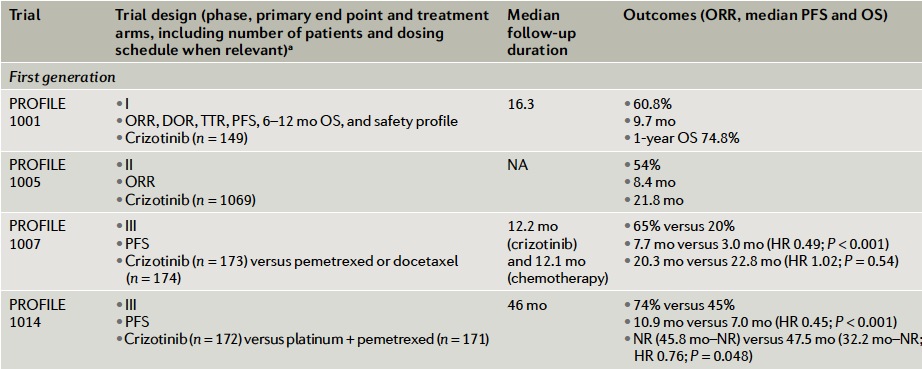 ORR: 74% vs 45%
PFS: 10.9 vs 7.0 months
Better QoL and less toxicities
OS: NR vs 47.5 months
Mutations communes
ORR: 62-85% vs 18-47%
PFS: 9.2-13.1 vs 4.6-6.3 months
Better QoL and less toxicities
OS: 19.3-34.8 vs 19.5-37.3 months
Recondo G, Nature Rev Clin Oncol 2018, 15:694
EGFR, BRAF, ALK, ROS convergences et divergences
Les IK sont le standard de traitement de (1ère) ligne
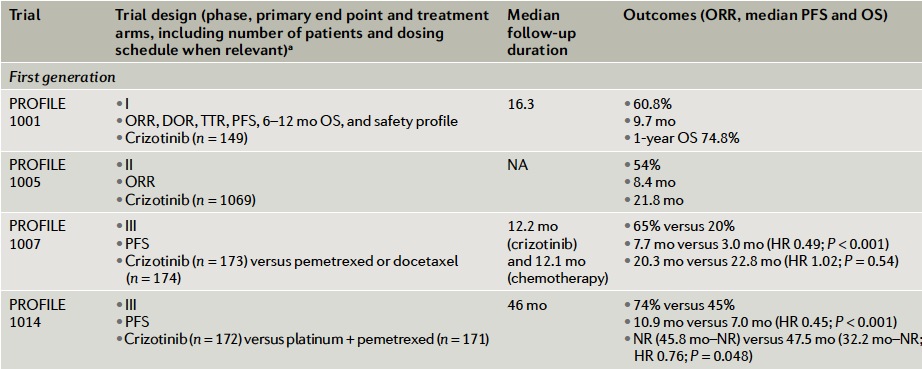 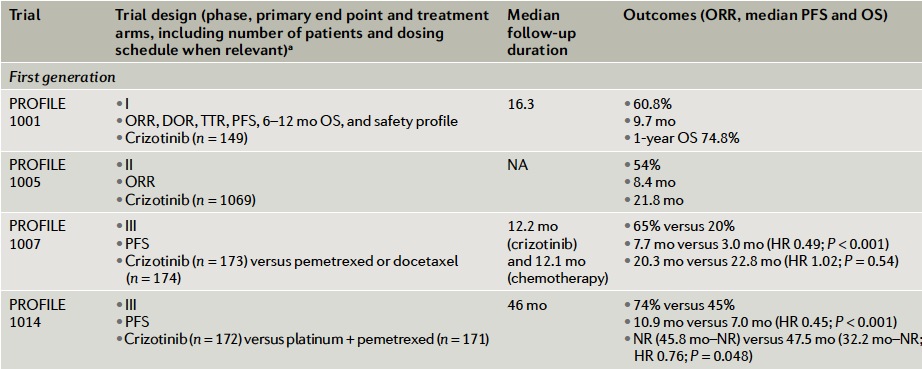 Phase II non comparative trials with crizotinib
Phase II non comparative trials with dabrafenib/trametinib
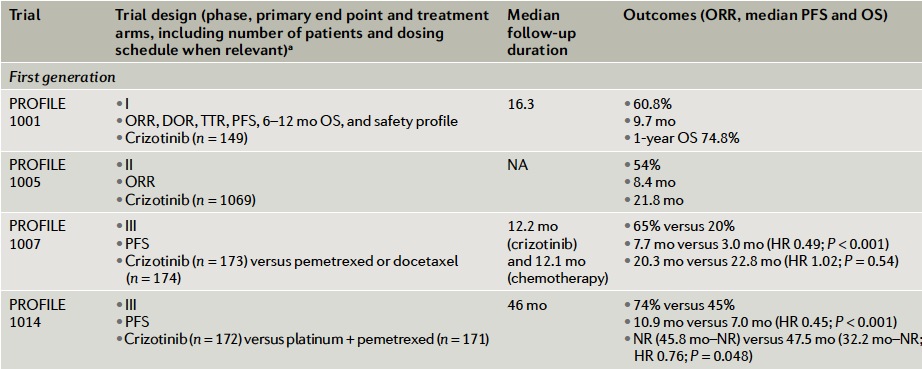 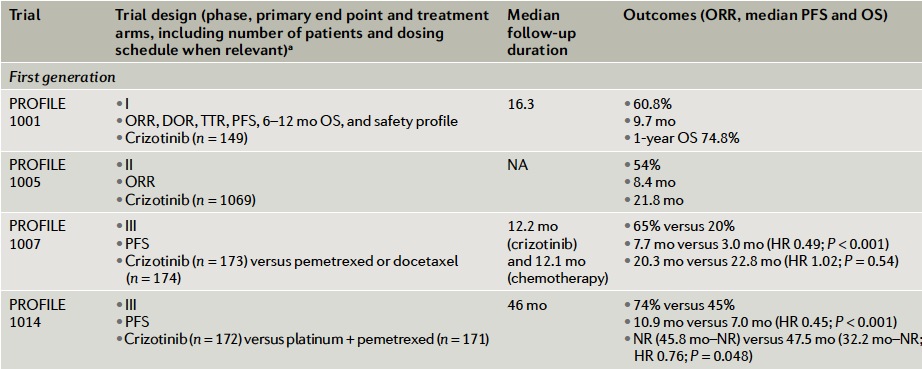 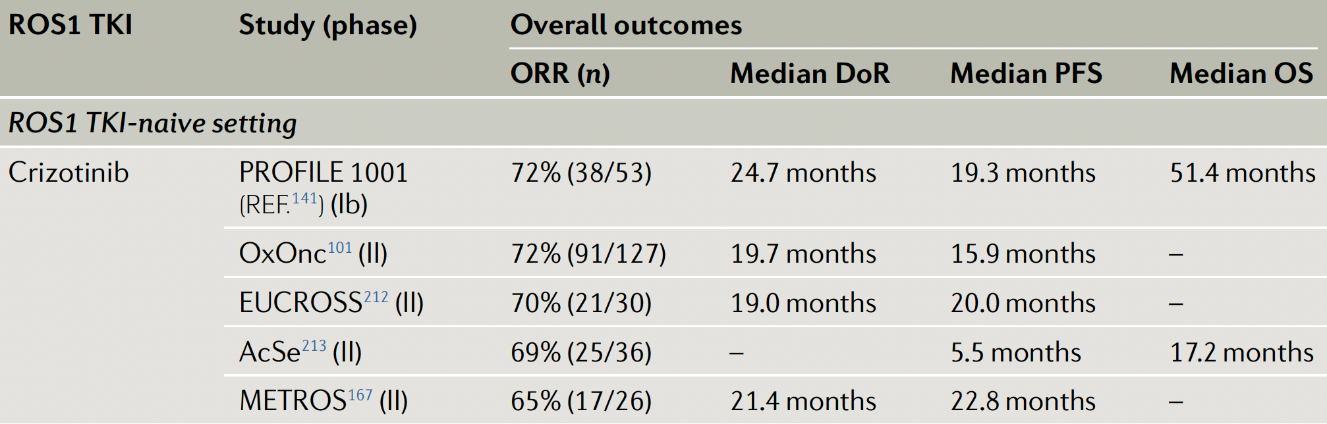 ORR: 65-72% 
PFS: 19.0-24.7 months
OS: 51.4 months
ORR: 63%
PFS: 8.6-10.9 months
OS: 24.6 months
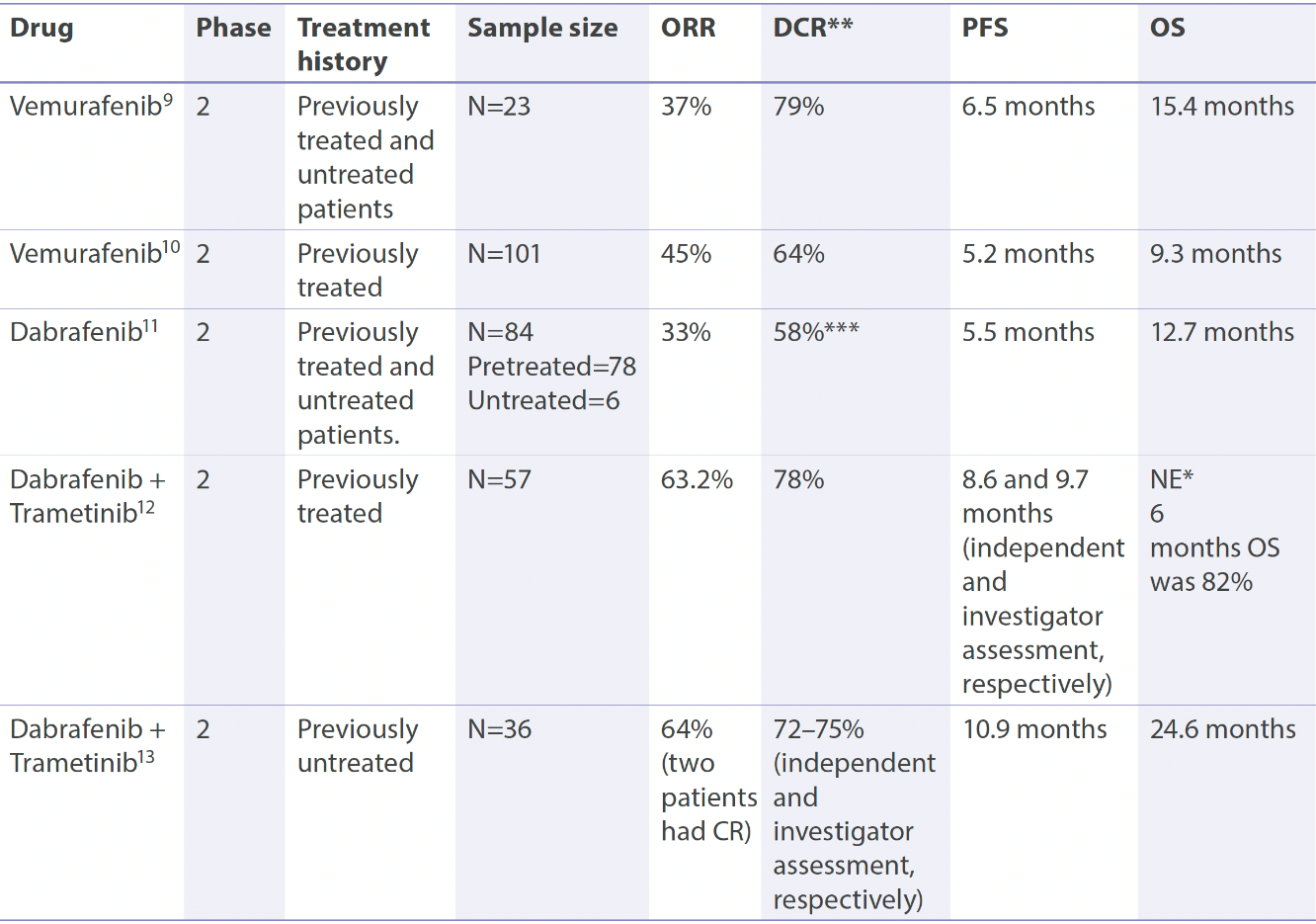 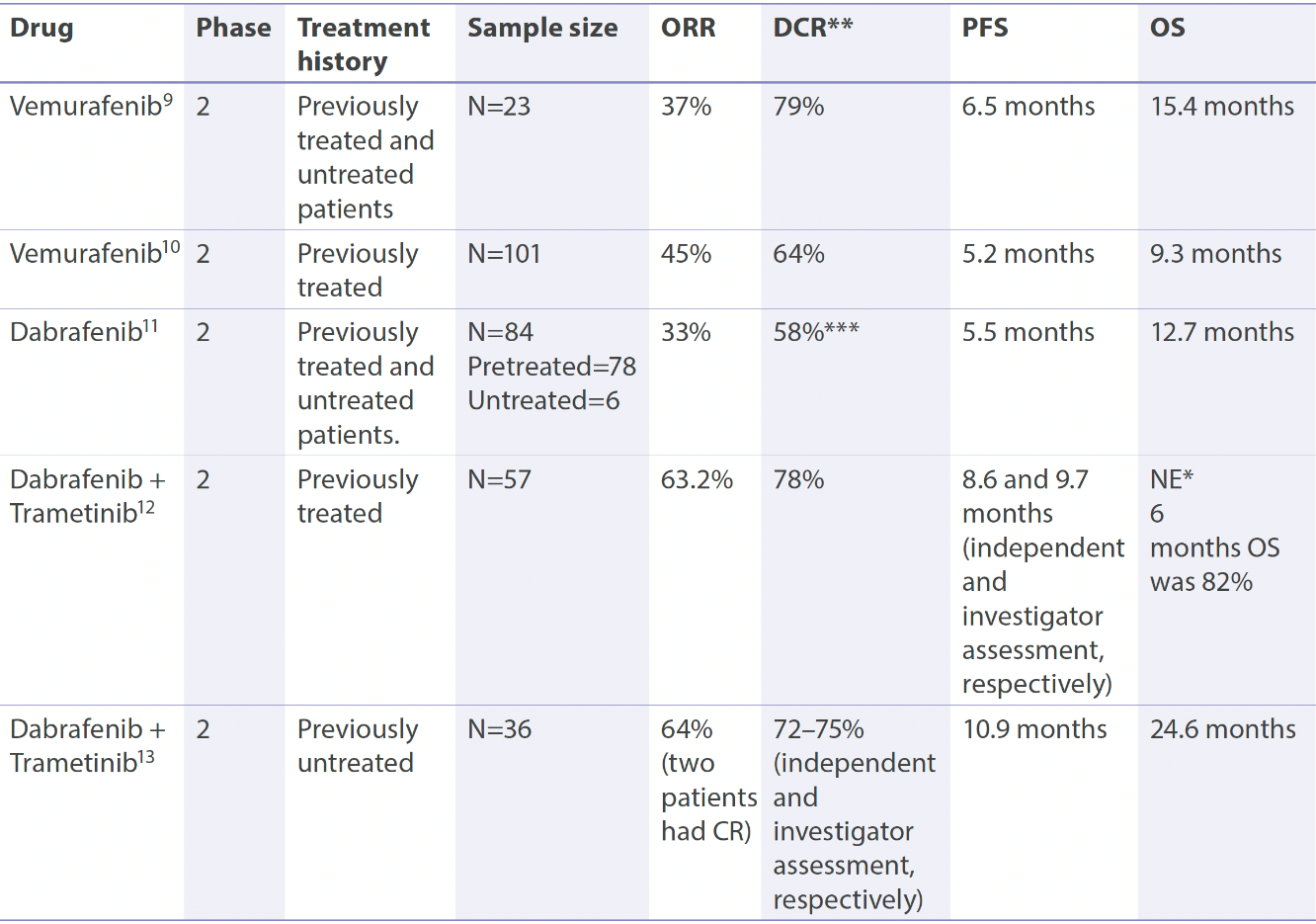 Drilon A, Nature Rev Clin Oncol 2021, 18:35; Bustamante Alvarez JG, Drugs in Context 2019, 8:212566
EGFR, BRAF, ALK, ROS convergences et divergences
Stratégie thérapeutique chez les malades avec addiction
CNS progression vs oligo vs systemic progression
Resistance
by plasma or tissue biopsy
Oncogenic addiction
Treatment compliance
Drug/herbs interaction
Smoking
TKI A
First generation
Beyond progression
Loco-regional treatment
[Speaker Notes: Ces chiffres correspondent au cpc et cbnpc, je me restreindrais à l’étude ces CBNPC

Témoignant de la gravité de la maladie

45 222 nouveaux cas estimés en 2015 (30 401 hommes et 14 821 femmes)
Âge médian au diagnostic : 66 ans chez l’homme, 65 ans chez la femme
Taux d'incidence entre 2005 et 2012 : -0,3 % par an en moyenne chez l’homme, +5,4 % par an en moyenne chez la femme
30 555 décès par cancer du poumon estimés en 2015 (20 990 hommes et 9 565 femmes)
Âge médian au moment du décès : 68 ans chez l’homme, 67 ans chez la femme
Taux de mortalité entre 2005 et 2012 : -2,2 % par an en moyenne chez l’homme et +4,6 % par an en moyenne chez la femme
Survie nette standardisée sur l’âge à 5 ans : 17 % (16 % chez l’homme, 20 % chez la femme) ; à 10 ans : 10 % (9 % chez l’homme, 13 % chez la femme)]
EGFR et ALK convergences et divergences
ALK molecular resistance, crizotinib
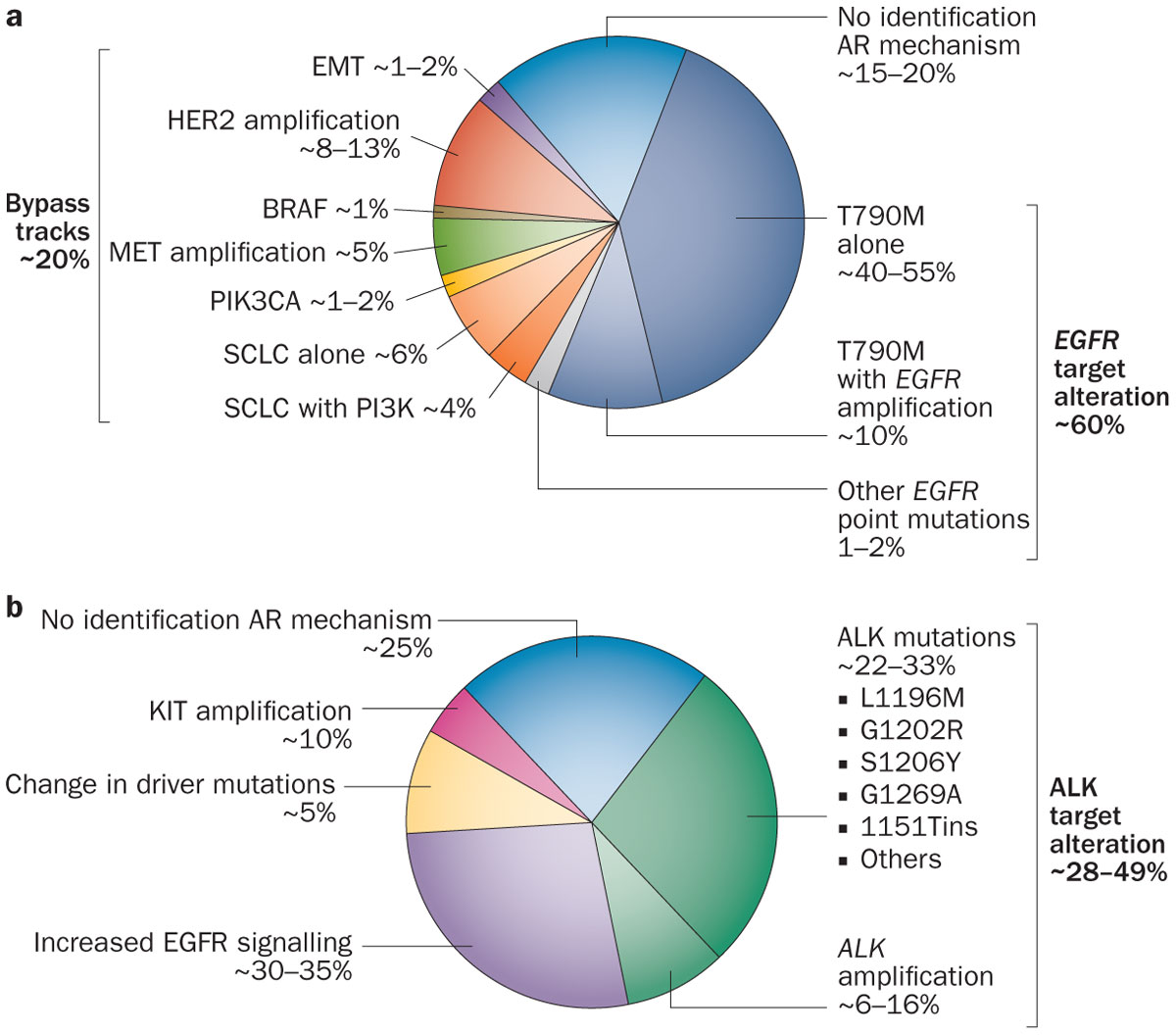 EGFR molecular resistance, 1st/2nd generation TKIs
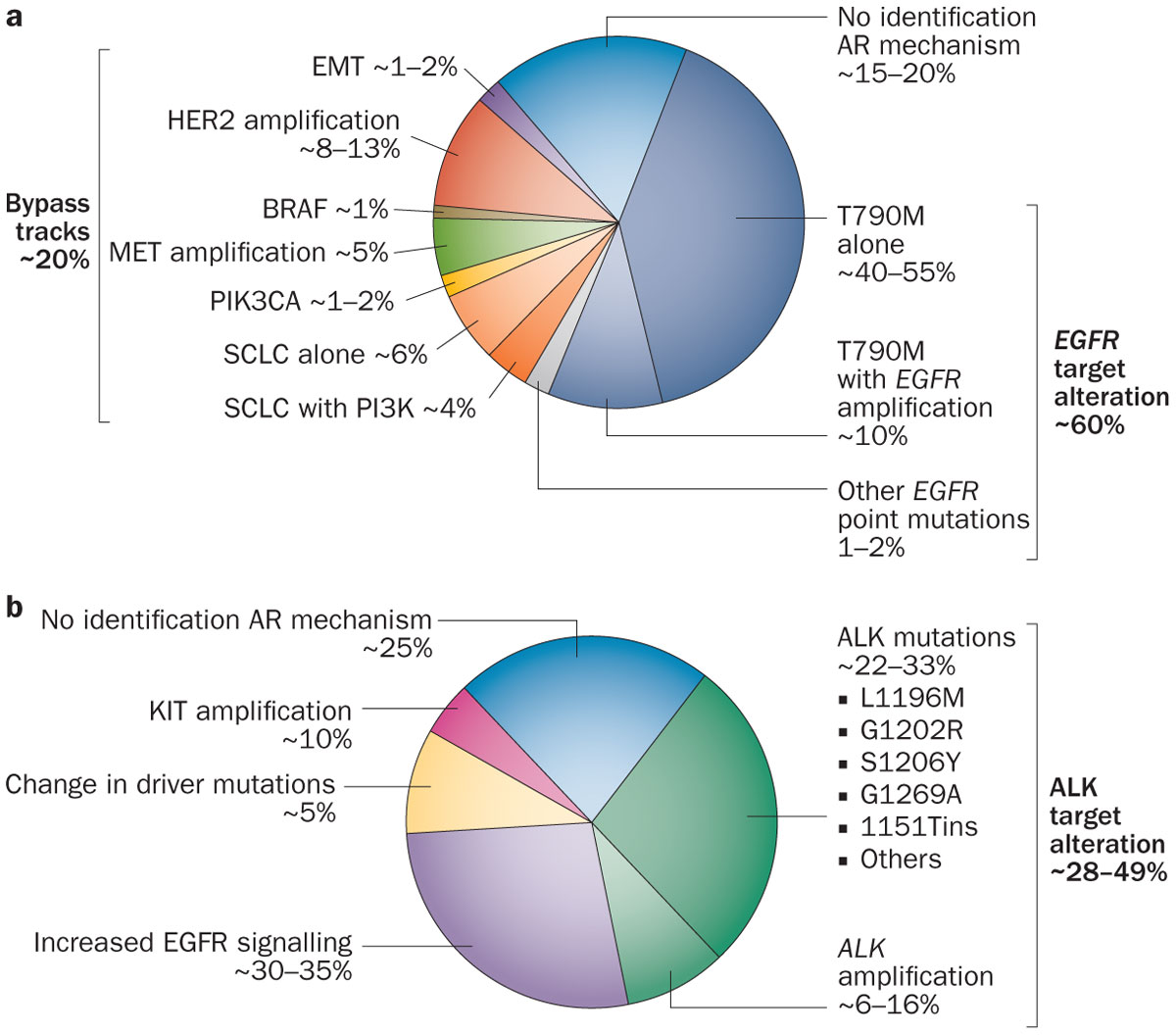 Include also loss of ALK rearrangement
EMT, small cell and sarcomatoid transformation
Less frequent T790M selection in the CNS
More MET alterations (amplification, HGF expression)
Impact sur les décisions thérapeutiques : oui pour EGFR,? pour ALK
Camidge R, Nat Rev Clin Oncol 2014, 11:473; Gainor JF, Cancer Discov 2016, 6:1118
[Speaker Notes: My talk 
is about our current clinical practice of EGFR TKI]
EGFR, BRAF, ALK, ROS convergences et divergences
Stratégie thérapeutique chez les malades avec addiction
CNS progression vs oligo vs systemic progression
Resistance
by plasma or tissue biopsy
Oncogenic dependent mechanisms
Oncogenic addiction
Non oncogenic dependent mechanisms
Treatment compliance
Drug/herbs interaction
Smoking
TKI A
First generation
Chemotherapy
±Bevacizumab
±ICI
TKI B
Second generation
TKi “n”
Next generation
Beyond progression
Loco-regional treatment
Increased tumor heterogeneity
Decreased oncogenic dependency
[Speaker Notes: Ces chiffres correspondent au cpc et cbnpc, je me restreindrais à l’étude ces CBNPC

Témoignant de la gravité de la maladie

45 222 nouveaux cas estimés en 2015 (30 401 hommes et 14 821 femmes)
Âge médian au diagnostic : 66 ans chez l’homme, 65 ans chez la femme
Taux d'incidence entre 2005 et 2012 : -0,3 % par an en moyenne chez l’homme, +5,4 % par an en moyenne chez la femme
30 555 décès par cancer du poumon estimés en 2015 (20 990 hommes et 9 565 femmes)
Âge médian au moment du décès : 68 ans chez l’homme, 67 ans chez la femme
Taux de mortalité entre 2005 et 2012 : -2,2 % par an en moyenne chez l’homme et +4,6 % par an en moyenne chez la femme
Survie nette standardisée sur l’âge à 5 ans : 17 % (16 % chez l’homme, 20 % chez la femme) ; à 10 ans : 10 % (9 % chez l’homme, 13 % chez la femme)]
Evolution des séquences thérapeutiques – algorithme pour EGFR
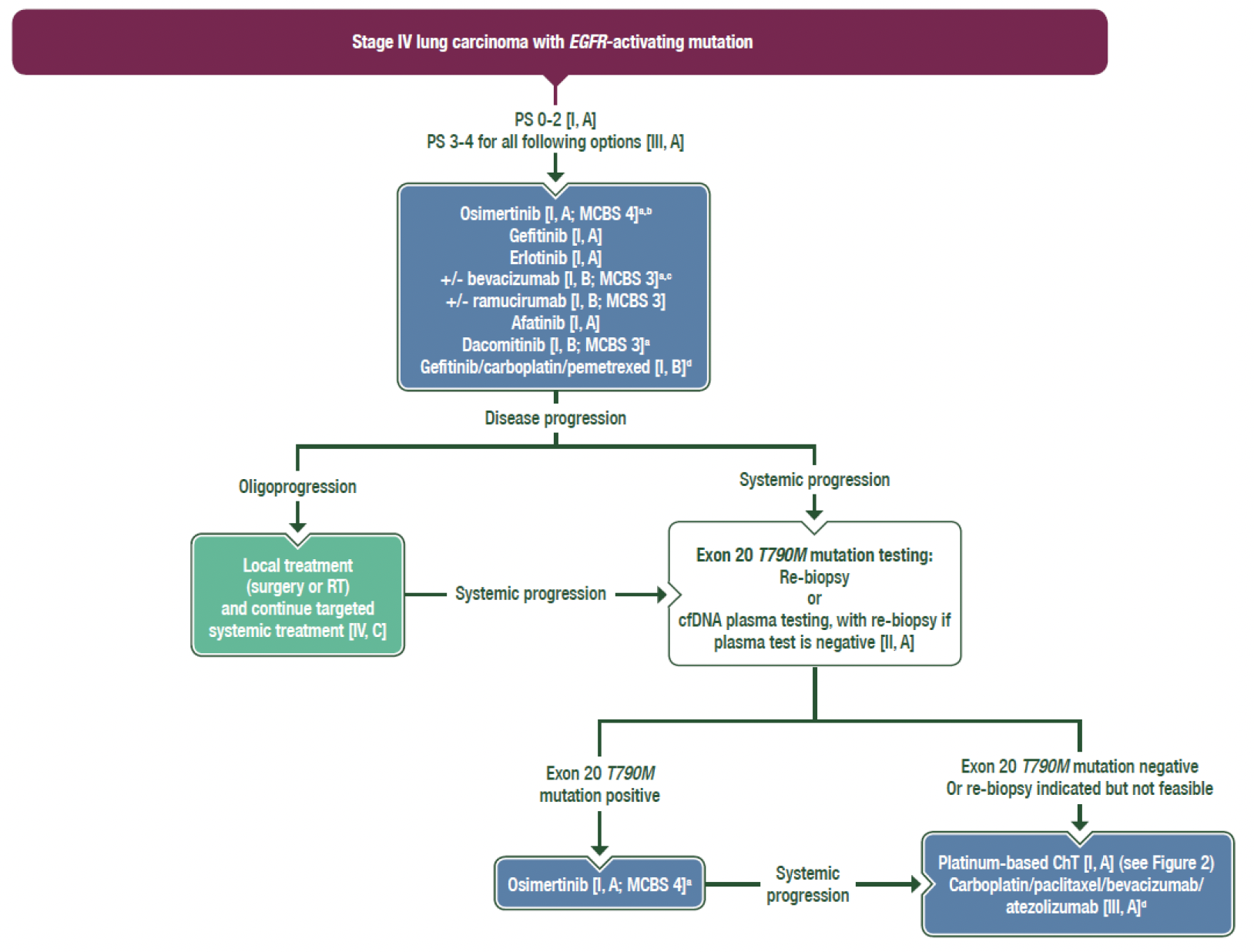 •
Mutations communes
• Approuvés par EMA
• ESMO Option
• Non remboursés en France
•
AURA, NEON, NOCOBFC, ONCORIF
• Approuvé par EMA
• Option EMA
• Non remboursé en France
• Approuvé par EMA
• ESMO Option
• Non remboursé en France
•
•
•
Planchard D, Clinical Practice Guidelines ESMO 2020
[Speaker Notes: There was however several limitations]
Avant l’ère osimertinib…
Evolution des séquences thérapeutiques – algorithme pour EGFR
Phase III/IIb trials evaluating 1st vs 2nd generation EGFR TKIs in 1st line treatment
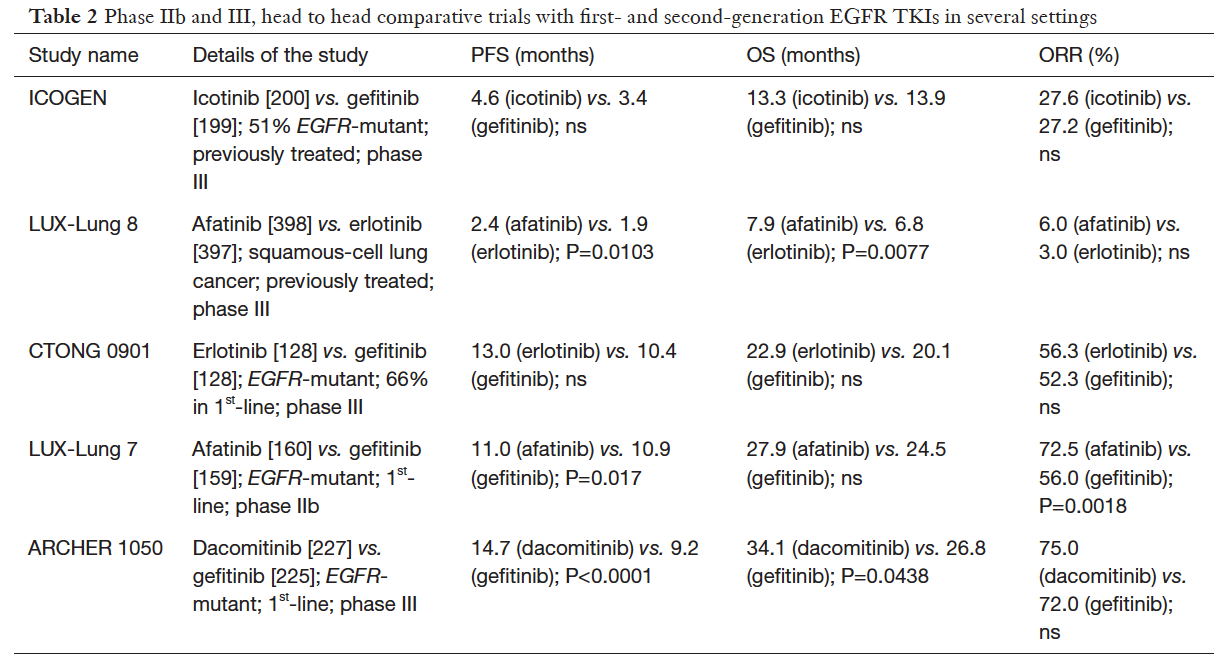 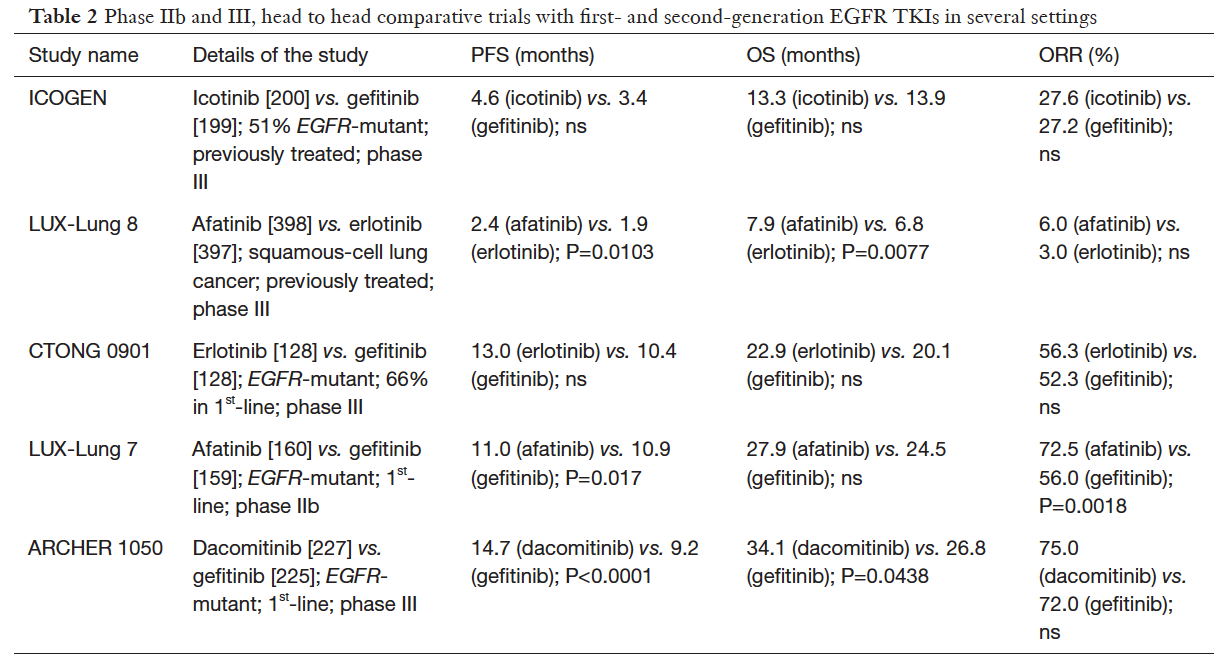 •
•
Karachaliou N, Transl Cancer Res 2019, 8:S23; Yang JJ, BJC, 2017, 116:568; Park K, Lancet Oncol 2016,17:577; Wu YL, Lancet Oncol 2017, 18:1454; Mok T, J Clin Oncol 2018, 36:2244
[Speaker Notes: There was however several limitations]
Avant l’ère osimertinib…
Evolution des séquences thérapeutiques – algorithme pour EGFR
Molecular resistance after 1st/2nd generation TKI
≈10 months
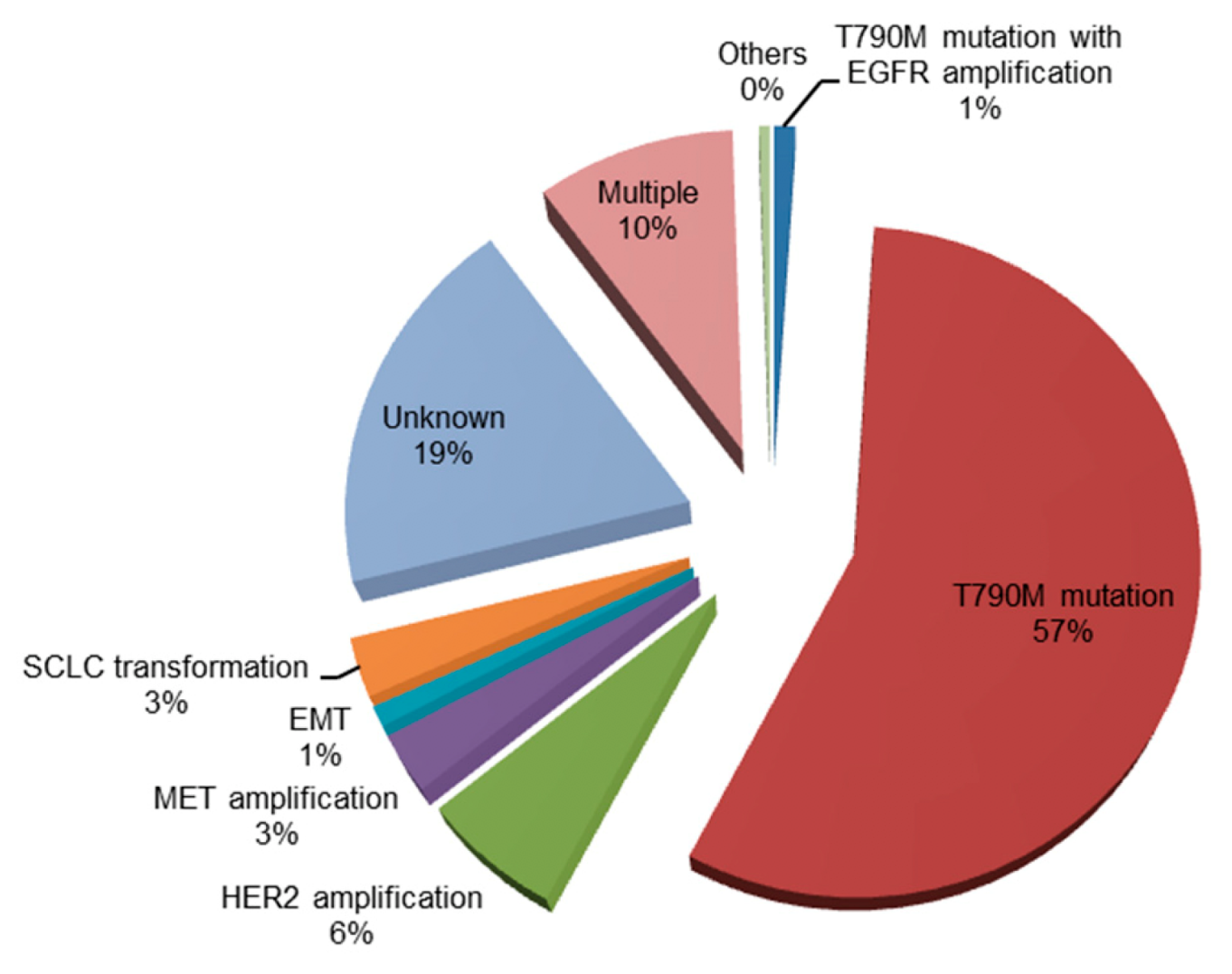 PD-L1?
Nagano T, Cells 2018, 212:1; Schmid S, Lung Cancer 2020, 147:123
[Speaker Notes: This strategy has been prospectively evaluated in the ASPIRATION trial and results to a 3 more 
 months exposure to the TKI
However, the two arms were not randomized and the most interesting findings of this trial are 
the differencies between the two groups.
In the group in which TKI was maintained the PFS1………]
Avant l’ère osimertinib, T790M+…
Evolution des séquences thérapeutiques – algorithme pour EGFR
AURA 3 Phase III trial osimertinib vs platinum pemetrexed, 2nd line treatment of EGFR NSCLC 
All patients with T790M mutation after 1st line EGFR TKI, amendment for osimertinib cross-over
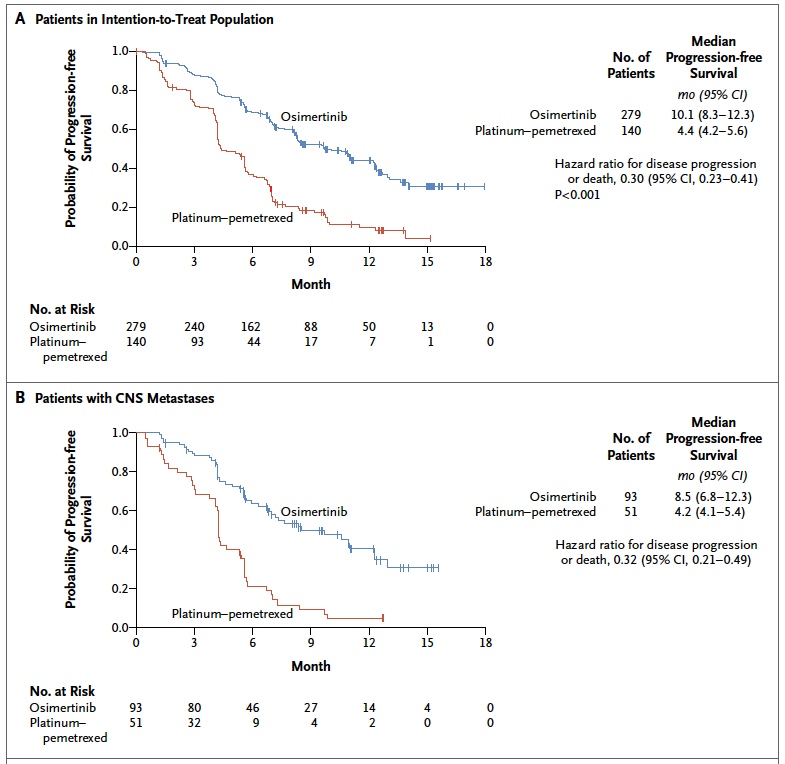 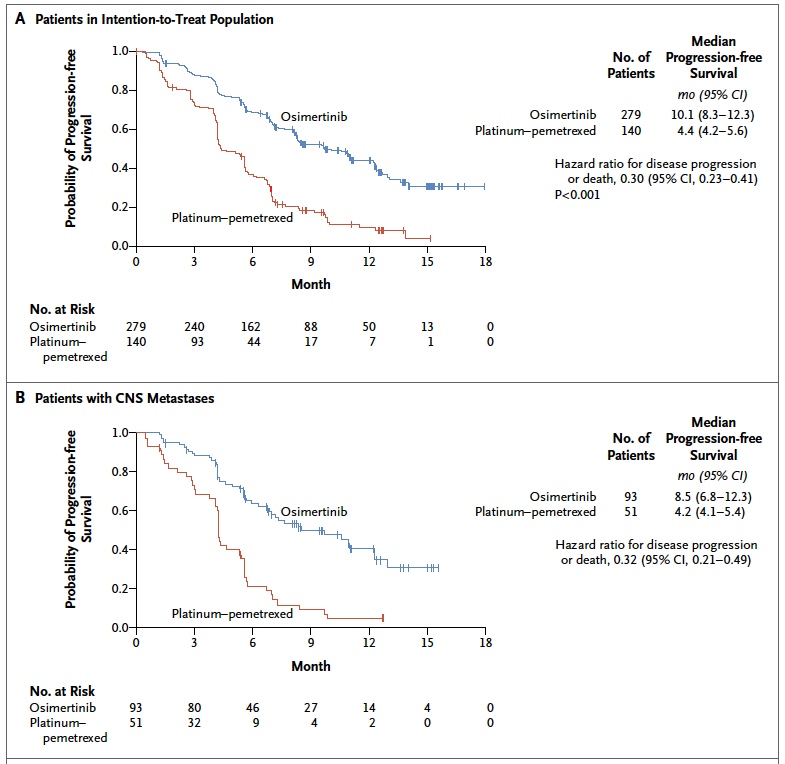 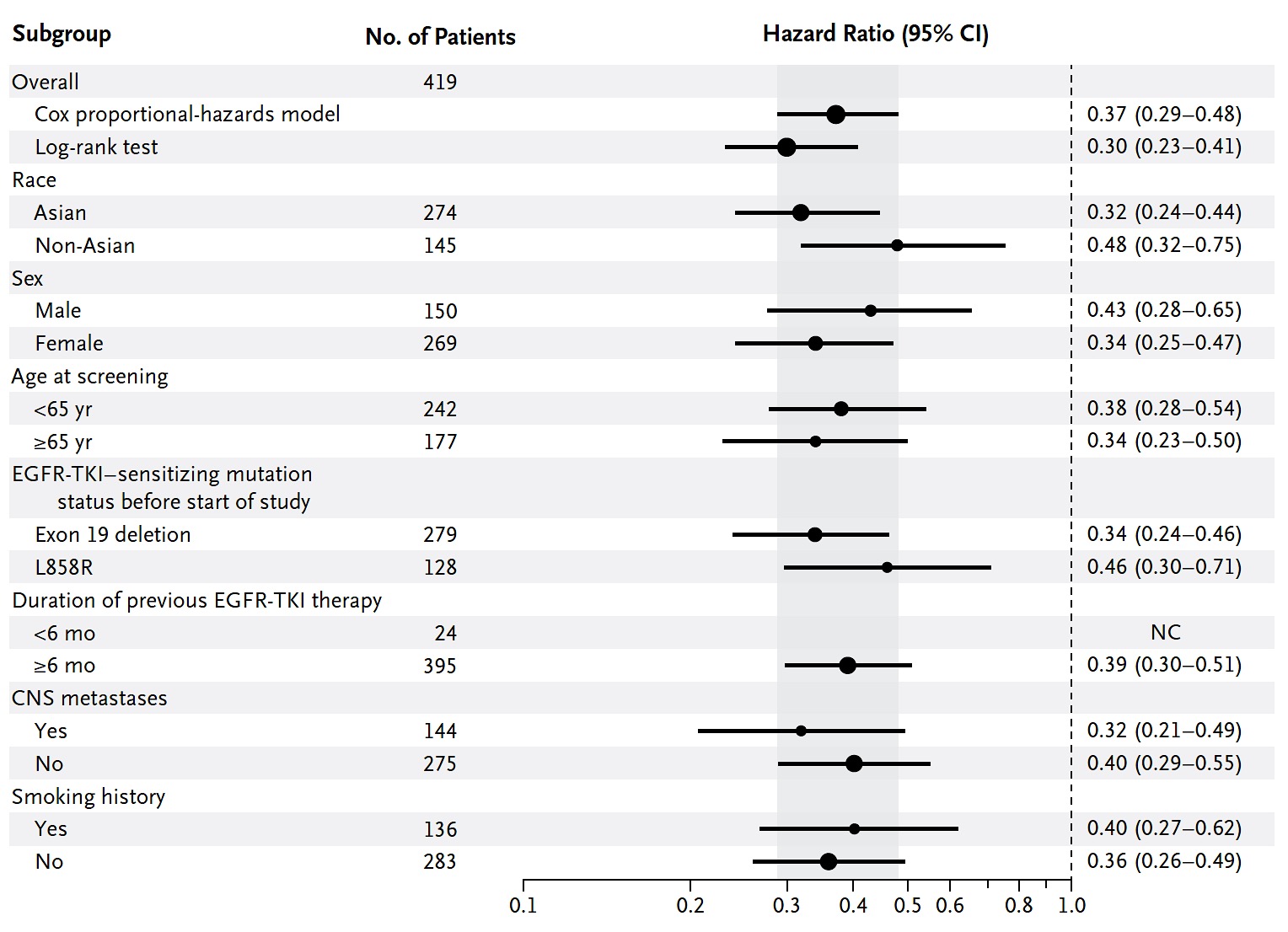 Better QoL and less toxicities
Mok TS, N Engl J Med 2017, 16:376
Avant l’ère osimertinib, T790M négatif/inconnu…
Evolution des séquences thérapeutiques – algorithme pour EGFR
PFS
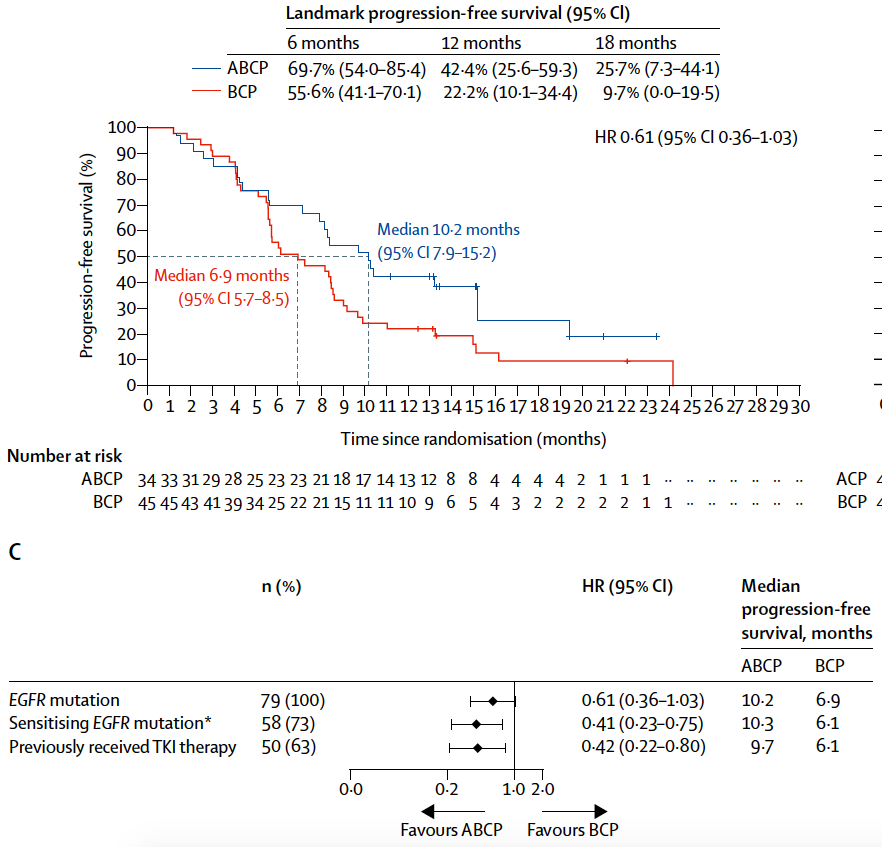 IMpower 150 Phase III trial, 1st line treatment of all comers NSCLC
Carboplatin paclitaxel plus becacizumab (BCP) or atezolizumab (ACP) or atezolizumab plus bevacizumab (ABCP)
Subgroup analysis in EGFR driven NSCLC after or not EGFR-TKI (n=123)
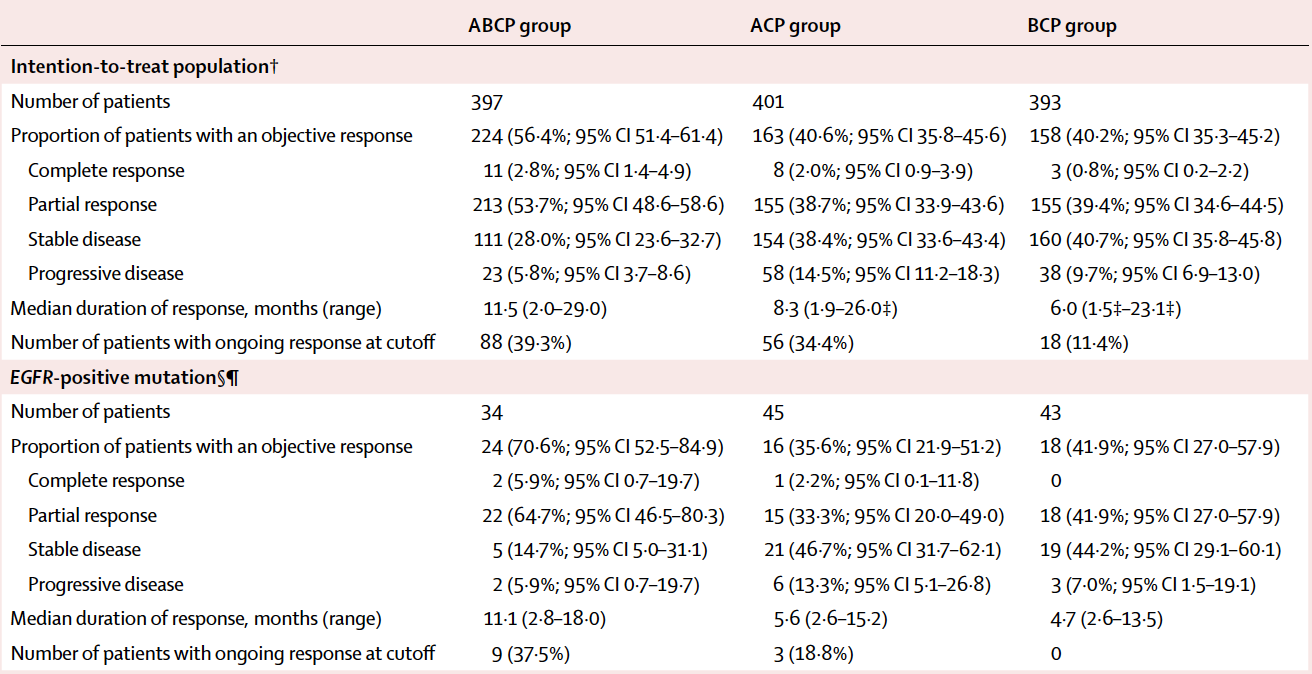 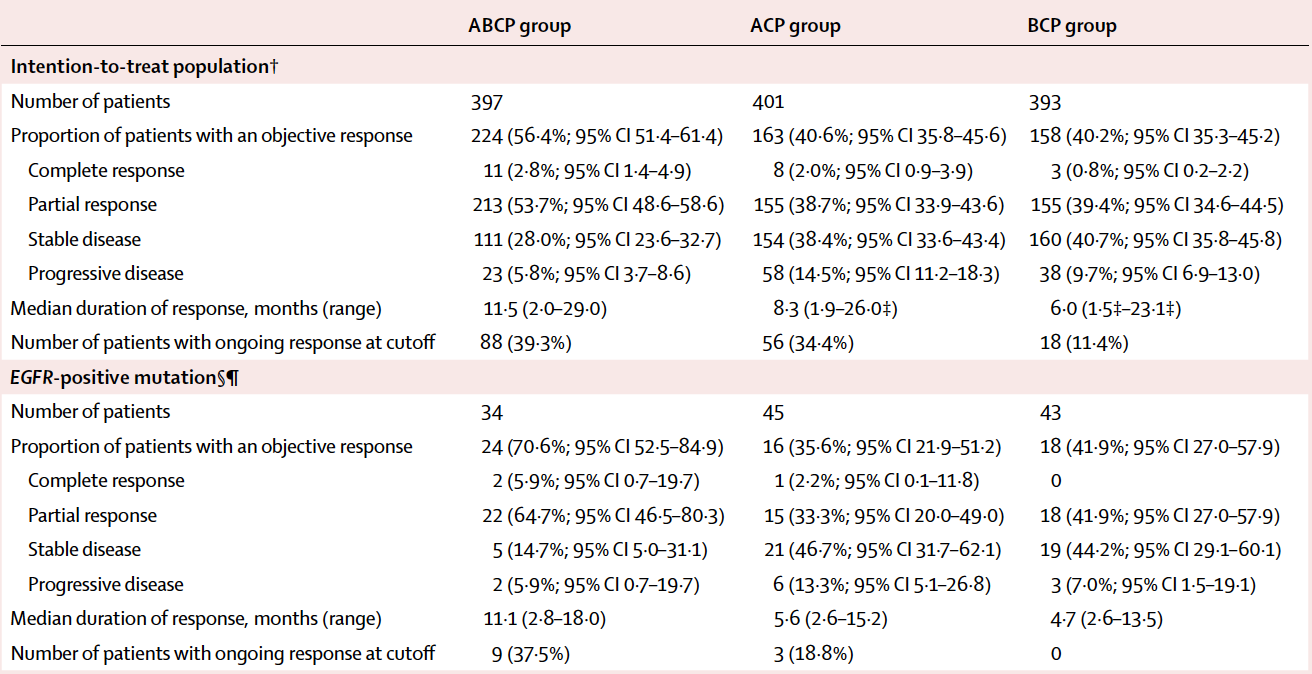 • Which proportion of T790M mutation after TKI progression?
OS
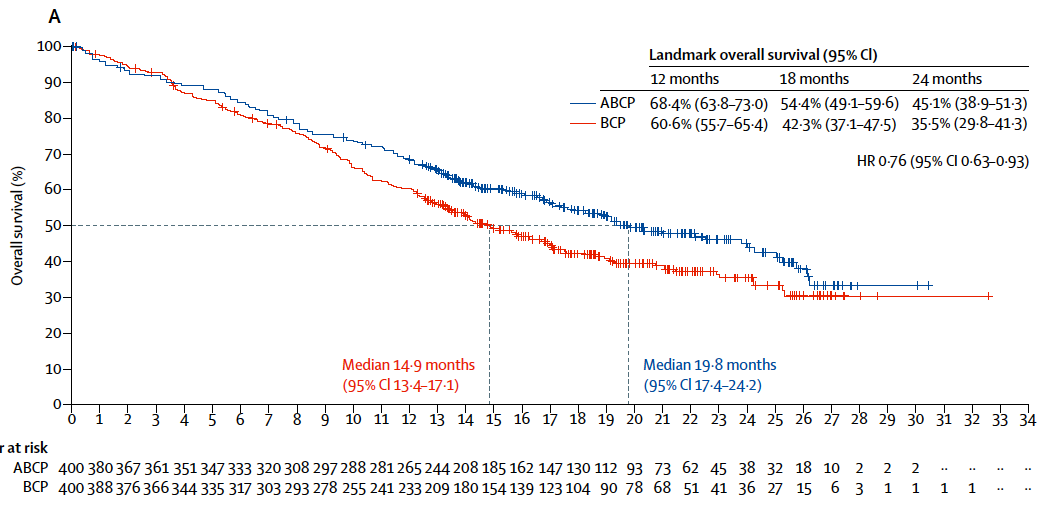 Similar frequency of ≥3 grade toxicities, with increased proportion of irAE in ABCP vs ACP arm
Reck M, Lancet Respir Med 2019, Epub
Avant l’ère osimertinib…
Evolution des séquences thérapeutiques – algorithme pour EGFR
Diffuse progression
plasma and/or tissue biopsies
Common EGFR mutation
Stage IV NSCLC 
(age <75 year/old, PS ≤2, no comorbidity)
Oligo-progression
1L
Pharmacology?
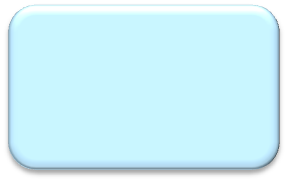 EGFR-TKI
gefitinib, erlotinib, afatinib
increase dose
change TKI?
SCLC 
(T790M + or -)
ddp etoposide
TKI pursuit?
Other alteration Trials/
molecular boards
PDL1 +
ICI?
TKI 
beyond progression
T790M+
osimertinib
T790M-/ADC
platinum doublet
± bevacizumab
≥2L
T790M-/ADC
Carbo-placlitaxel
+ beva + atezo
Planchard D, Annales Oncol 2018, 29:192; Planchard D, Annales Oncol 2019, Epub; Référentiel AURA 2020
Depuis l’ère de l’osimertinib…
Evolution des séquences thérapeutiques – algorithme pour EGFR
FLAURA Phase III 1st line treatment, osimertinib vs gefitinib/erlotinib
Advanced NSCLC, common EGFR mutation, double blind, amendment for osimertinib cross-over
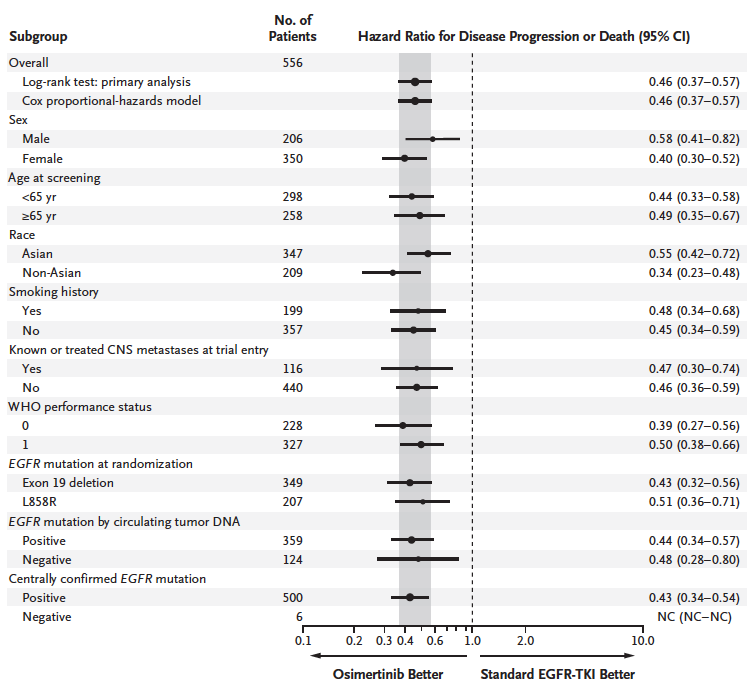 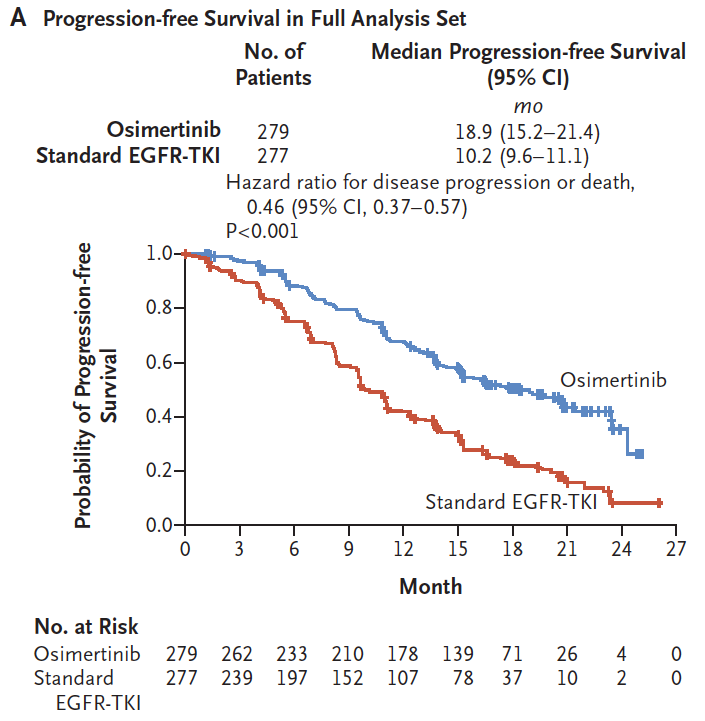 Less toxicities
Soria JC, N Engl J Med 2018, 378:113
Depuis l’ère de l’osimertinib…
Evolution des séquences thérapeutiques – algorithme pour EGFR
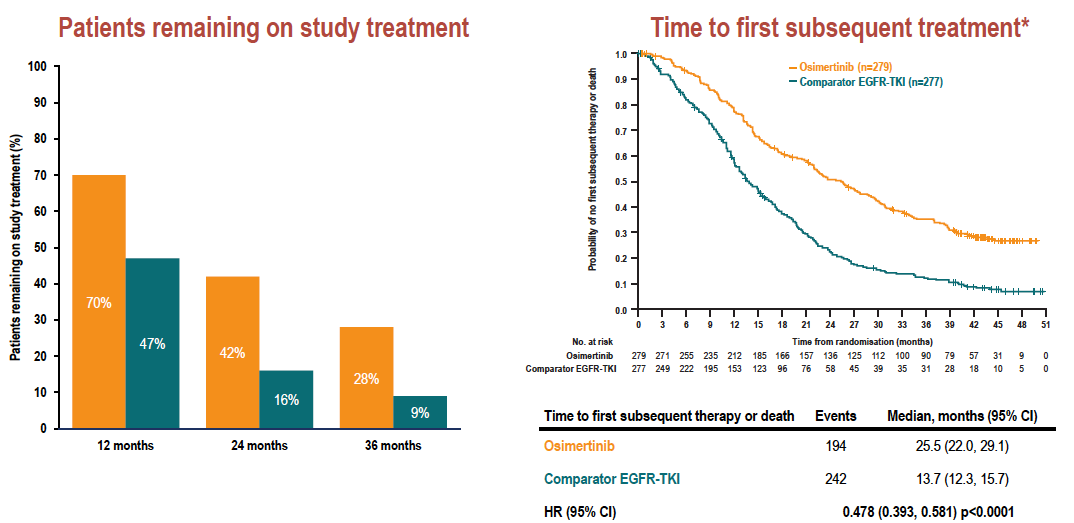 FLAURA Phase III 1st line treatment, osimertinib vs gefitinib/erlotinib
Advanced NSCLC, common EGFR mutation
L’osimertinib est l’ITK de choix en 1ère ligne
Overall survival
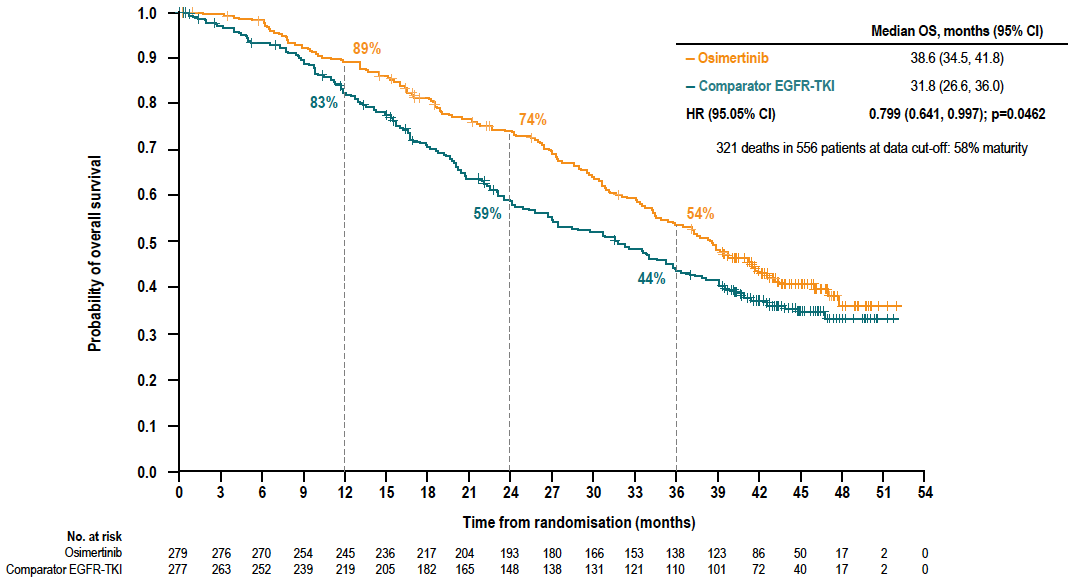 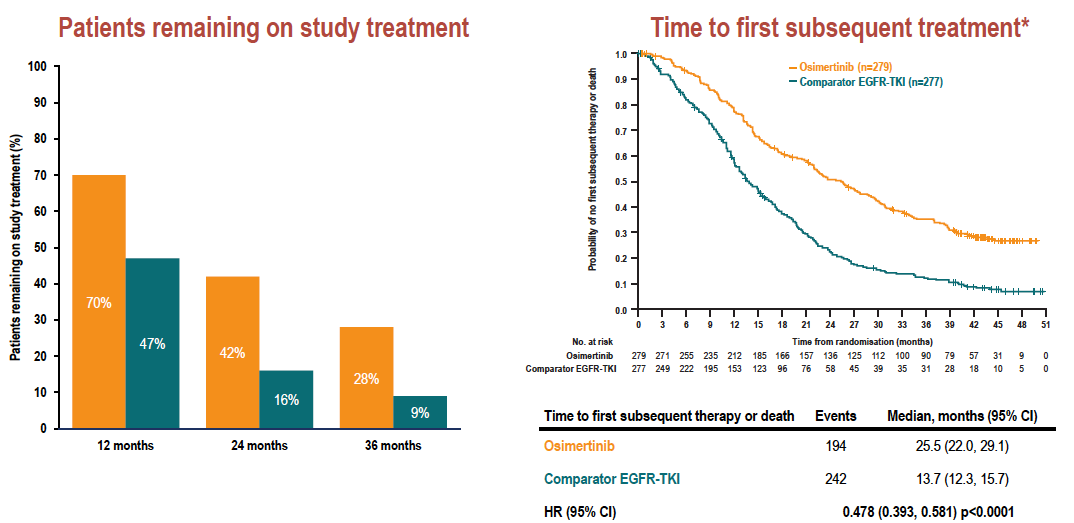 Ramalingam S, ESMO 2019
Depuis l’ère de l’osimertinib…
Evolution des séquences thérapeutiques – algorithme pour EGFR
Diffuse progression
plasma AND tissue biopsies
Common EGFR mutation
Stage IV NSCLC 
(age <75 year/old, PS ≤2, no comorbidity)
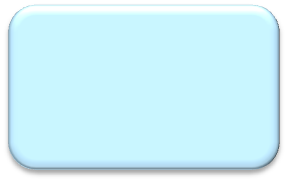 Osimertinib
Oligo-progression
1L
Pharmacology?
increase dose
change TKI?
SCLC 
ddp etoposide
TKI pursuit?
Other alteration
Trials/
molecular board
PDL1 +
ICI?
TKI 
beyond progression
All/no molecular alterations
platinum doublet
± bevacizumab
≥2L
T790M-/ADC
Carbo-placlitaxel
+ beva + atezo
?
Evolution des séquences thérapeutiques – algorithme pour EGFR
Molecular resistance after 1st/2nd generation TKI
≈10 months
Molecular resistance after 1st line osimertinib
≈19 months
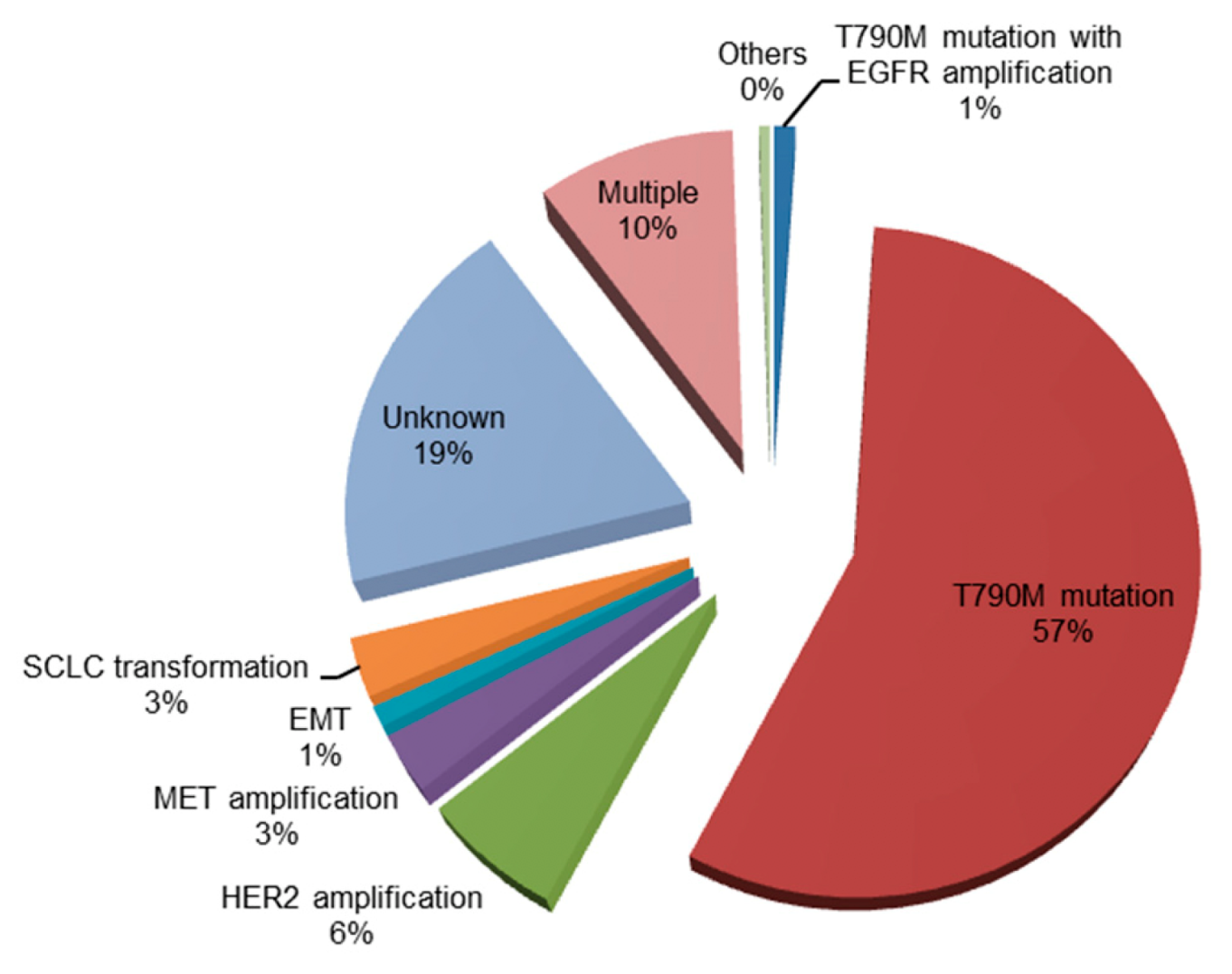 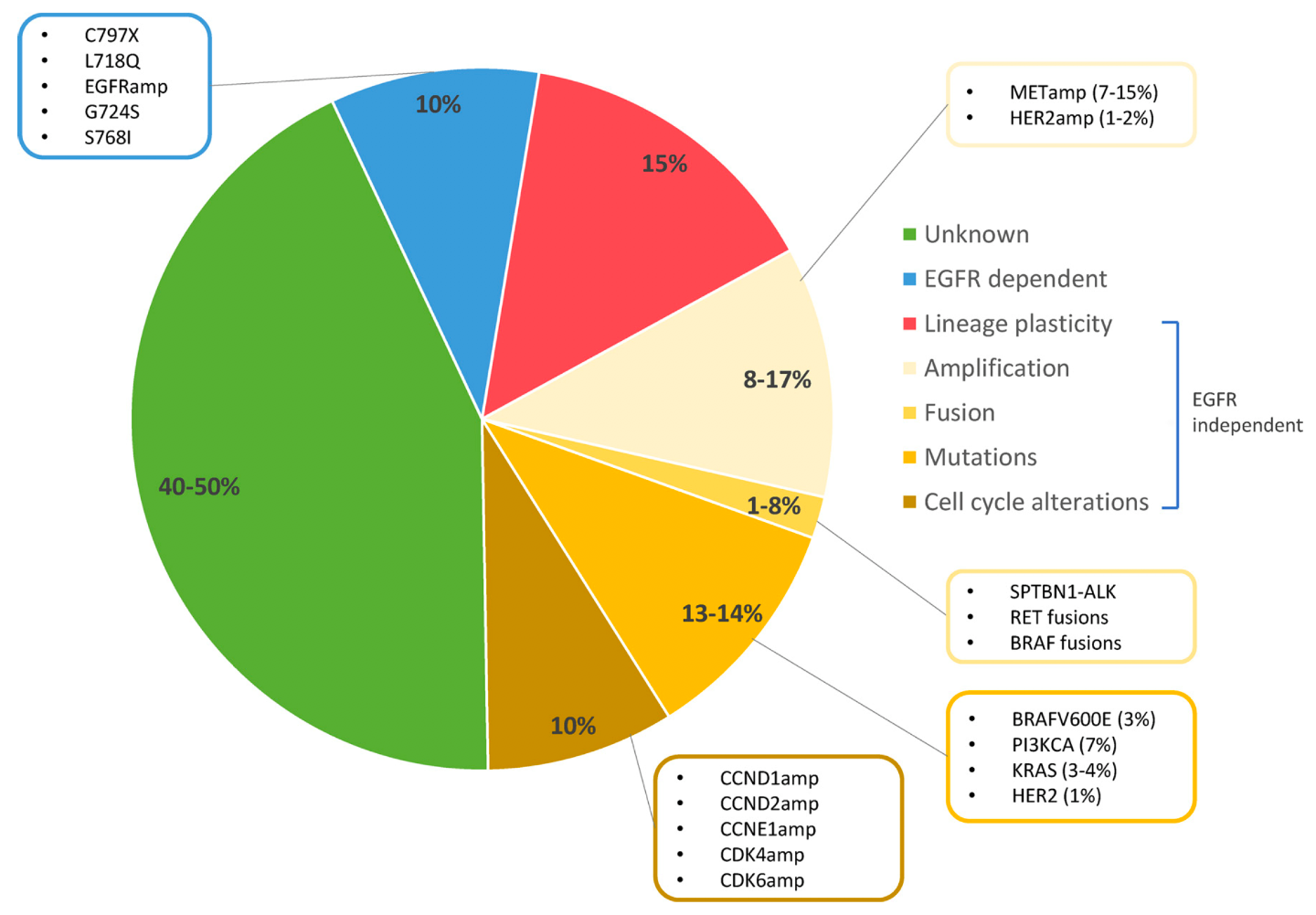 • Platinum doublet CT ± bevacizumab
   - (Carbo-paclitaxel, atezolizumab, bevacizumab)
   - IO

• Carboplatine etoposide ± TKI

• Case reports of targeted therapy (ib or ab)
   - monotherapy 
    - combotherapy 
    - ± osimertinib continuation  

• Trials
PD-L1?
PD-L1?
Nagano T, Cells 2018, 212:1; Schmid S, Lung Cancer 2020, 147:123
[Speaker Notes: This strategy has been prospectively evaluated in the ASPIRATION trial and results to a 3 more 
 months exposure to the TKI
However, the two arms were not randomized and the most interesting findings of this trial are 
the differencies between the two groups.
In the group in which TKI was maintained the PFS1………]
CBNPC mutés pour l’EGFR, traiter la résistance…
Main therapeutic trials for patients osimertinib biomarker driven resistance : MET, C797S, HER2
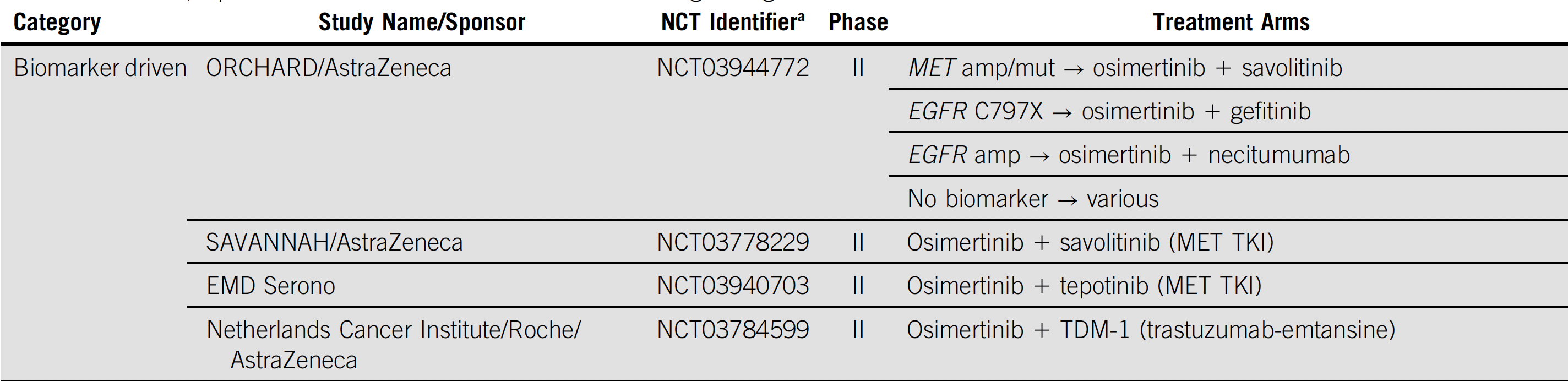 Main therapeutic trials for patients osimertinib without biomarker driven resistance
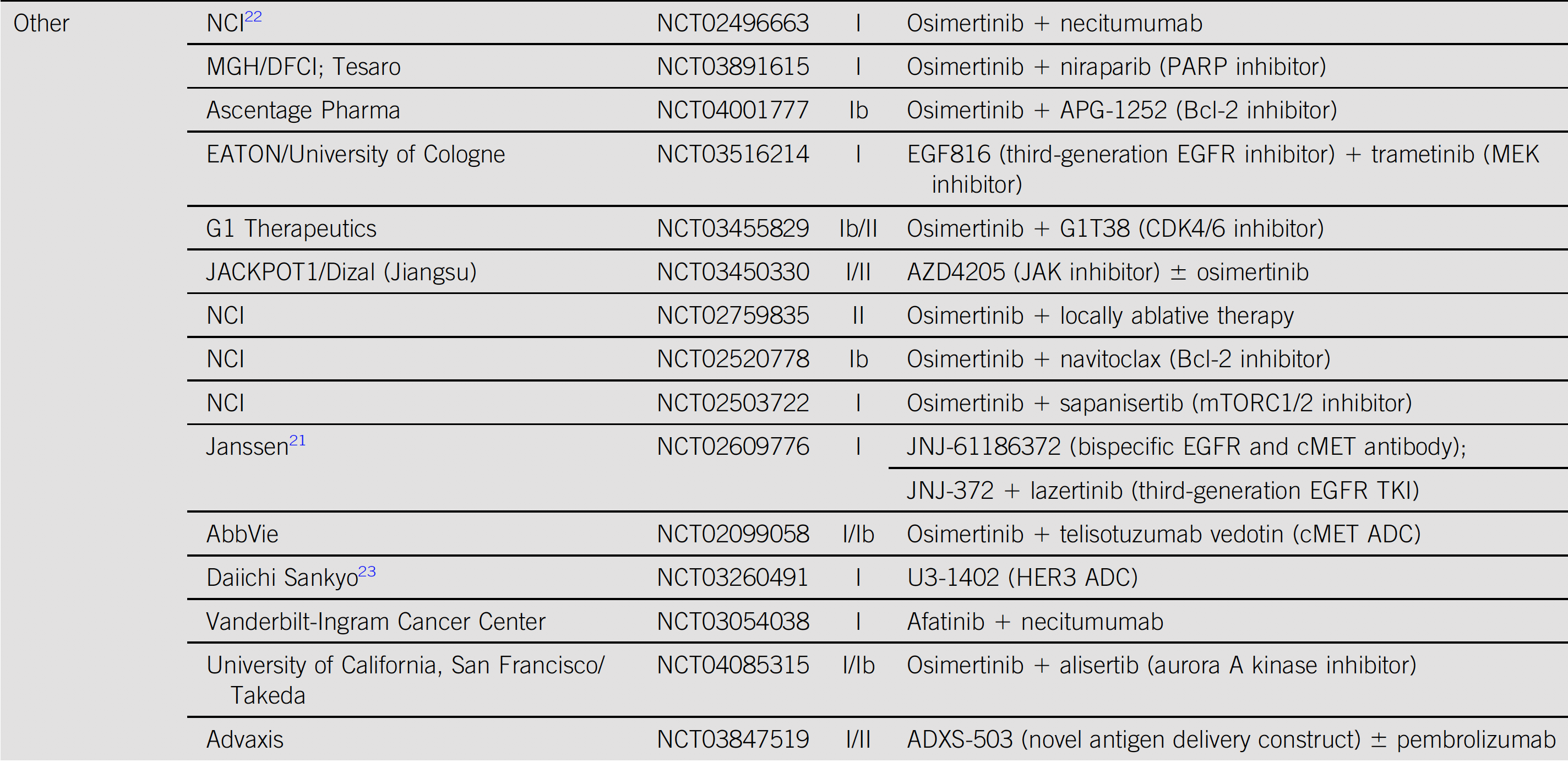 Amivantamab
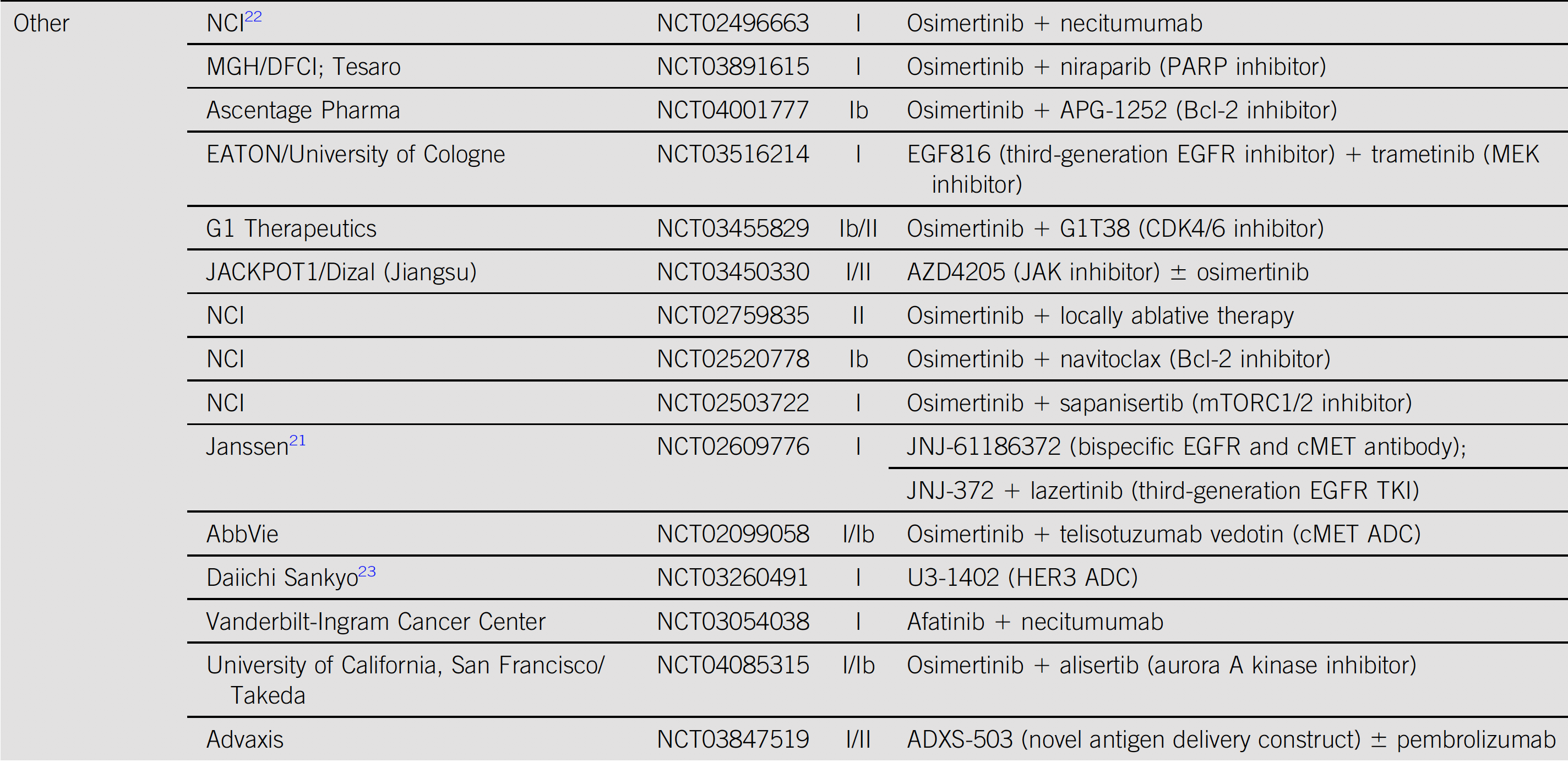 Patritumab deruxtecan
Piper Vallillo AJ, J Clin Oncol 2020, epub June
CBNPC mutés pour l’EGFR, retarder la résistance…
19,5-35,5 mo. (8 études)
patients perdus
9,2-13,6 mo.
EGFR-ITK 1ére gén.
NS vs. Doublet de platine
patients perdus
38,1 mo.
18,9 mo.
HR: 0,799 (0,641-0,997), p=0,0462
Osimertinib
(vs. erlotinib/gefitinib)
patients perdus
36,2-50,7 mo. (1 phase III RAMU, 2 phase III +2 phases II BEVA)
NS pour BEVA (Phases II et III)
Erlotinib+bevacizumab
Erlotinib+ramucirumab
(vs. erlotinib)
16,0-19,7 mo.
50,9-NR mo. (2 études)
HR: 0,70 (0,52-0,93), p=0,013
HR: 0,45 (0,31-0,65), p=0,0001
16,0-20,9 mo.
patients perdus
Gefinitib+carboplatin-
pemetrexed/pemetrexed
(vs. gefitinib)
0
10
20
30
40
50
Survie sans progression/Survie globale (mois)
Pour les mutations rares…
Evolution des séquences thérapeutiques – algorithme pour EGFR
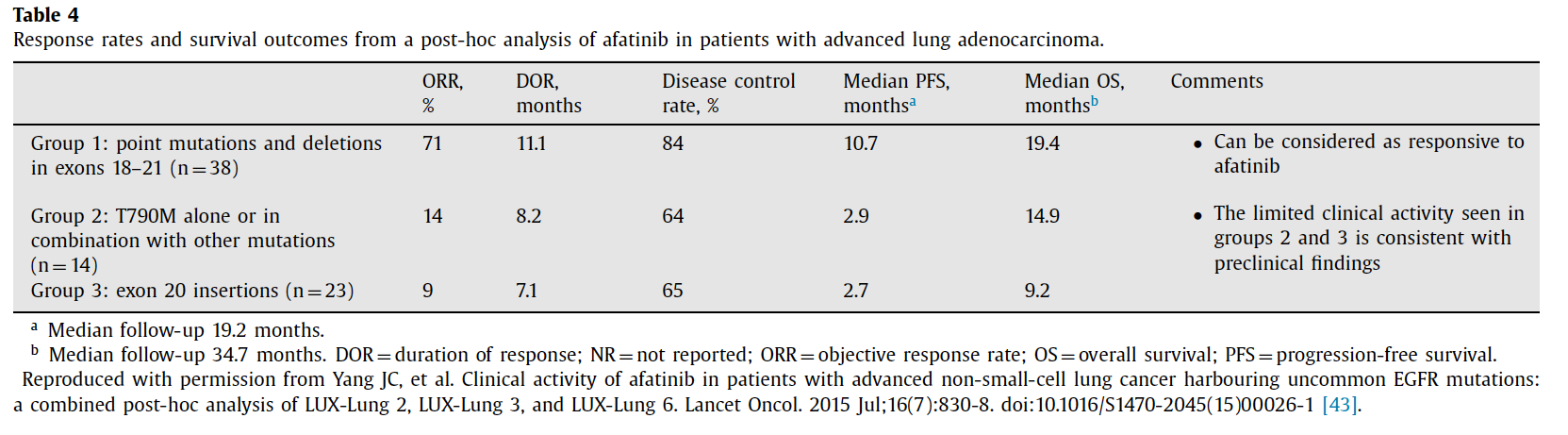 • Afatinib better than CT (1)/G719 exon18, S768I exon20
• Afatinib better than 1st generation EGFR TKI (2)
• Osimertinib efficacy (3)/L861Q exon 21
• Osimertinib authorization to use
• CT > TKIs
• Poziotinib (4)
• TAK 788 (5)
• Avimantamab (met-egfr) (6)
• Osimertinib 160 mg (7)
• Patritumab deruxtecan (her3 conj) (8)
Masood A, Seminars in Oncology Epub September 2019; 1) Yang JC Lancet Oncol 2015,16:830; 
2) Shen Y, Lung Cancer 2017,110:56; 3) Cho JH, J Thorac Oncol 2018,13:S344 ; 4) Heymach J, J Thorac Oncol 2018, WCLC; 
5) Neal J, J Thorac Oncol 2018, WCLC; 6) Park K, ASCO 2020; 7) Piotrowska Z, ASCO 2020; 8) Zer A, ESMO 2020
[Speaker Notes: This therapeutic recommendation is based on at least 7 phase 3 trials
Most patients were from asian countries; except for the EURTAC trial exclusively in caucasian and 1/3 third patients of LuxLung3 trial
Common and rare mutations were usually included; well distinguish in the LUX programme
Three with gefitinib, 2 with erlotinib and 2 with afatinib
Chemotherapy were doublet platinum with taxans in gefitinb programme; erlo and afa were compared with platin gem 
and afa also with platin pem. Chemotherapy were various in EURTAC trial
Results were concordant within all trials. Objective response rate >60% with a 80% disease control rate. PFS more than 9.5 mo peaking up to 13.5 mo with afatinib in common mutations. More than 50% of reduction risk of progression]
Pour les insertions Exon 20…
Evolution des séquences thérapeutiques – algorithme pour EGFR
[Speaker Notes: This therapeutic recommendation is based on at least 7 phase 3 trials
Most patients were from asian countries; except for the EURTAC trial exclusively in caucasian and 1/3 third patients of LuxLung3 trial
Common and rare mutations were usually included; well distinguish in the LUX programme
Three with gefitinib, 2 with erlotinib and 2 with afatinib
Chemotherapy were doublet platinum with taxans in gefitinb programme; erlo and afa were compared with platin gem 
and afa also with platin pem. Chemotherapy were various in EURTAC trial
Results were concordant within all trials. Objective response rate >60% with a 80% disease control rate. PFS more than 9.5 mo peaking up to 13.5 mo with afatinib in common mutations. More than 50% of reduction risk of progression]
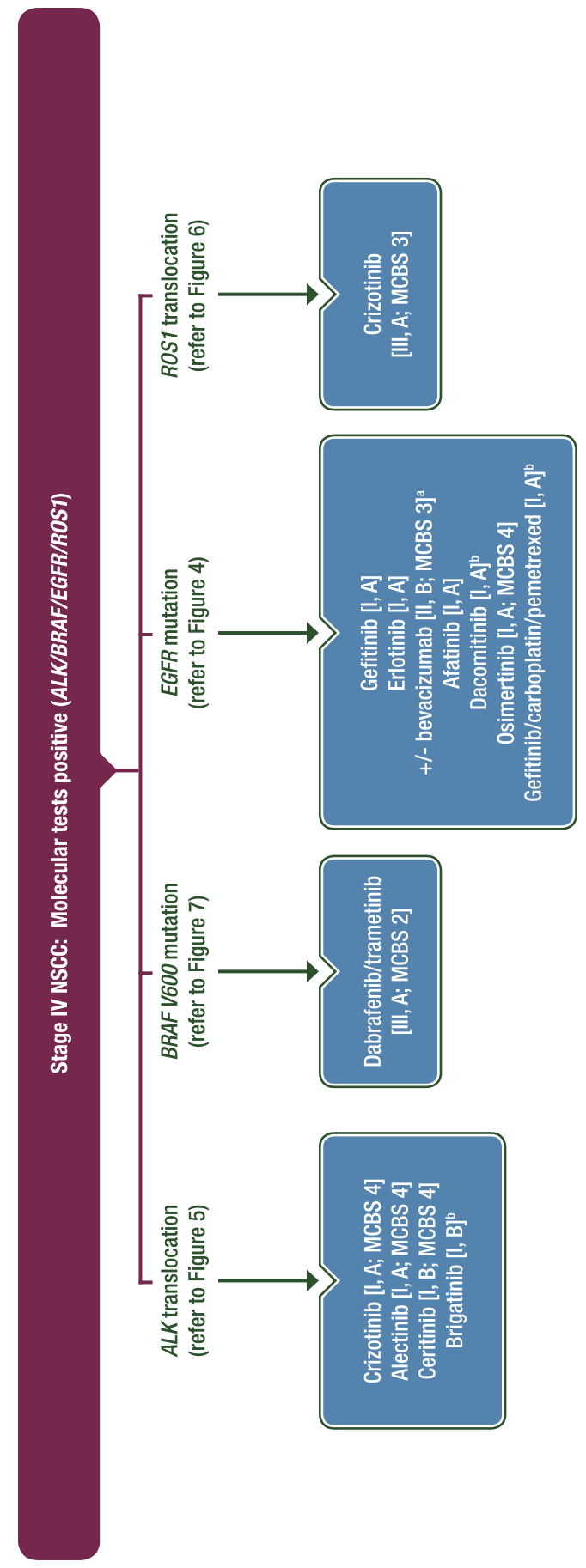 Evolution des séquences thérapeutiques – algorithme pour BRAFV600
•
AURA, NEON, NOCOBFC, ONCORIF
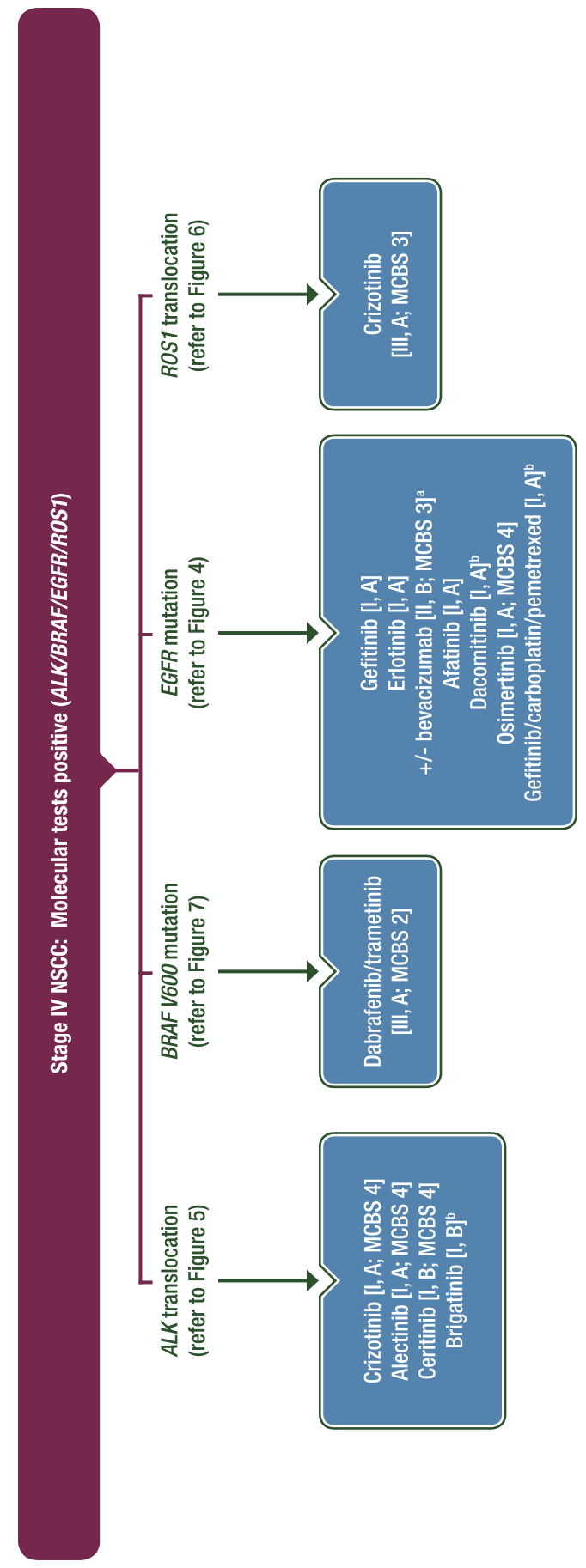 CM-189 trial
BRAF cohort
(n=31)
1st line, Dabra-Trame Phase II trial
(n=36)
CT-IO
(n=410)
CT
(n=210)
18.9%
47.6%
-
ORR
64%
ORR
62.9%
70.4%
84.6%
DCR
72%
DCR
7.5 mo.
-
PFS
PD-L1>1%
8.8 mo.
6.1 mo.
4.9 mo.
5.1 mo
PFS
PD-L1>1%
14.6 mo.
-
•
2nd line, Dabra-Trame Phase II trial
(n=57)
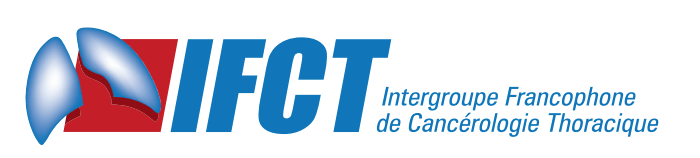 ORR
63%
75.4%
DCR
IFCT 1904 Trial
PFS
PD-L1>1%
9.7 mo.
-
Planchard D, Clinical Practice Guidelines ESMO 2020; Couraud S, EJC 2019, 116:86; Gandhi L, N Engl J Med 2018, 278:2078
[Speaker Notes: There was however several limitations]
Evolution des séquences thérapeutiques – algorithme pour BRAFV600
Mechanisms of resistance after exposure to BRAF-MEKi
Molecules in development for BRAFV600 driven NSCLC
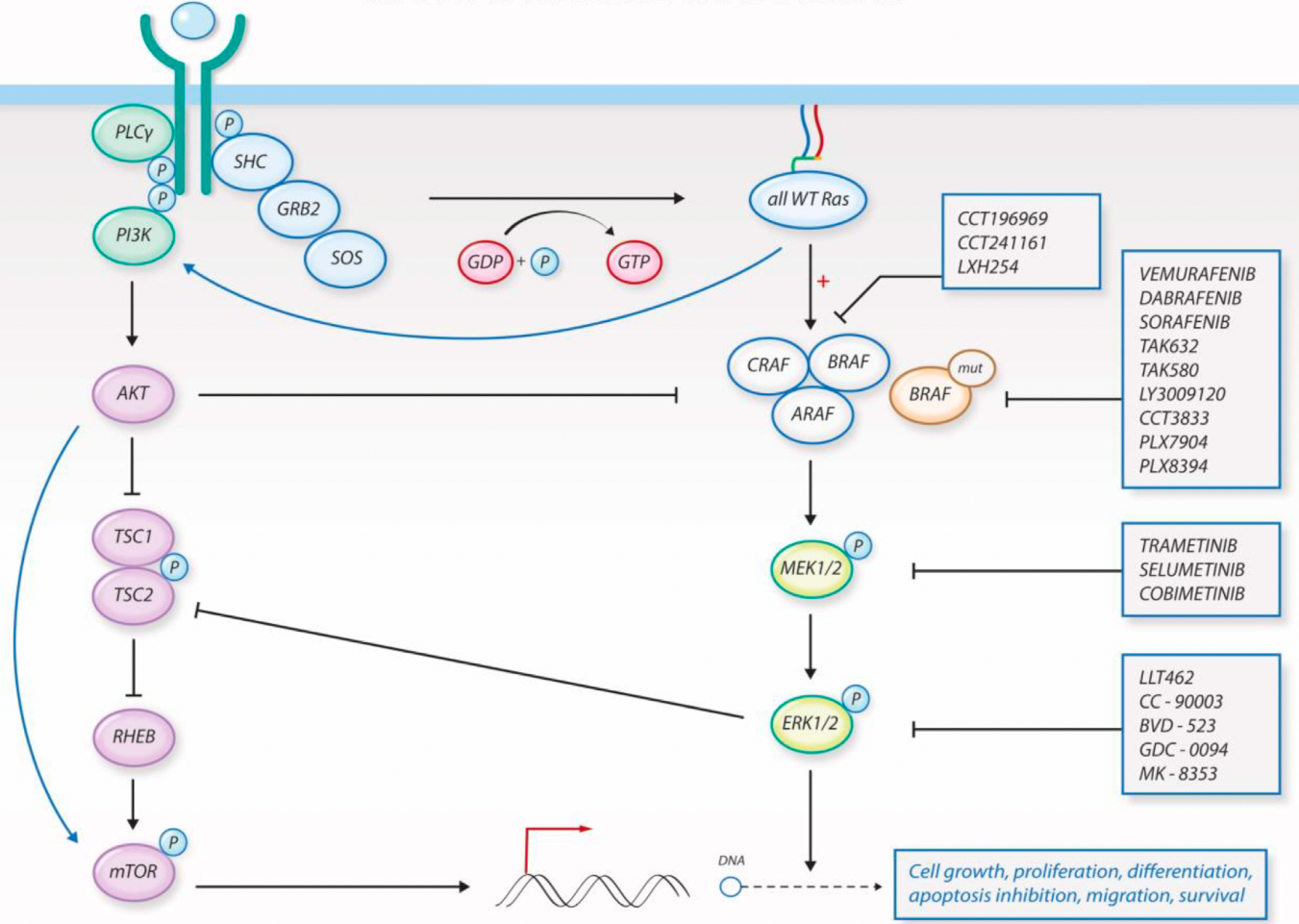 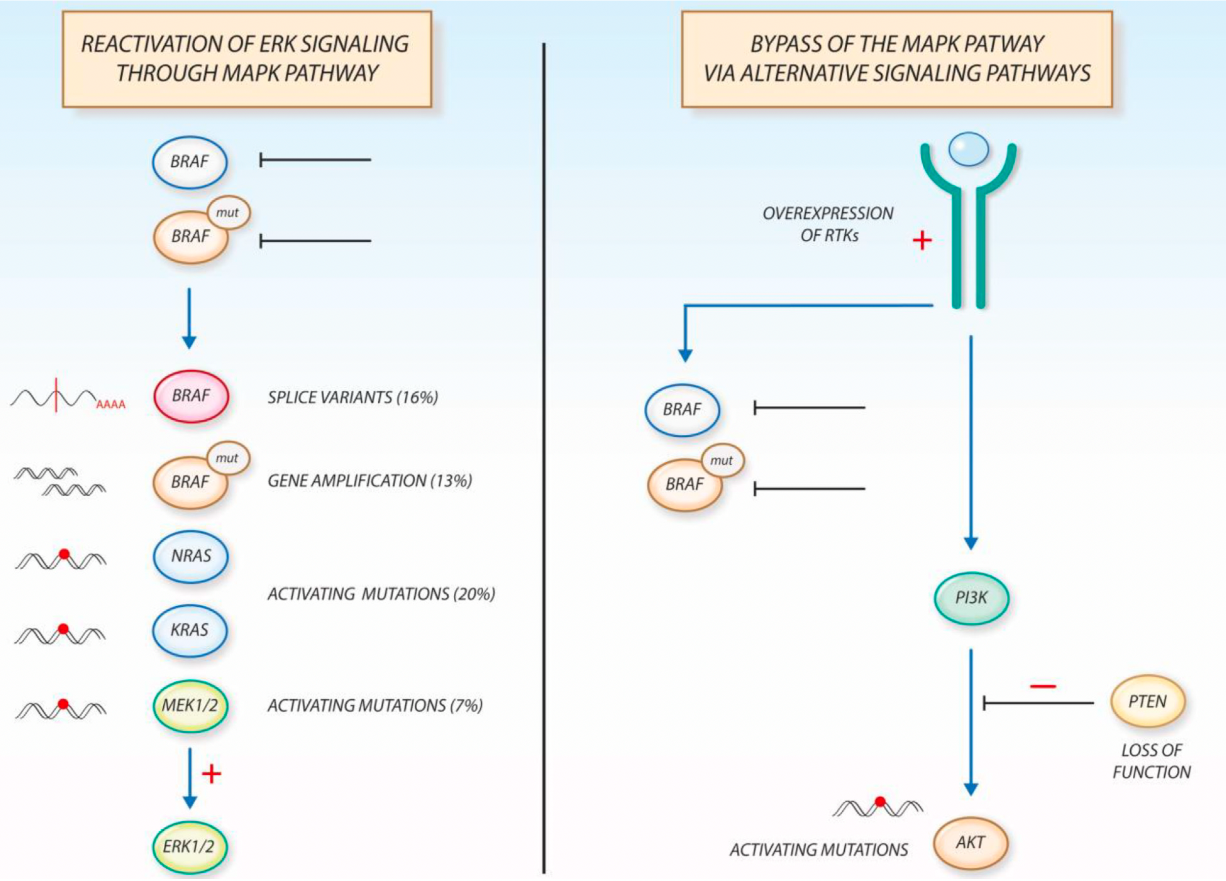 ENCORAFENIB
Leonetti A, Cancer Treat Rev 2018, 20:82
[Speaker Notes: There was however several limitations]
Evolution des séquences thérapeutiques – algorithme pour ALK
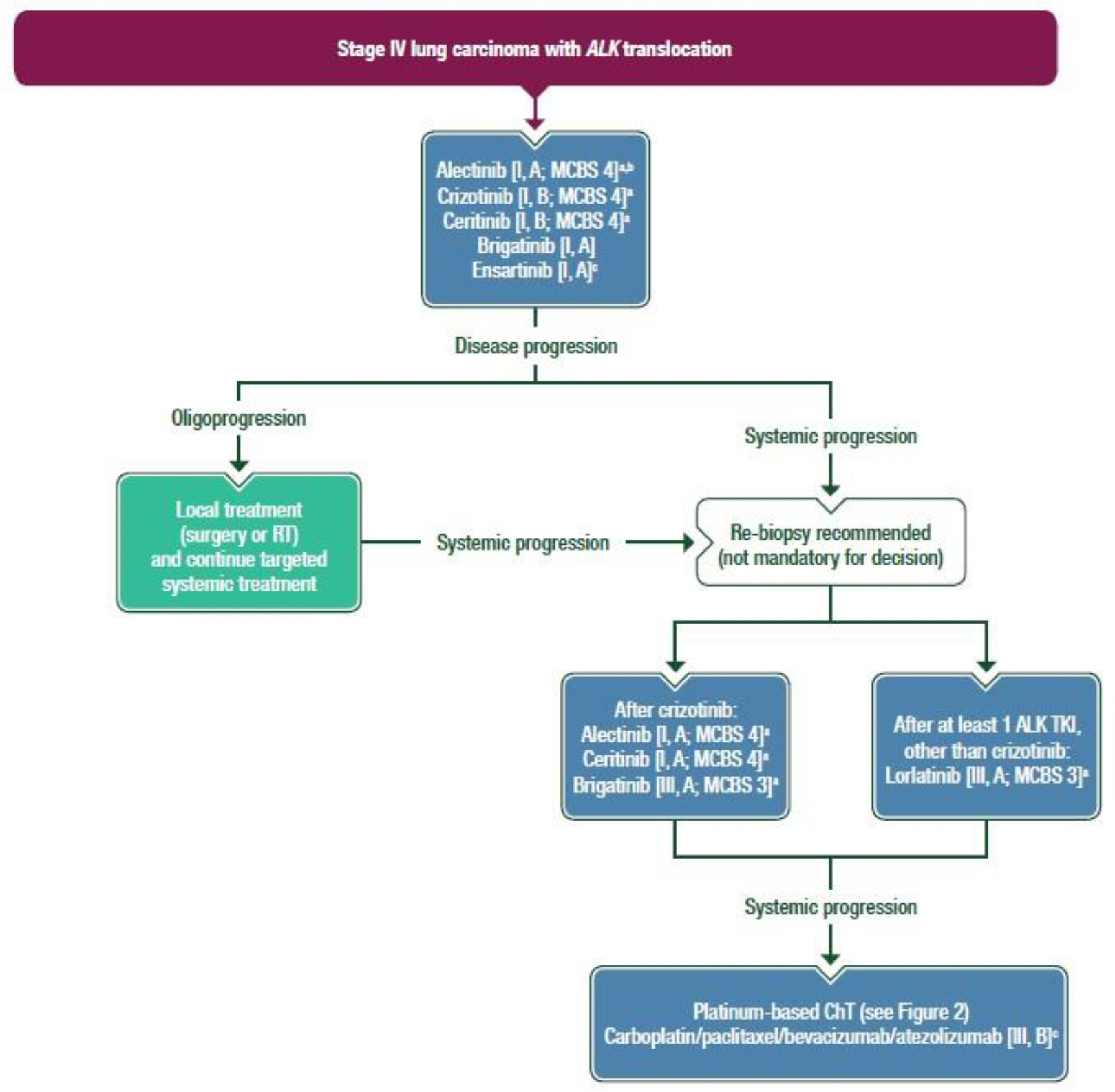 •
•
• Approuvé par EMA
• ESMO Option
• Non remboursé en France
•
AURA, NEON, NOCOBFC, ONCORIF
•
•
•
•
•
•
•
Planchard D, Clinical Practice Guidelines ESMO 2020
[Speaker Notes: There was however several limitations]
Evolution des séquences thérapeutiques – algorithme pour ALK
La meilleure séquence thérapeutique est celle permettant la succession d’ITK
Overall survival from diagnosis of metastatic disease
IFCT 1301 CLINALK cohort
Phase III PROFILE 1014 trial
Next-generation ALKi (n=54)
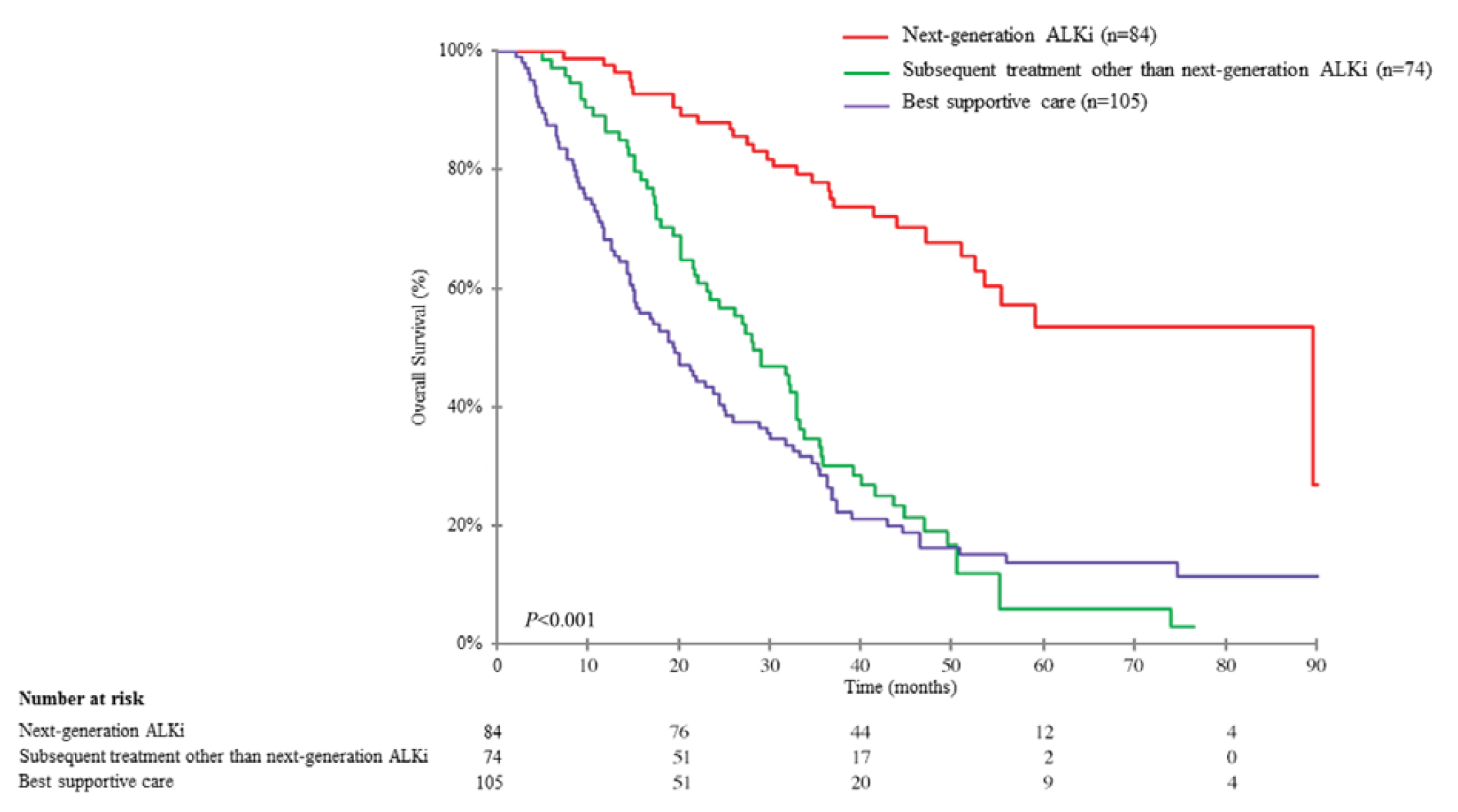 Subsequent  treatment other than ALKi (n=37)
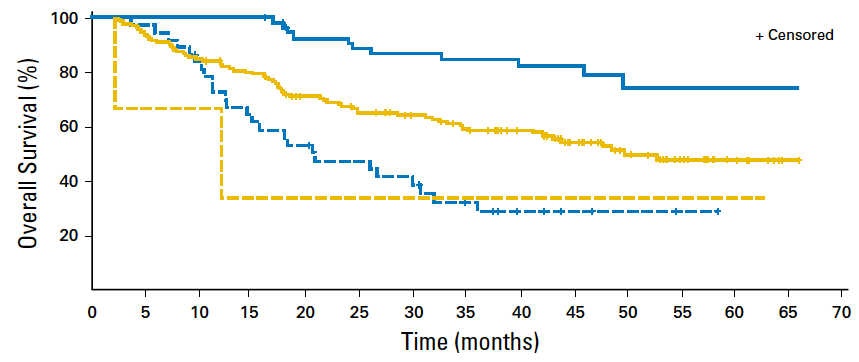 CT followed by ALKi (n=145)
CT followed subsequent treatment other than ALKi (n=3)
89.6 months (53.5-NR)
28.2 months (22.1-33.0)
Duruisseaux M, Oncotarget 2017, 28:21917; Solomon BJ, J Clin Oncol 2018, 22:2251
[Speaker Notes: There was however several limitations]
Evolution des séquences thérapeutiques – algorithme pour ALK
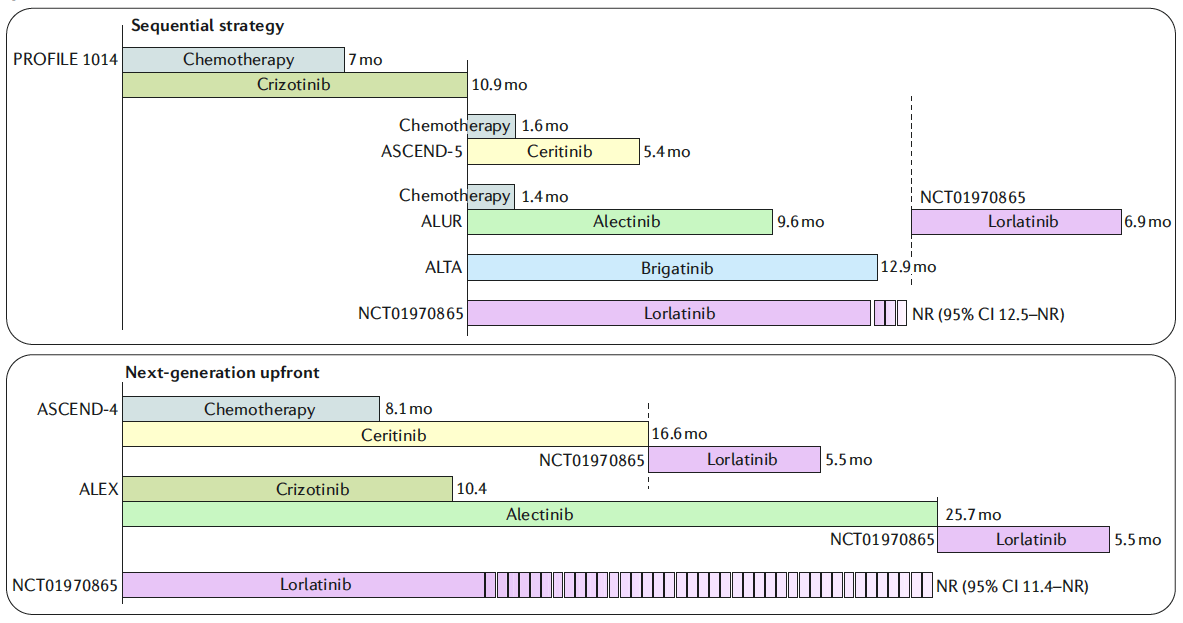 Sequential strategy – Comparison of PFS results in selected phase III trials in ALK driven NSCLC
Pemetrexed monotherapy
Pemetrexed platinum doublet
ENS
Ensartinib
Reconda G, Nature Rev Clin Oncol 2018,15:694; Yang Y, Lancet Respir Med 2020, 8:45
[Speaker Notes: There was however several limitations]
Evolution des séquences thérapeutiques – algorithme pour ALK
Next generation upfront strategy – Comparison of PFS results in selected phase III trials in ALK driven NSCLC
ALTA-1L
eXal3-1L
ALEX
Phase III 1st line trial with brigatinib
Phase III 1st line trial with ensartinib
Phase III 1st line trial with alectinib
ALK approved test; Previous CT, 25%; BM 29%
FISH ALK; Previous CT, 25%; BM 36%
IHC ALK; No previous CT; BM 15%
PFS
PFS
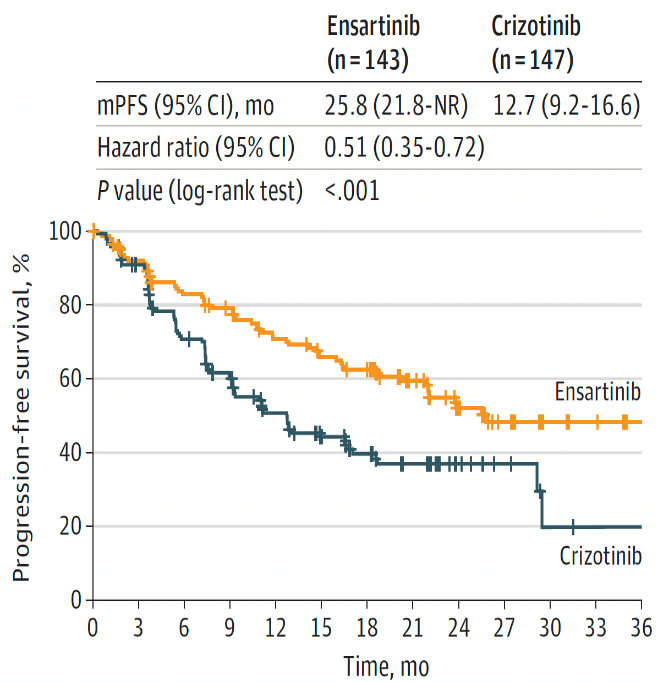 Crizotinib
≈11.0
Crizotinib
≈10.0
Crizotinib
≈12.7
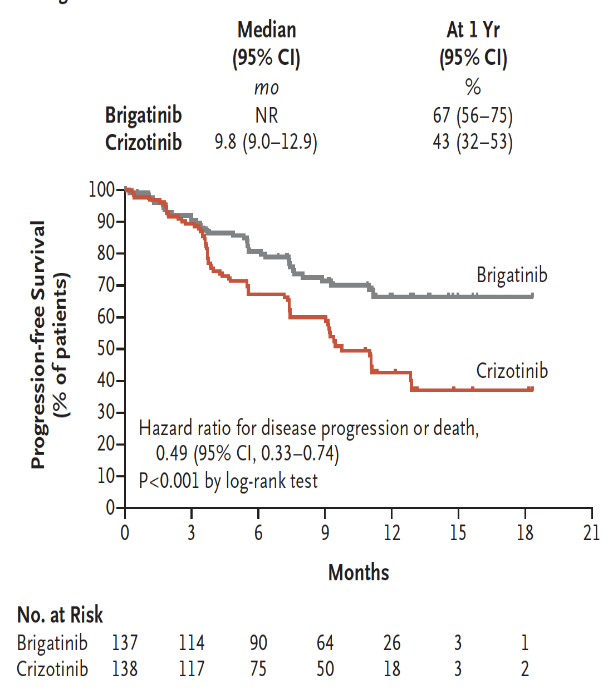 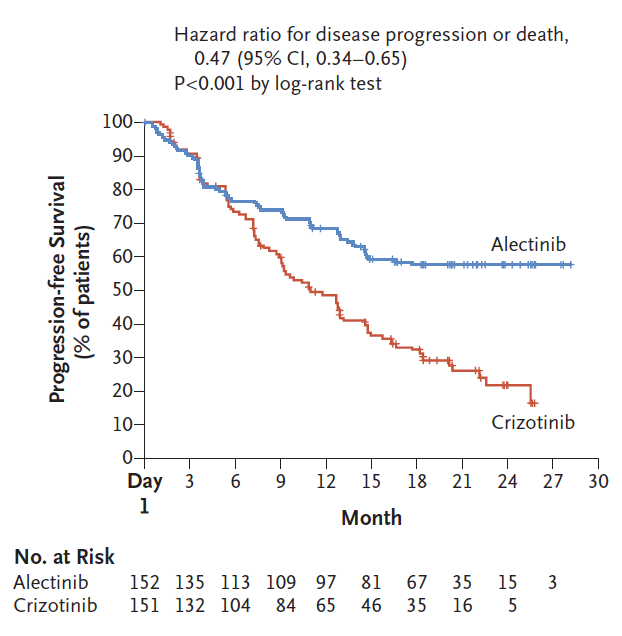 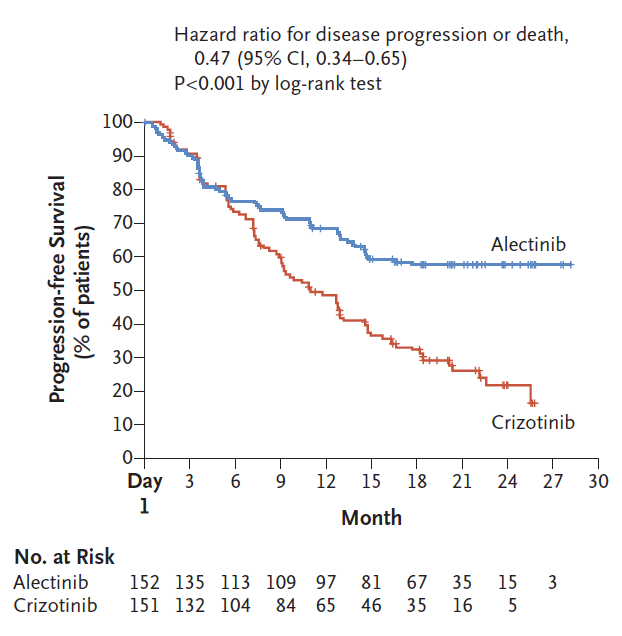 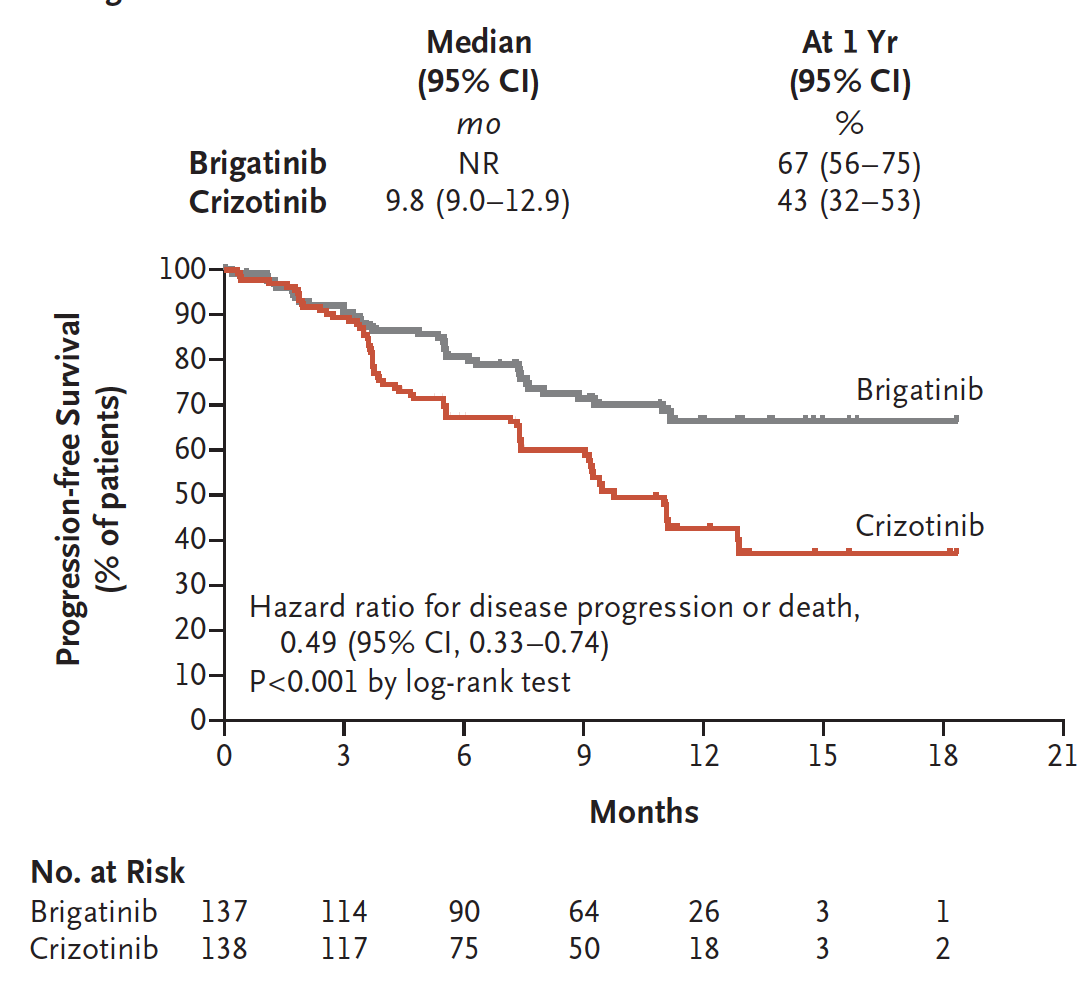 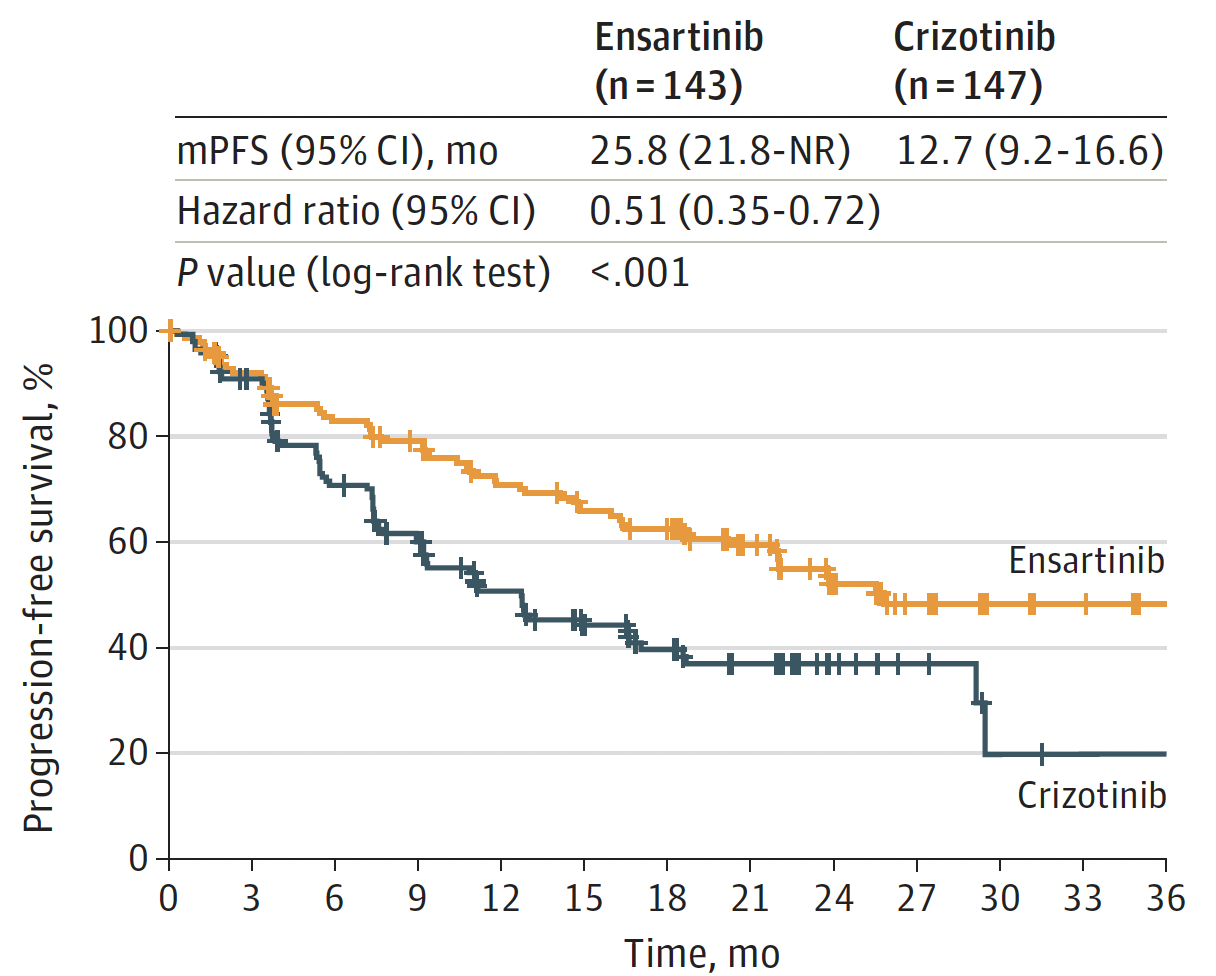 Peters S, N Engl J Med 2017, 377:829; Camidge R, N Engl J Med 2018, 379:2027; Horn L, JAMA Oncol 2021, Epub September
Evolution des séquences thérapeutiques – algorithme pour ALK
Next generation upfront strategy – Comparison of CNS efficacy in selected phase III trials in ALK driven NSCLC
ALTA-1L
eXal3-1L
ALEX
Phase III 1st line trial with brigatinib
Phase III 1st line trial with ensartinib
Phase III 1st line trial with alectinib
IHC ALK; No previous CT; BM 15%
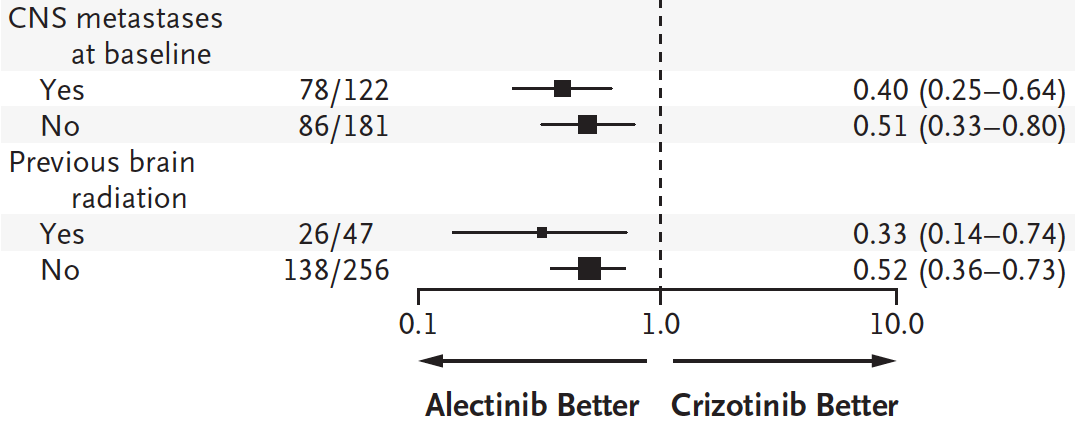 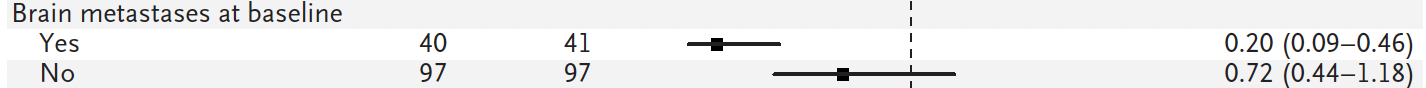 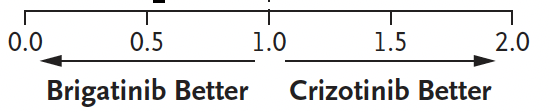 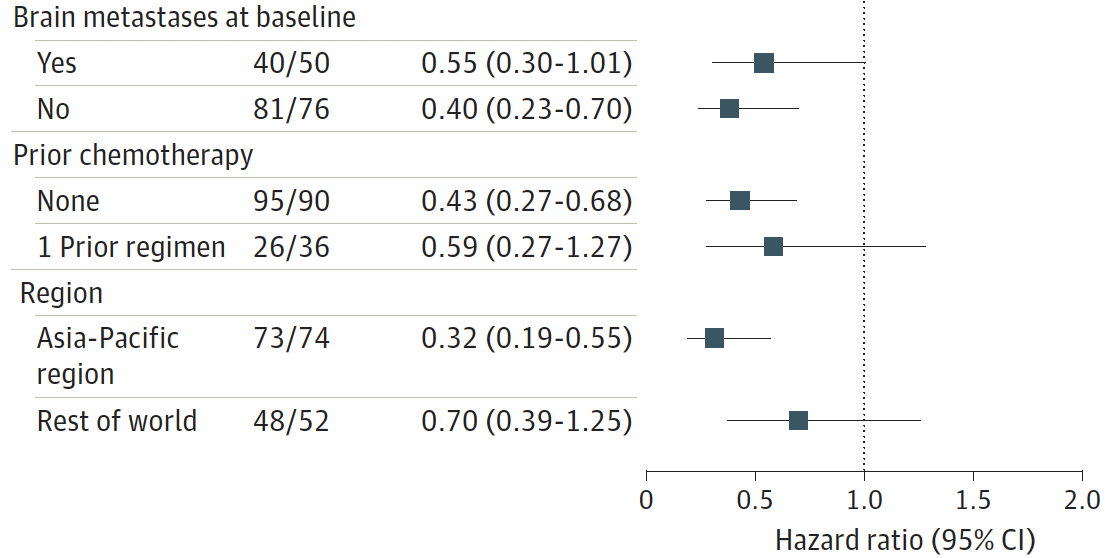 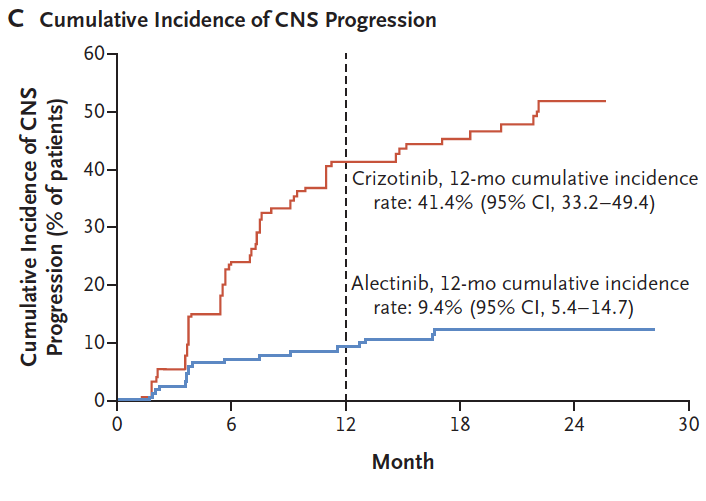 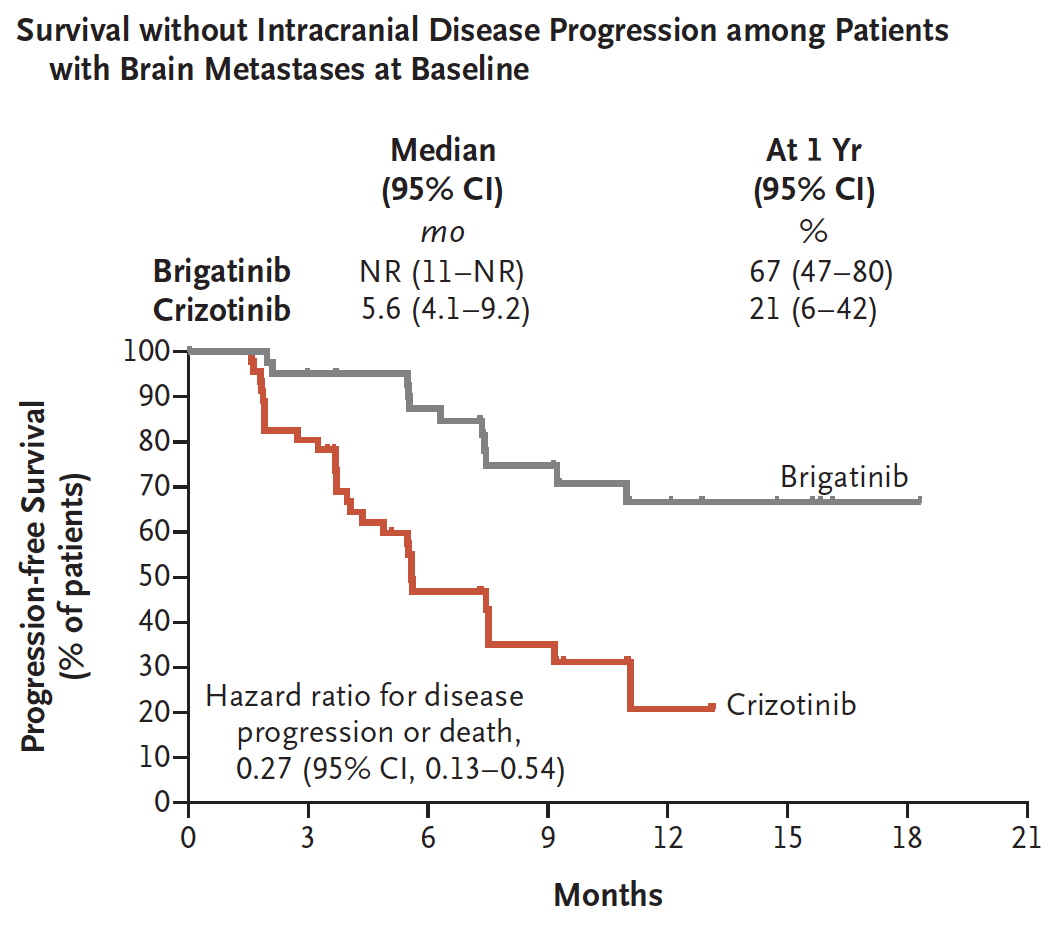 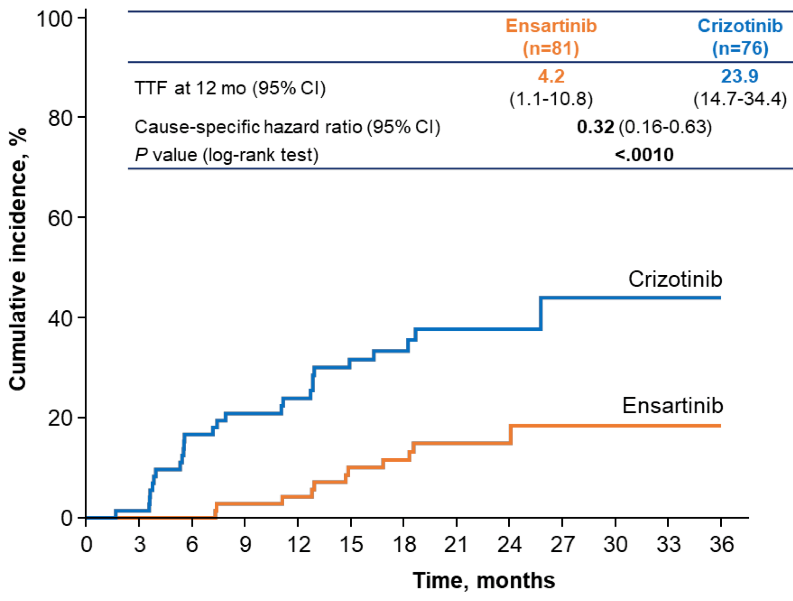 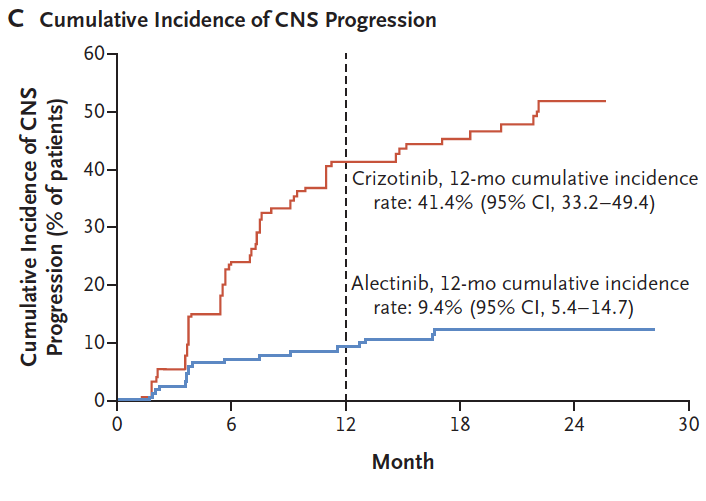 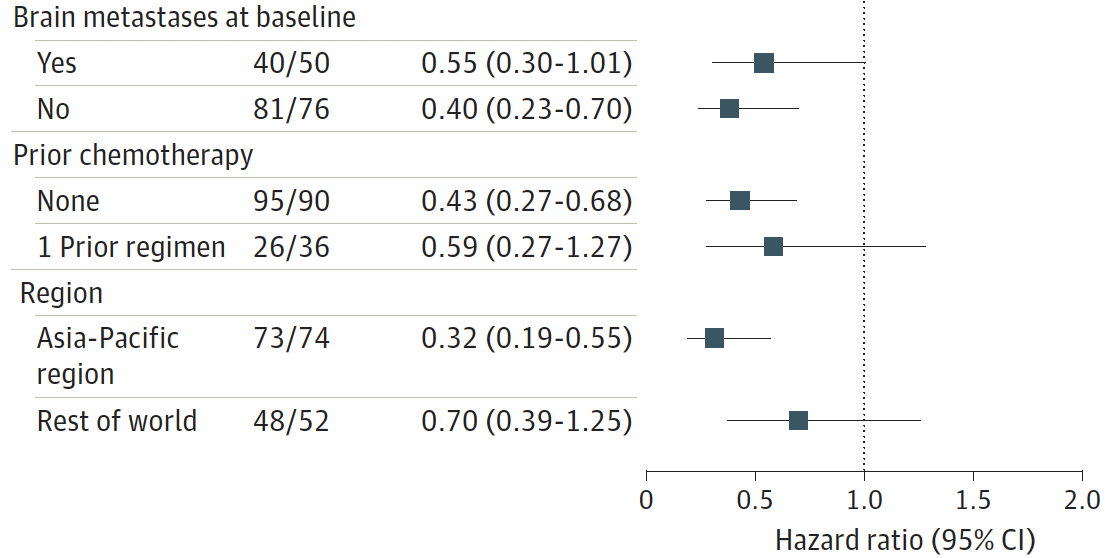 Peters S, N Engl J Med 2017, 377:829; Camidge R, N Engl J Med 2018, 379:2027; Horn L, JAMA Oncol 2021, Epub September
Evolution des séquences thérapeutiques – algorithme pour ALK
La meilleure séquence est de débuter par un ITK 2nd gen à forte pénétration SNC
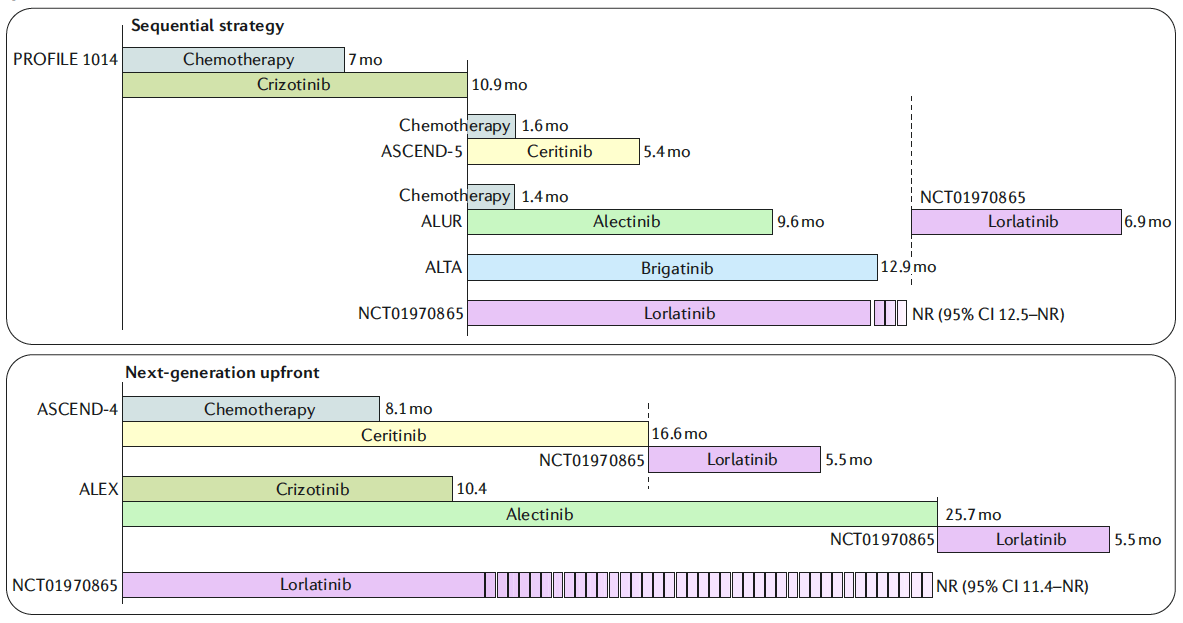 patients perdus
patients perdus
patients perdus
First-line 2nd generation TKI
Alectinib
ALEX
34.6 mo
Brigatinib
ALTA-1
29.4 mo
Peters S, N Engl J Med 2017, 377:829; Camidge R, N Engl J Med 2018, 379:2027; Camidge R, JTO 2021; Peters S, ASCO 2020
Evolution des séquences thérapeutiques – algorithme pour ALK
Next generation upfront strategy – Comparison of relative ALK-TKI toxicities in selected phase III trials
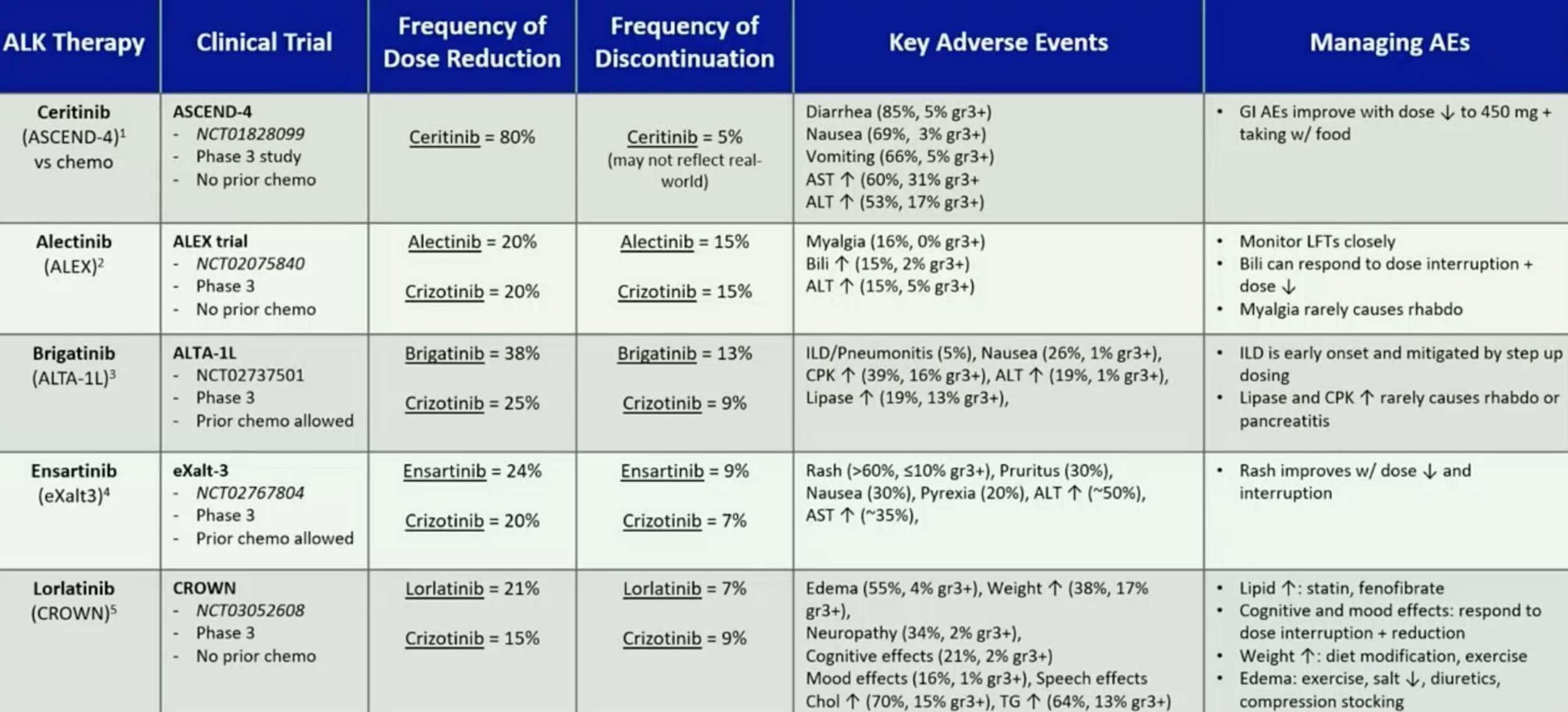 600 mg bid
180 mg qid
Dagogo-Jack I, ESMO symposium 2021
Evolution des séquences thérapeutiques – algorithme pour ALK
Option 1 sequence: no rebiopsy nor plasma ctDNA for decision making at progression
ALK
Beyond progression
Loco-regional treatment
PFS ≈6 months
Alectinib/Brigatinib
Chemotherapy
±Bevacizumab
±ICI
Lorlatinib
Evolution des séquences thérapeutiques – algorithme pour ALK
ALK dependant resistance mechanism at progression
PFS post Lorlatinib
Brigatinib
Alectinib
Ceritinib
Crizotinib
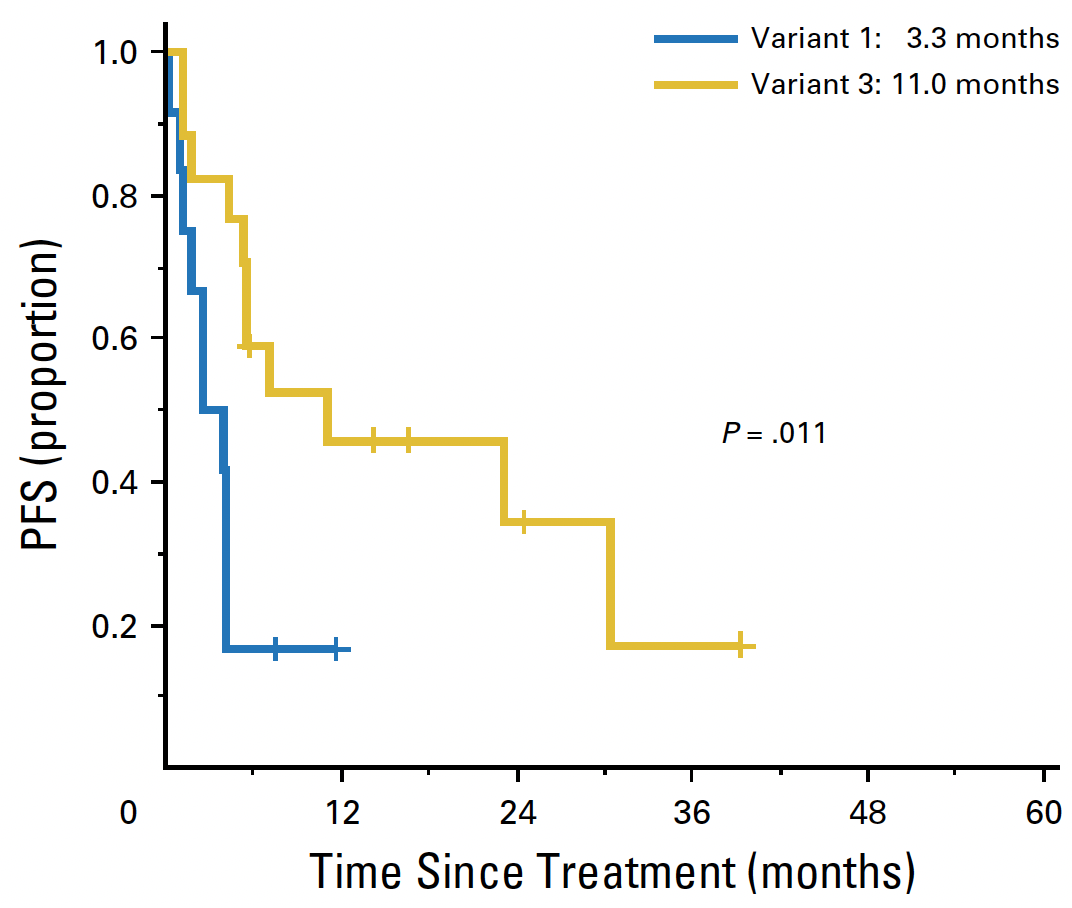 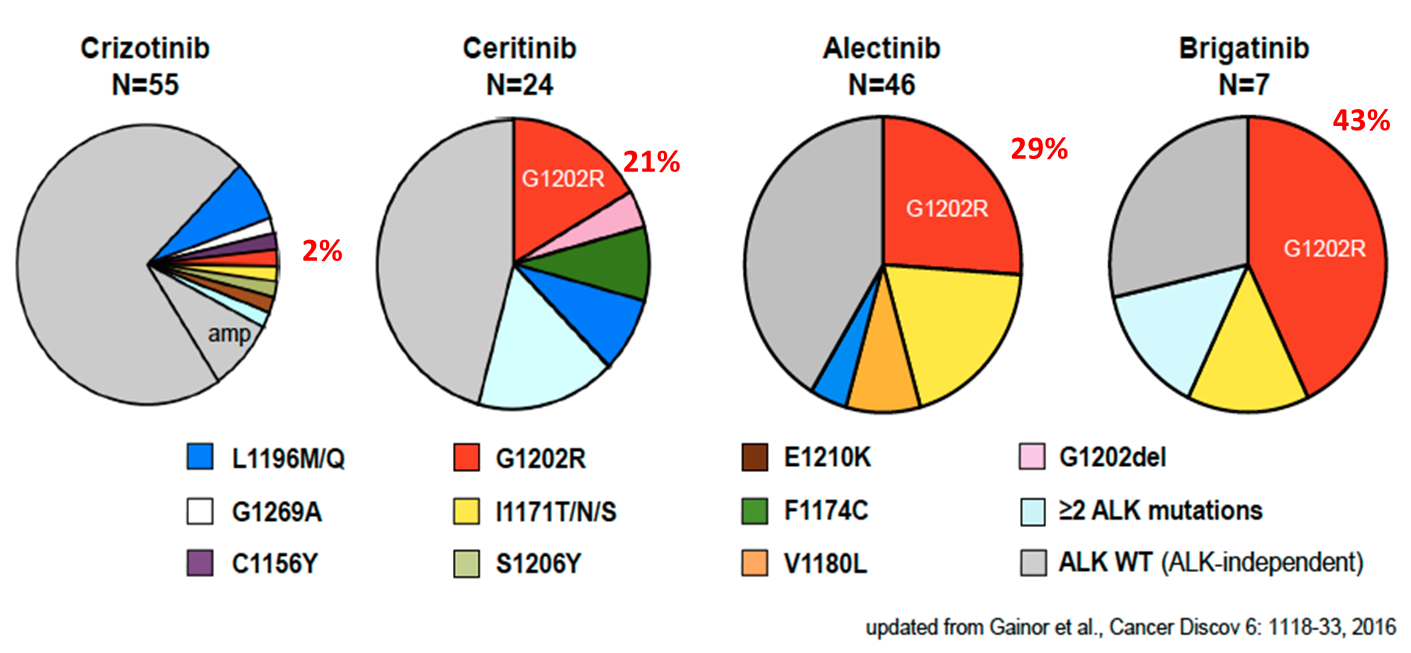 WT
WT
WT
WT
Gainor JF, Cancer Discov 2016, Epub October; Lin J, J Clin Oncol 2018, 36:1199
Evolution des séquences thérapeutiques – algorithme pour ALK
ALK dependant resistance mechanism at progression
ALK-ogram for therapeutic strategy?
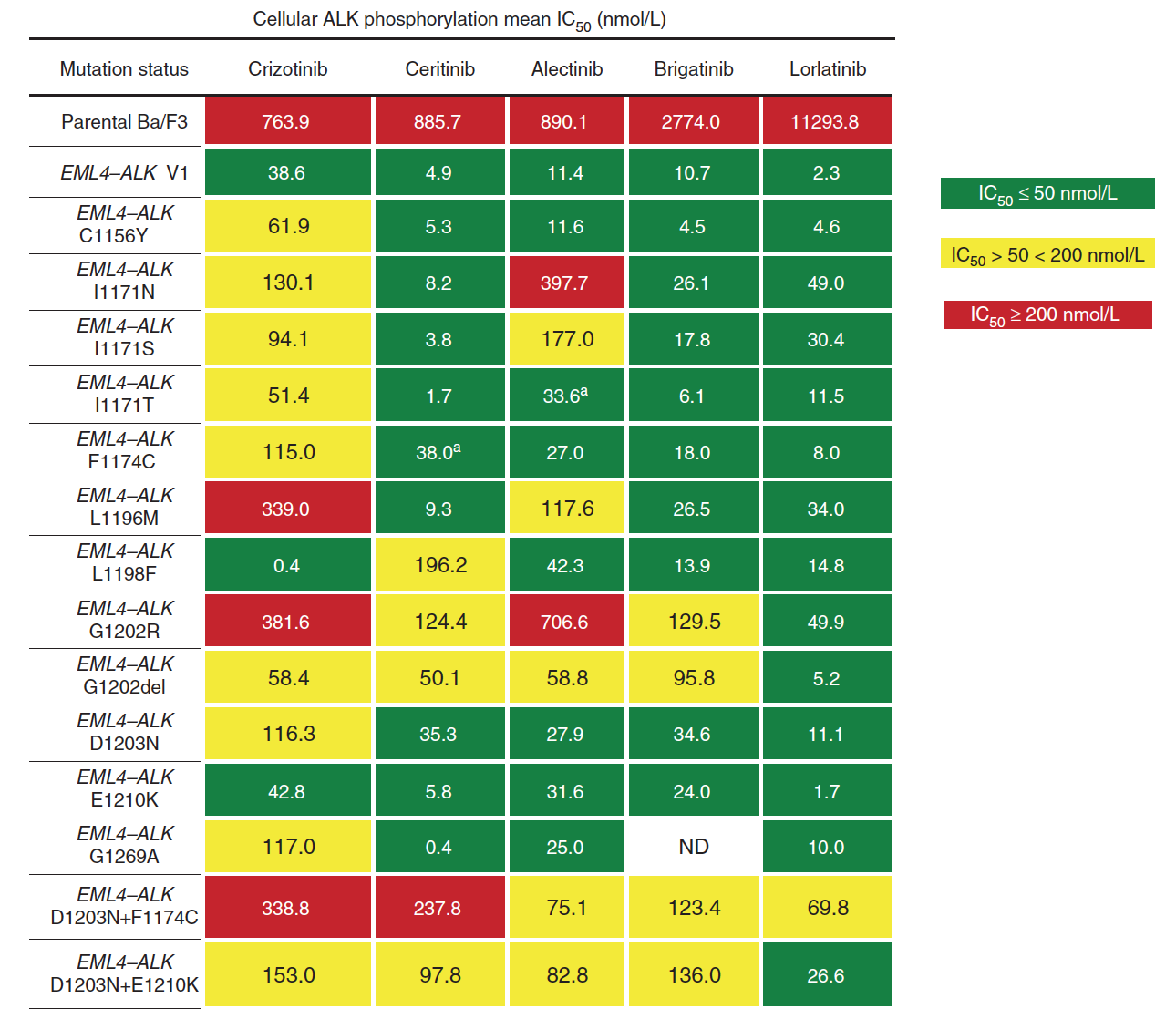 Brigatinib
Alectinib
Ceritinib
Crizotinib
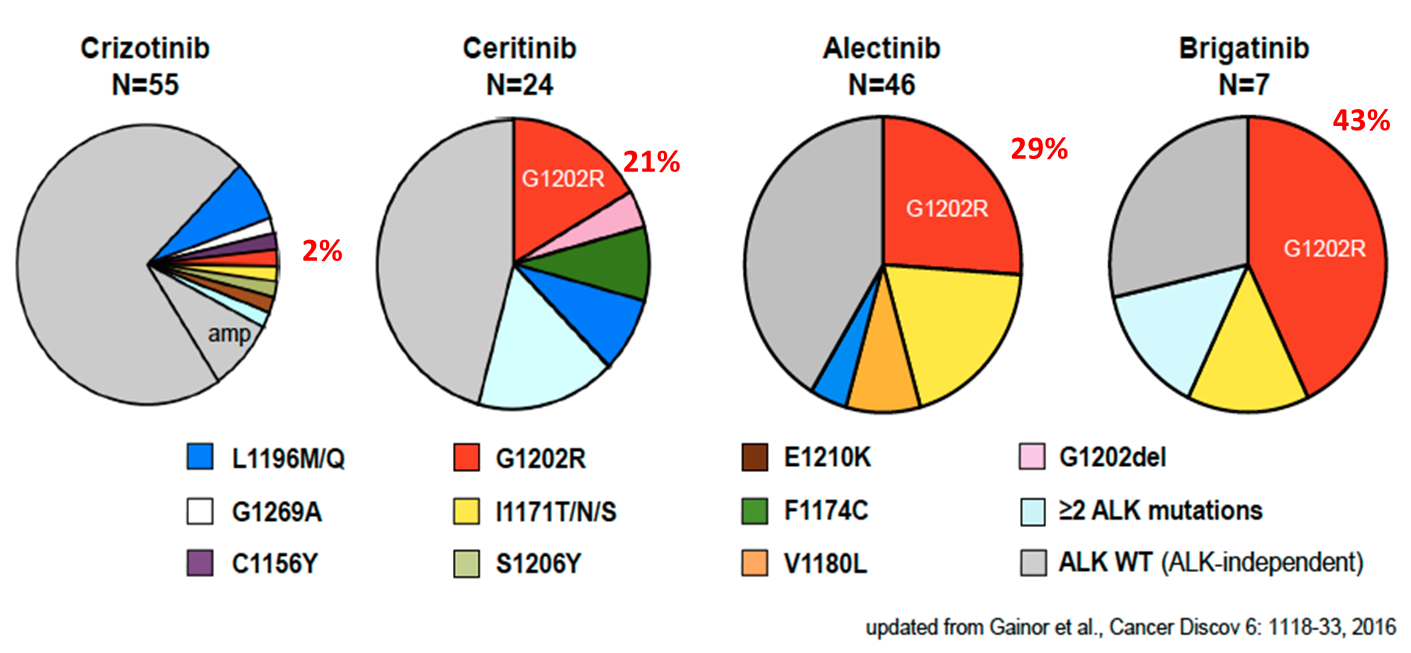 WT
WT
WT
WT
Gainor JF, Cancer Discov 2016, Epub October;
Evolution des séquences thérapeutiques – algorithme pour ALK
ORR, by molecular alterations
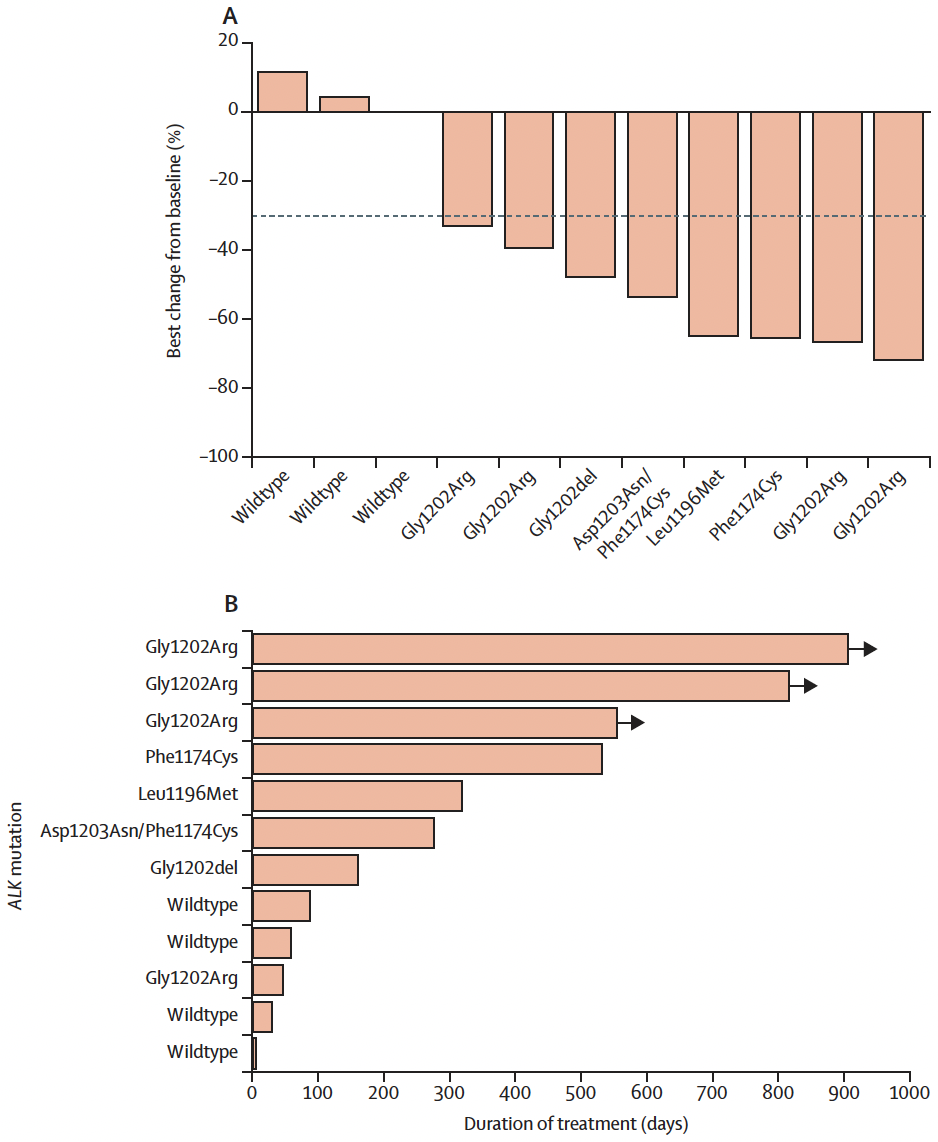 ALK dependant resistance mechanism at progression
Brigatinib
Alectinib
Ceritinib
Crizotinib
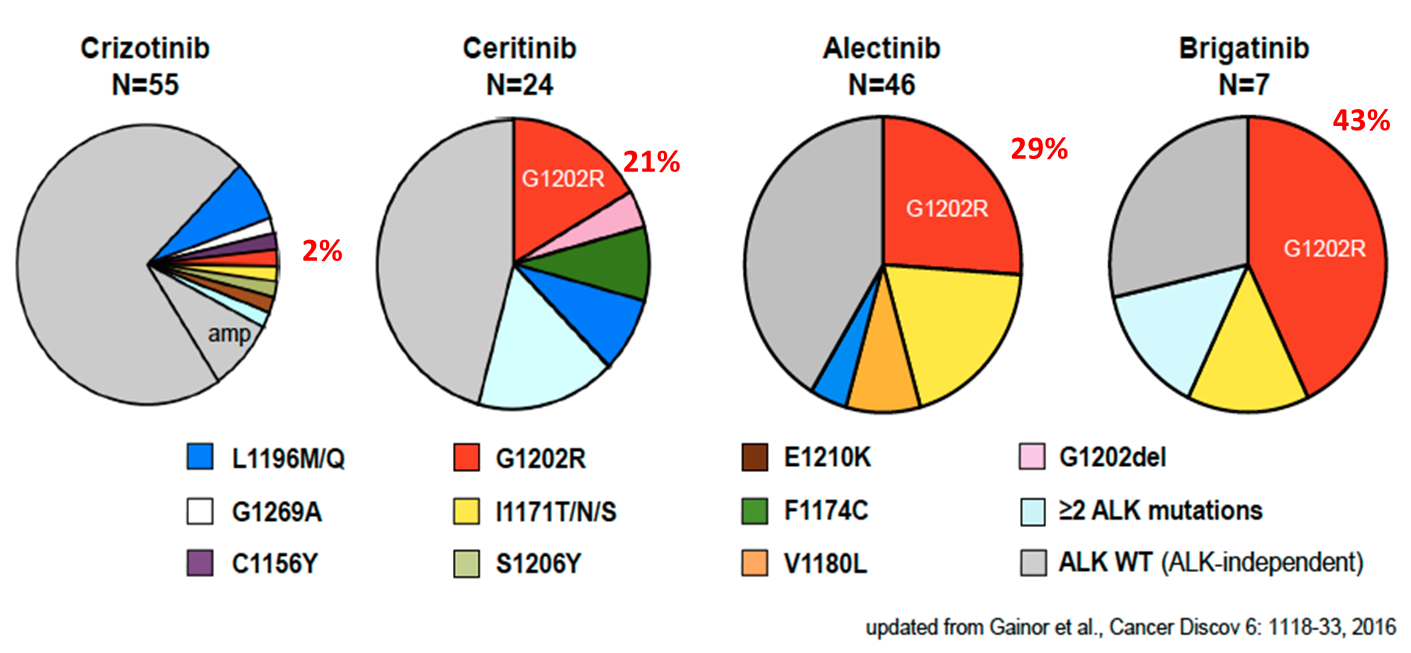 WT
WT
WT
WT
DOR, by molecular alterations
Gainor JF, Cancer Discov 2016, Epub October; Shaw A, Lancet Oncol 2017, Epub October
Evolution des séquences thérapeutiques – algorithme pour ALK
Option 2 sequence: rebiopsy and plasma ctDNAfor decision making at progression
ALK dependent mechanism: 25%
If G1202R mutation: 
Lorlatinib Or Trial
Resistance
By plasma and tissue biopsy
ALK
Non ALK dependent mechanism: 75%
Beyond progression
Loco-regional treatment
If non G1202R mutation or ≥ 1 mutations: 
Lorlatinib, brigatinib, ceritinib, crizotinib depending on ALKogram?
Or Trial
Alectinib
Treatment options
?
If loss of ALK or no ALK mutation or Variant 1:
Pemetrexed platinum doublet ± bevacizumab
Or Trial
Brigatinib
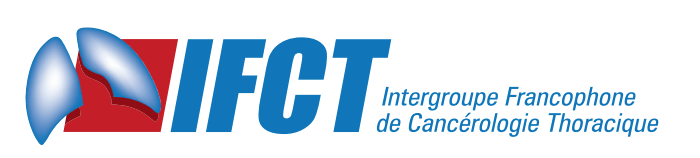 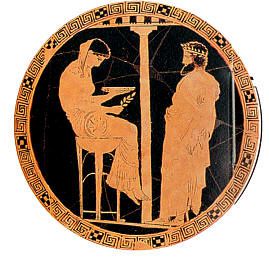 IFCT 1902 ORAKLE
Lorlatinib?
Evolution des séquences thérapeutiques – algorithme pour ALK
Crown Phase III 1st line treatment, lorlatinib vs crizotinib
Advanced NSCLC, ALK by IHC central testing, brain mets 26%, no cross-over authorized
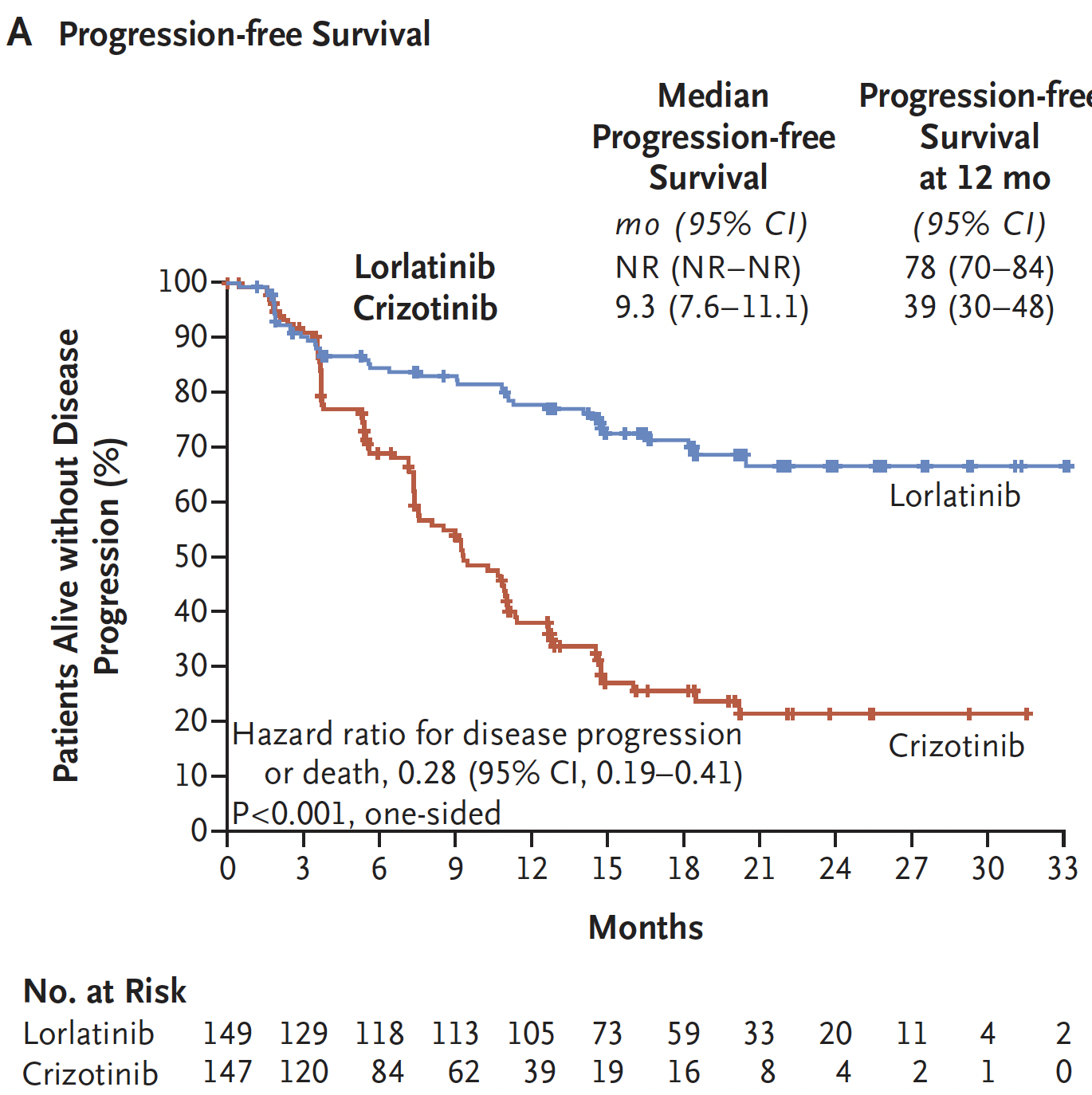 Survival without CNS progression
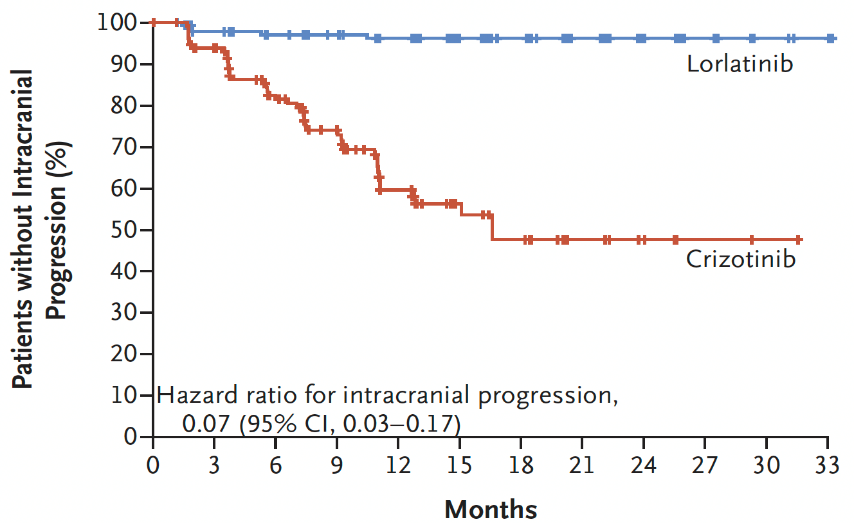 All causality Aes with ≥10% difference in frequency
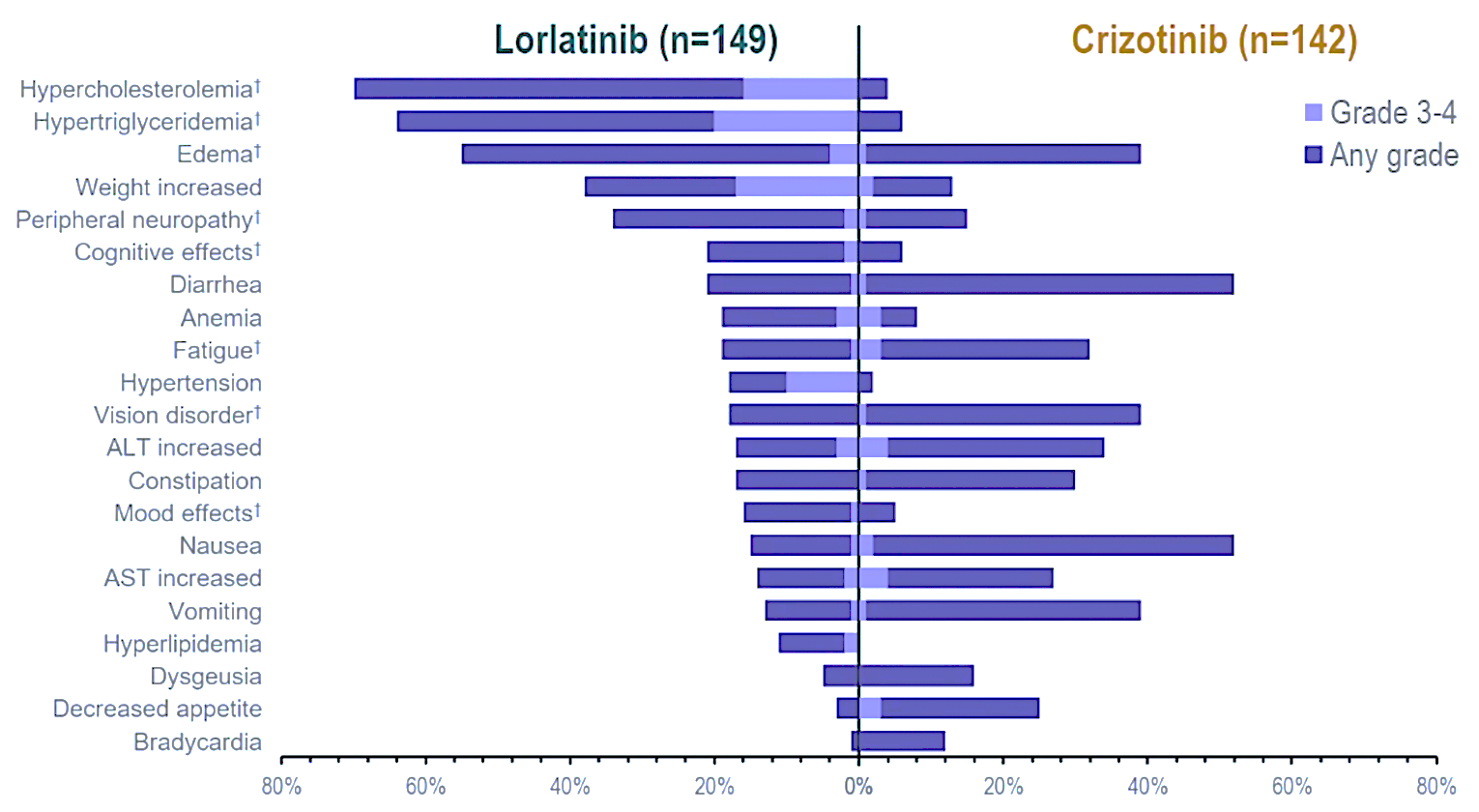 Better QoL
Cumulative incidence of CNS progression
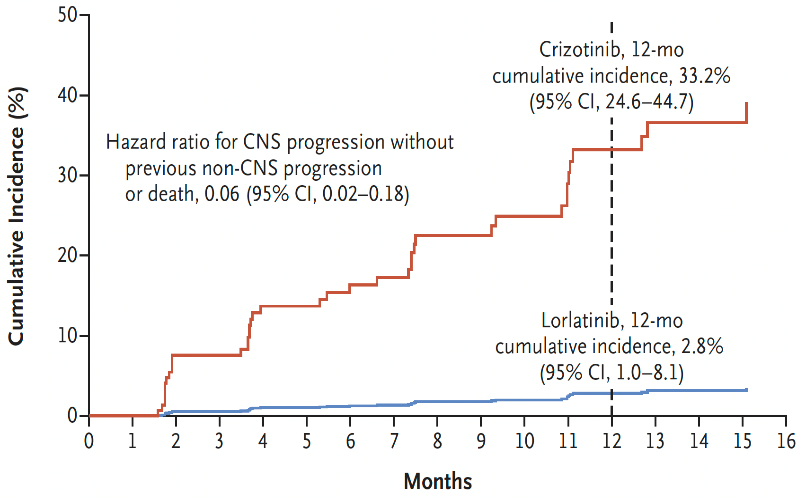 Shaw T, N Engl J Med 2020, 383:2019
Evolution des séquences thérapeutiques – algorithme pour ROS
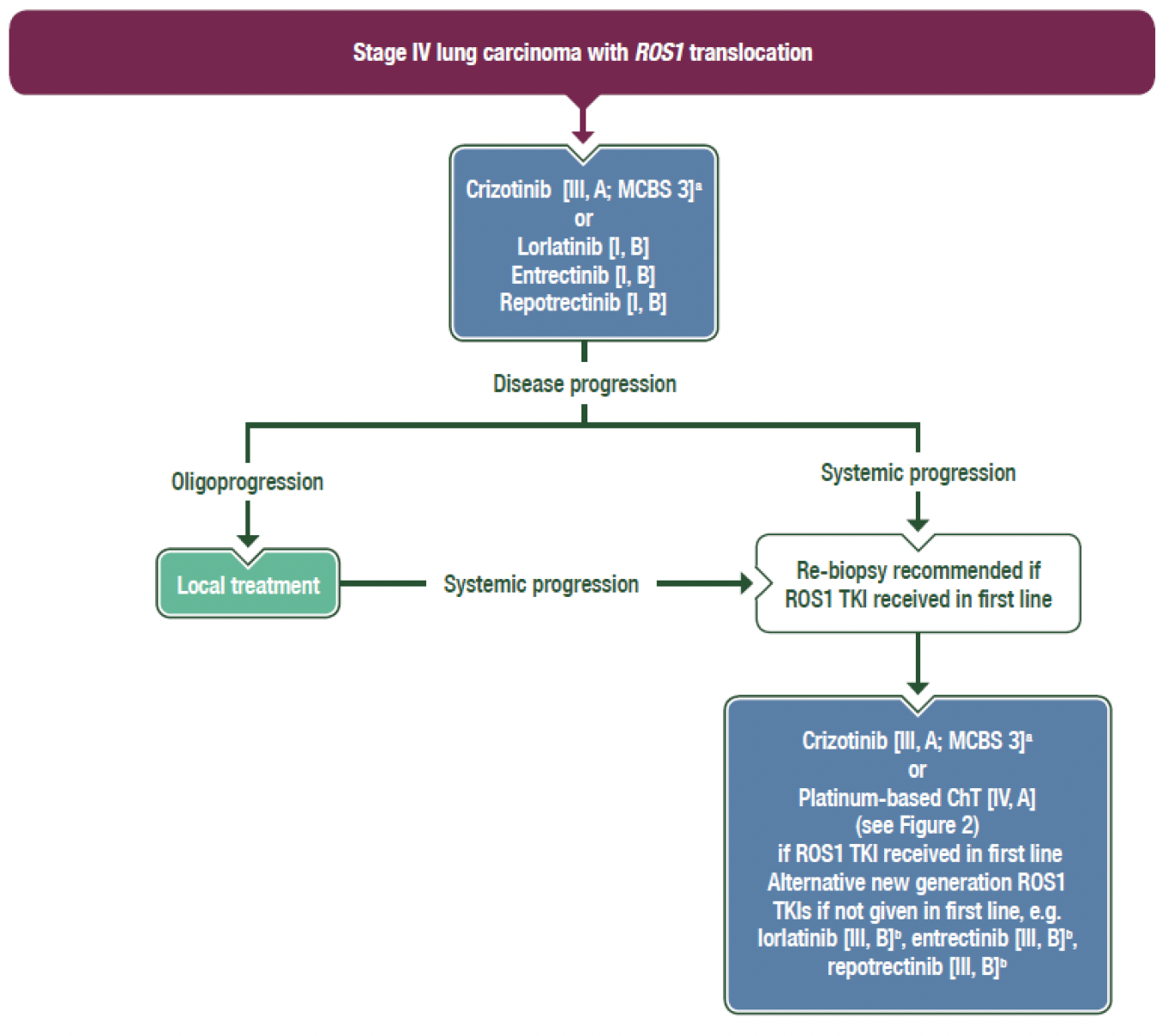 •
•
AURA, NEON, NOCOBFC, ONCORIF, mais non remboursé
• Non approuvés par EMA
• ESMO Option
• Non remboursés en France
(ceritinib)
(brigatinib)
(cabozantinib)
Planchard D, Clinical Practice Guidelines ESMO 2020
[Speaker Notes: There was however several limitations]
Evolution des séquences thérapeutiques – algorithme pour ROS
Le crizotinib est le standard de traitement de 1ère ligne des CBNPC ROS1
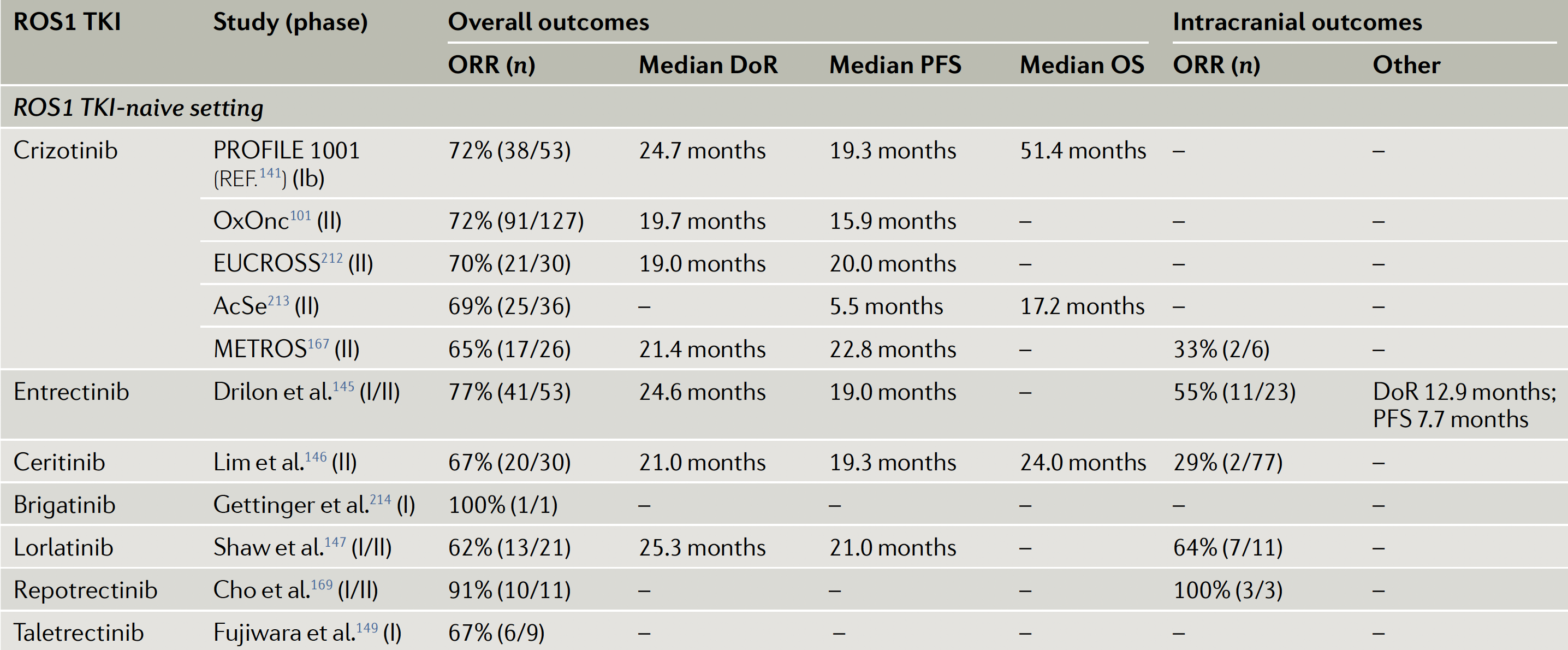 Drilon A, Nature Rev Clin Oncol 2021, 18:35
Evolution des séquences thérapeutiques – algorithme pour ROS
Intrasinc resistance mechanisms to crizotinib
Extrasinc resistance mechanisms to crizotinib
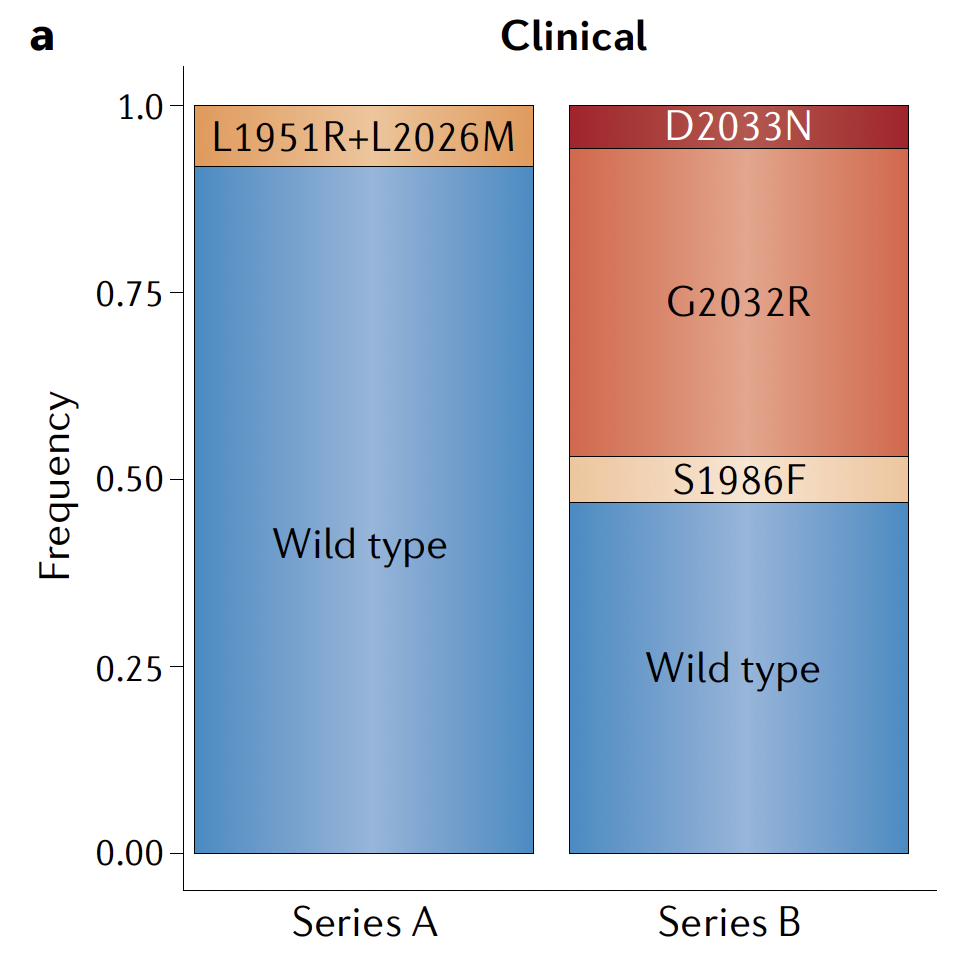 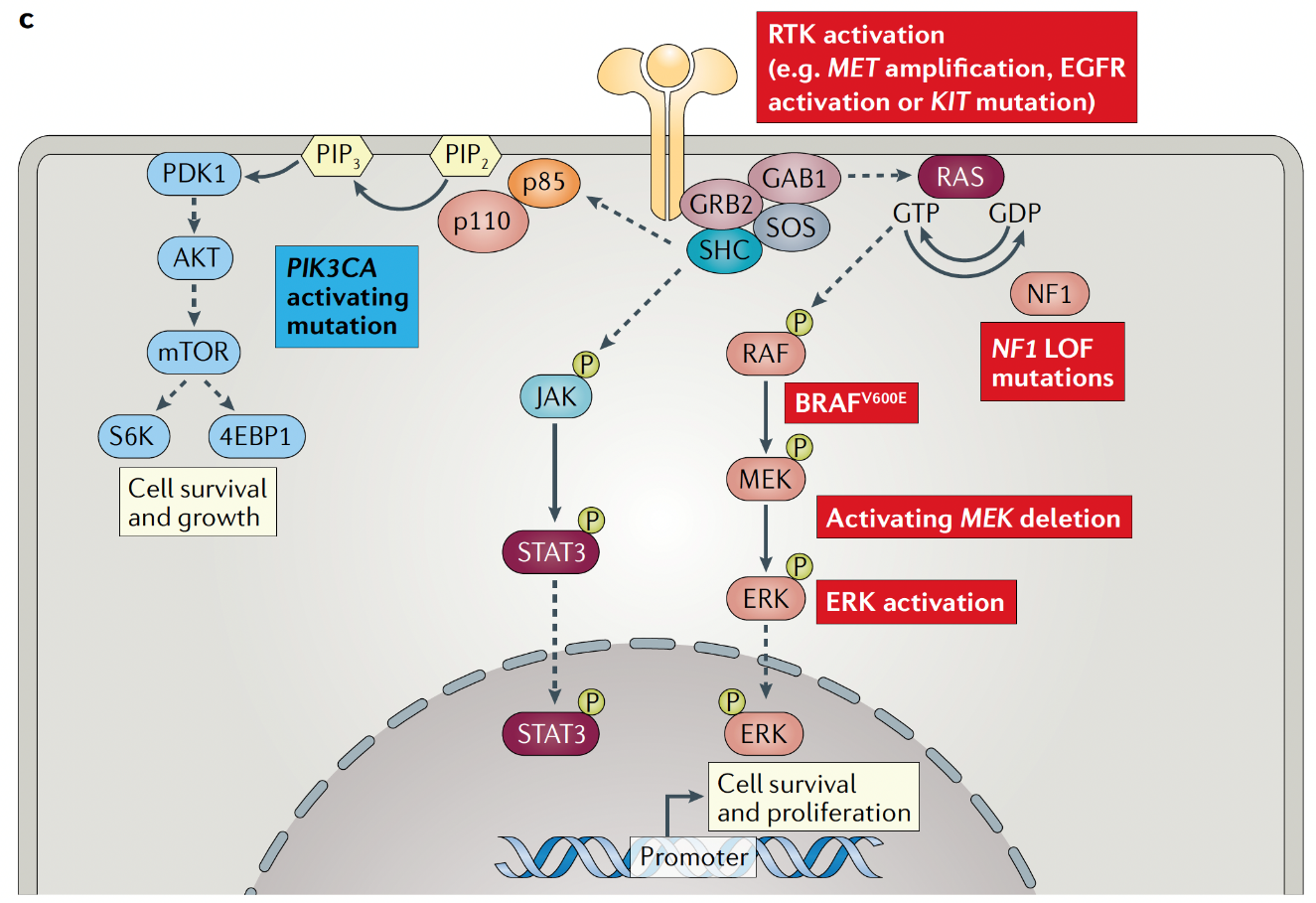 ROS1 multi-TKIs R
n=39
n=12
Drilon A, Nature Rev Clin Oncol 2021, 18:35; Gainor JF, JCO Prec Oncol 2017; Mc Coach C, Clin Cancer Res 2018, 24:3344;
Evolution des séquences thérapeutiques – algorithme pour ROS
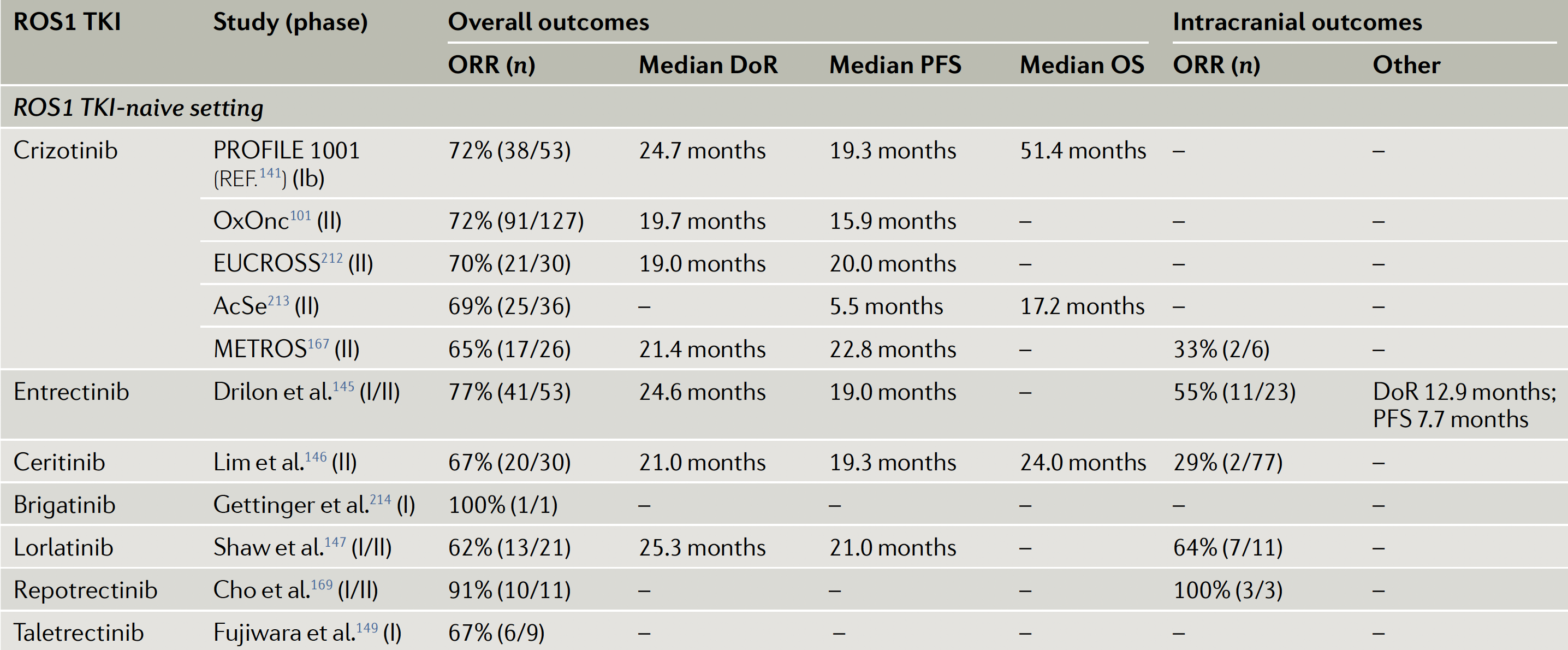 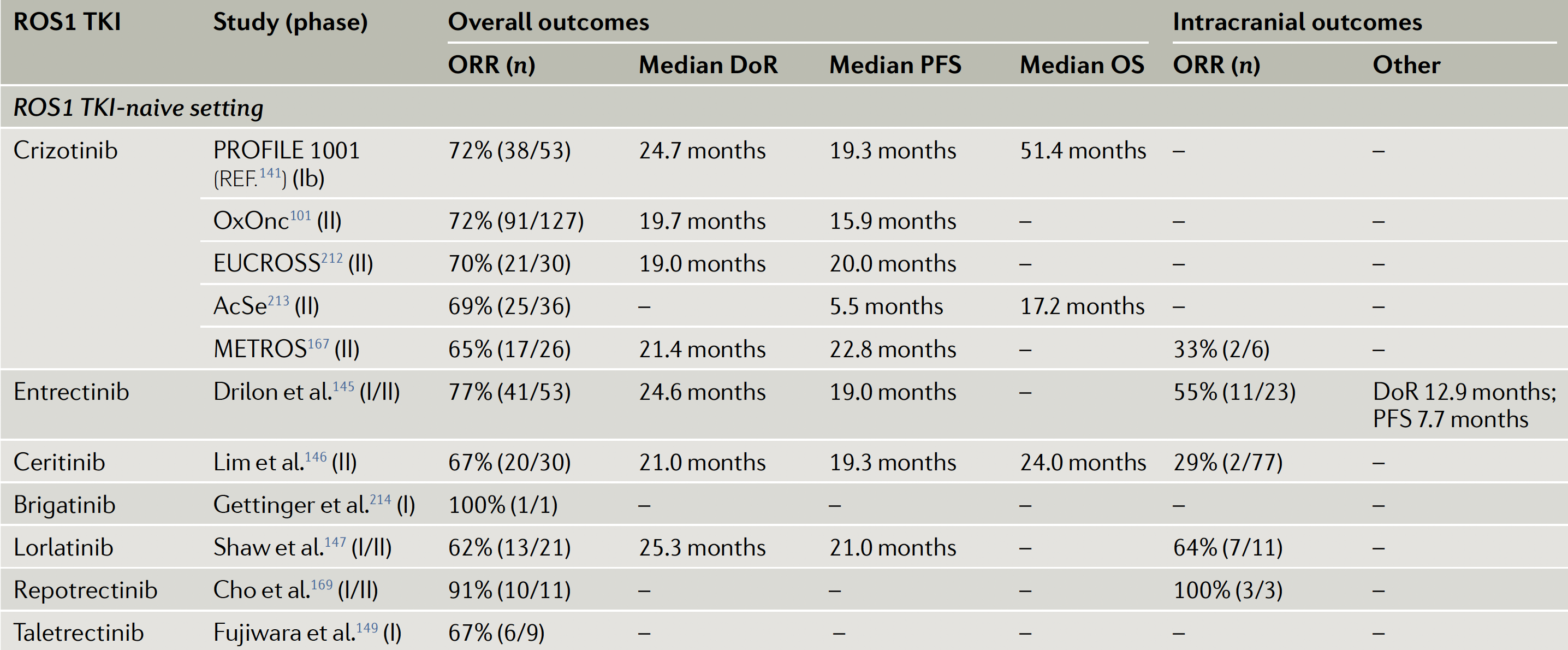 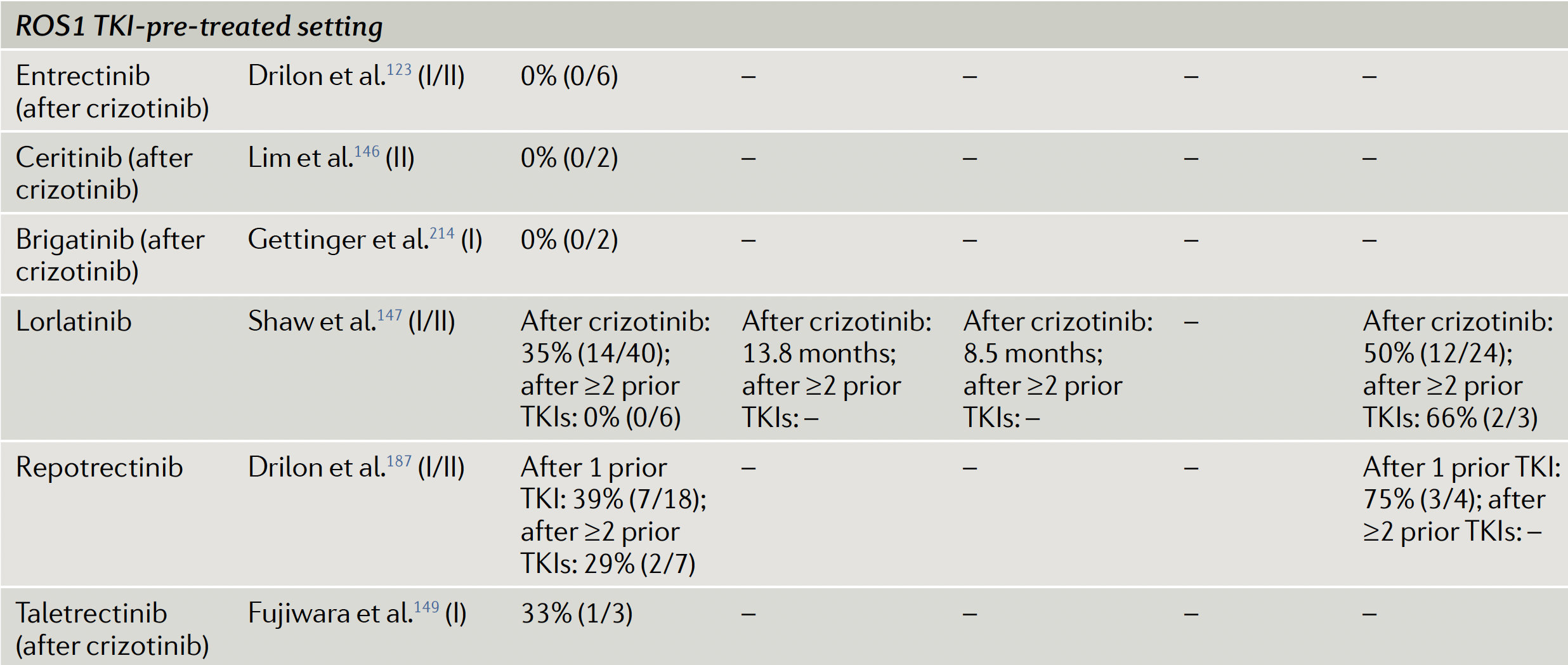 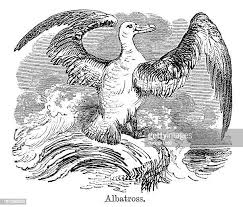 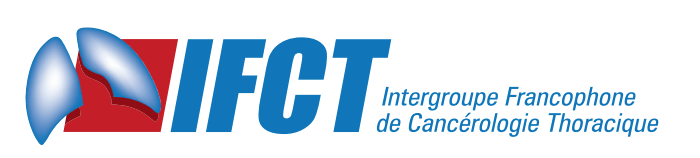 IFCT 2003 ALBATROS
Drilon A, Nature Rev Clin Oncol 2021, 18:35
Evolution des séquences thérapeutiques – algorithme pour ROS
Retrospective cohort of oncogenic driven NSCLC treated by pemetrexed
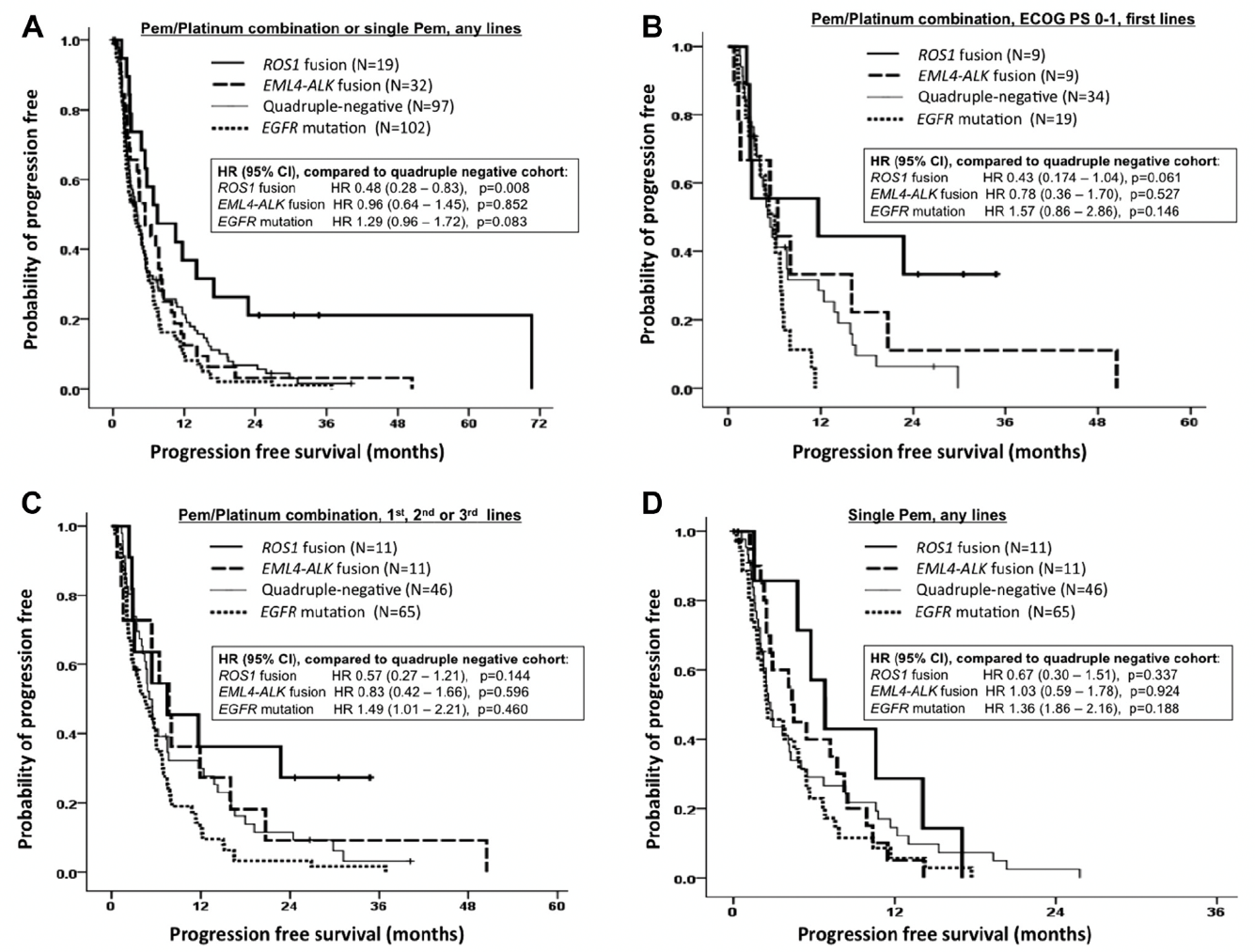 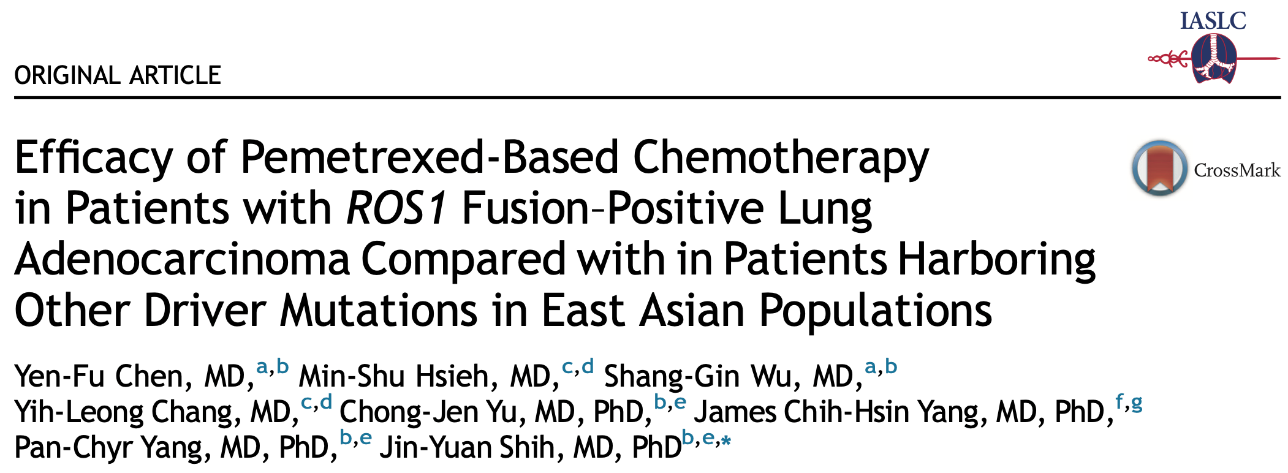 ROS1
ROS1
ROS1
ROS1
Chen YF JTO 2016, 11:1144
EGFR, BRAF, ALK, ROS1 conclusions
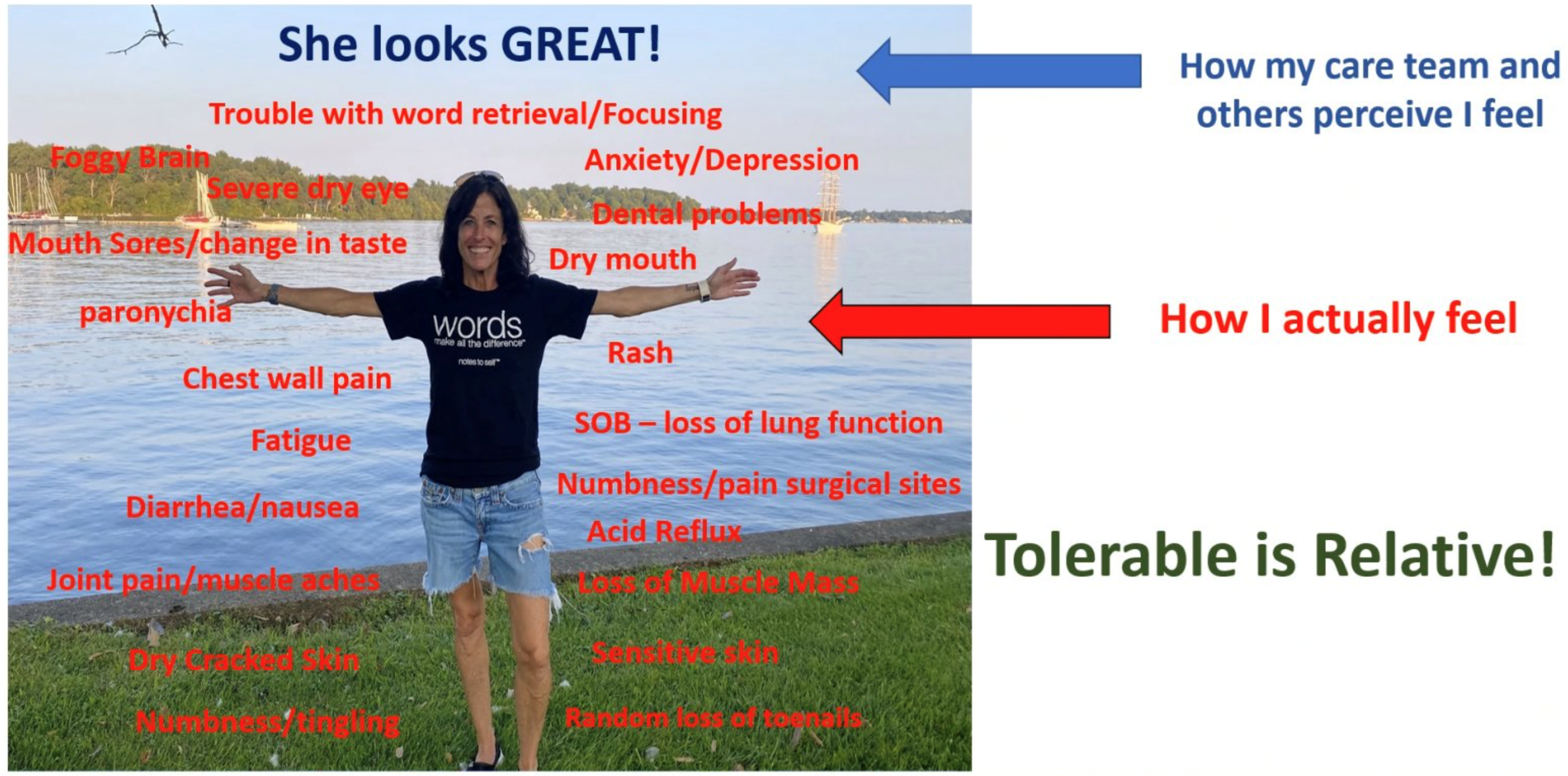 EGFR, BRAF, ALK, ROS1 conclusions
Importance de l’évaluation moléculaire initiale           et à progression
• Exposer le malade à la meilleure stratégie de 1ère ligne 
• Anticiper la ligne suivante 
• Anticiper l’inclusion dans un essai thérapeutique
• Anticiper la présentation à la RCP France Génomique

Importance d’exposer le malade à une thérapie ciblée
• Améliorer la survie globale
• Améliorer la QdV
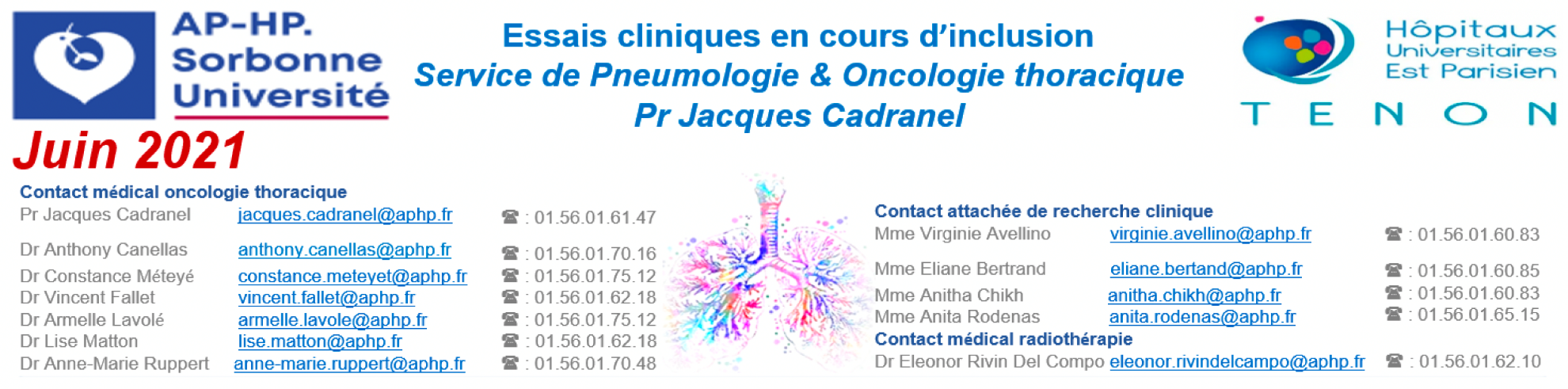 Les CBNPC mutés EGFR
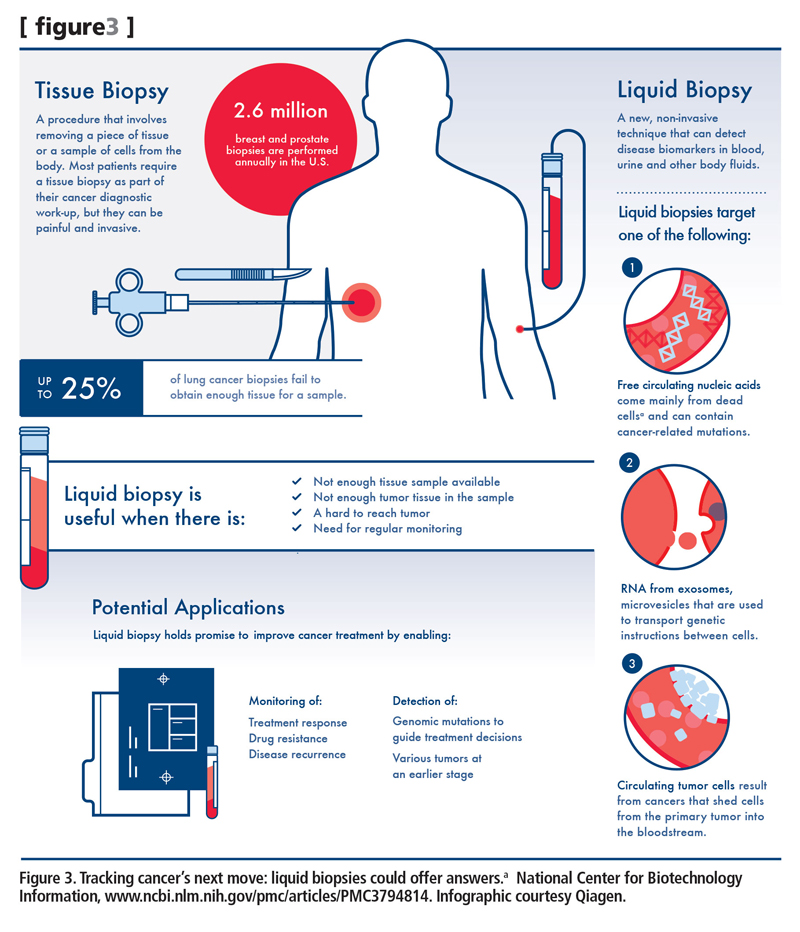 48 000
CB/an
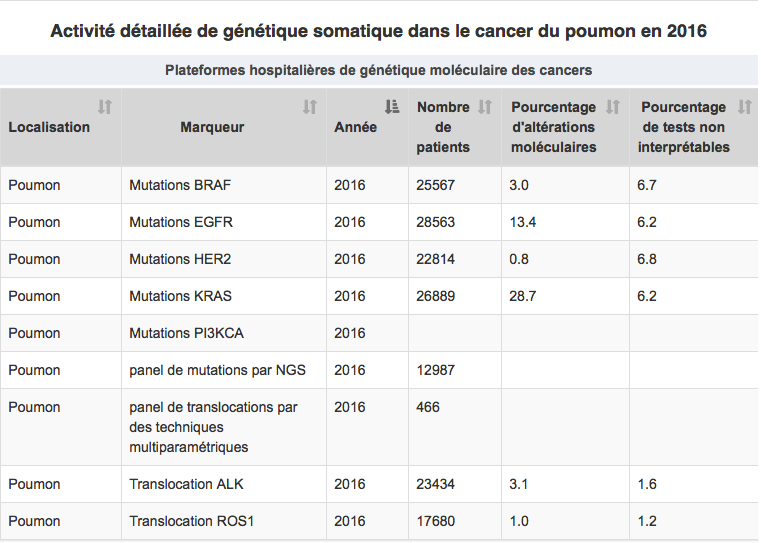 Common (classic) mutation
Rare mutation 
Complex mutation
Co-mutations
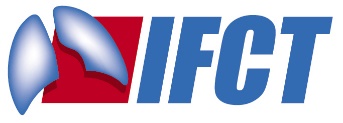 Biomarqueurs France
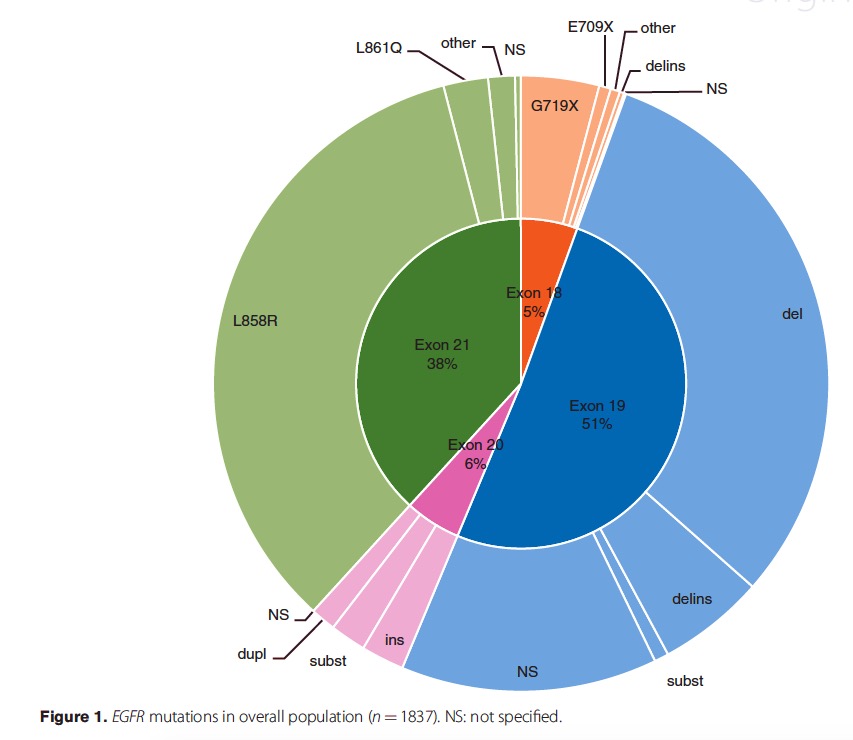 89%, exon 19/21
(n=1837)
Exon 21
38%
Exon 19
51%
>600 different EGFR mutations
Données INCa 2016; Leduc C, Ann Oncol 2017, 28:2715